الفصل الدراسي الثالث
كتابة معادلات ذات خطوتين
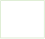 الفصل الدراسي الثالث
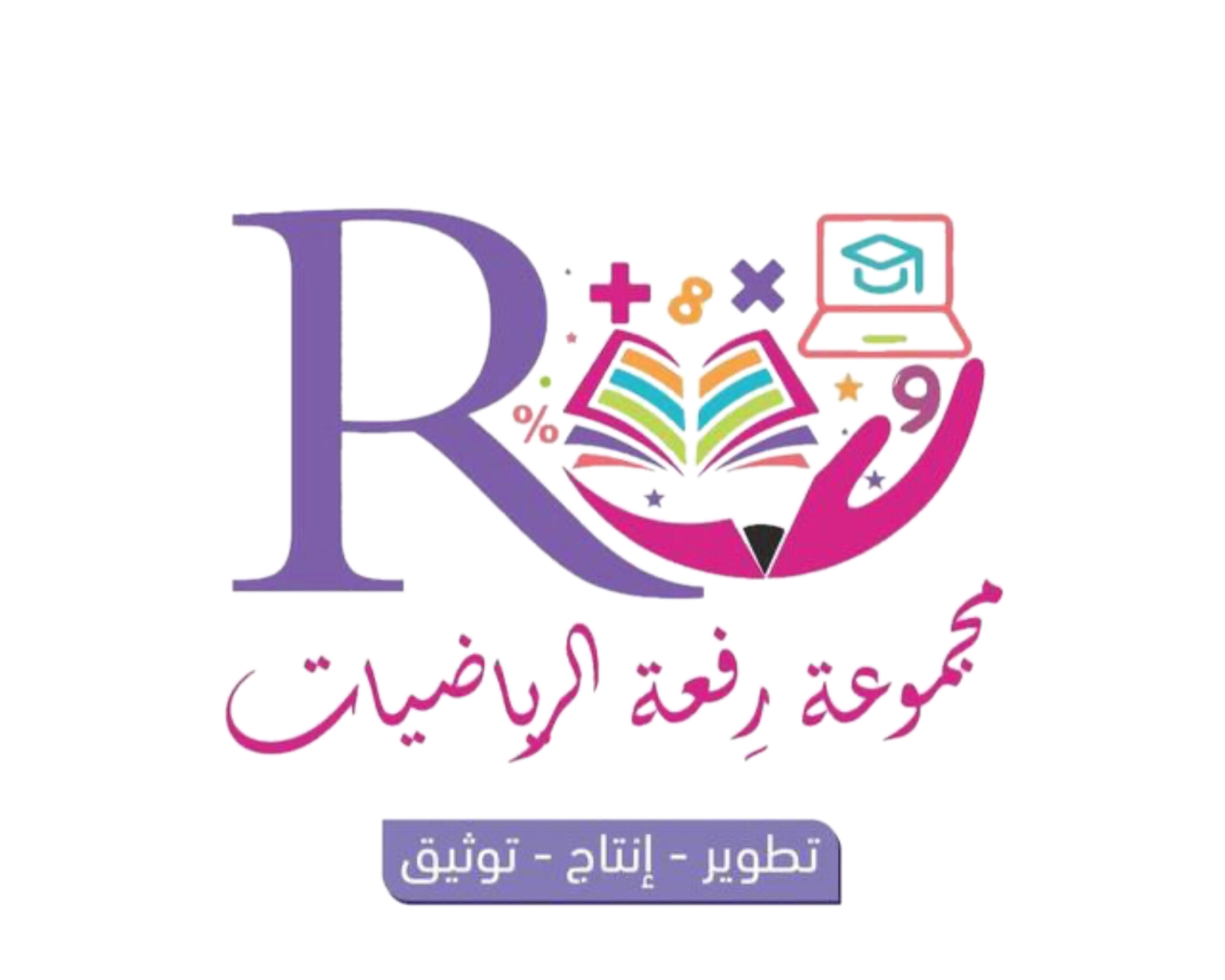 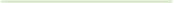 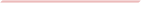 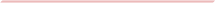 صباح الخير ياوطني 
صباح المجد والعلياء
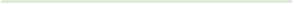 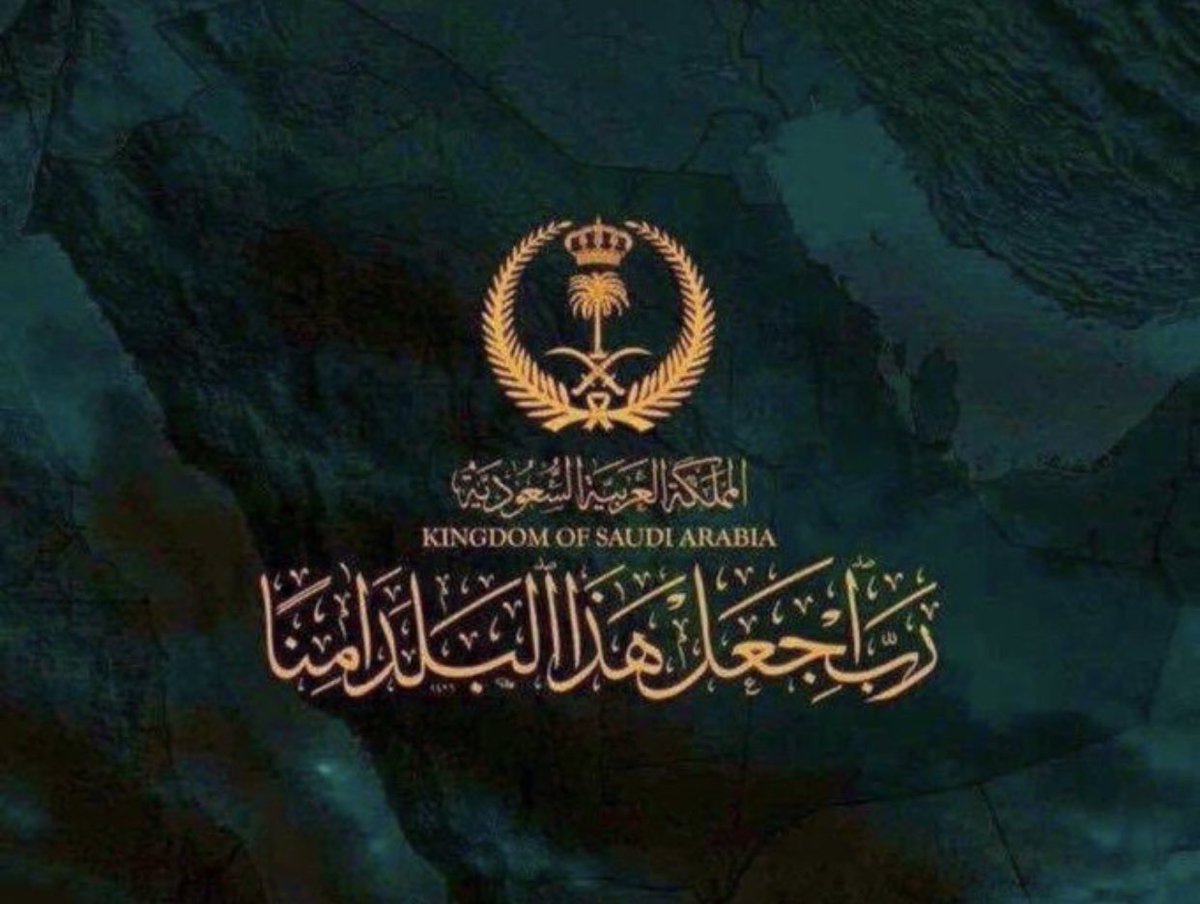 الحضور والغياب
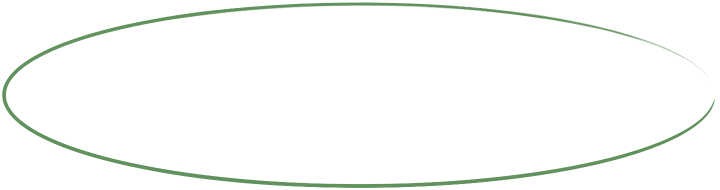 الفصل الدراسي الثالث
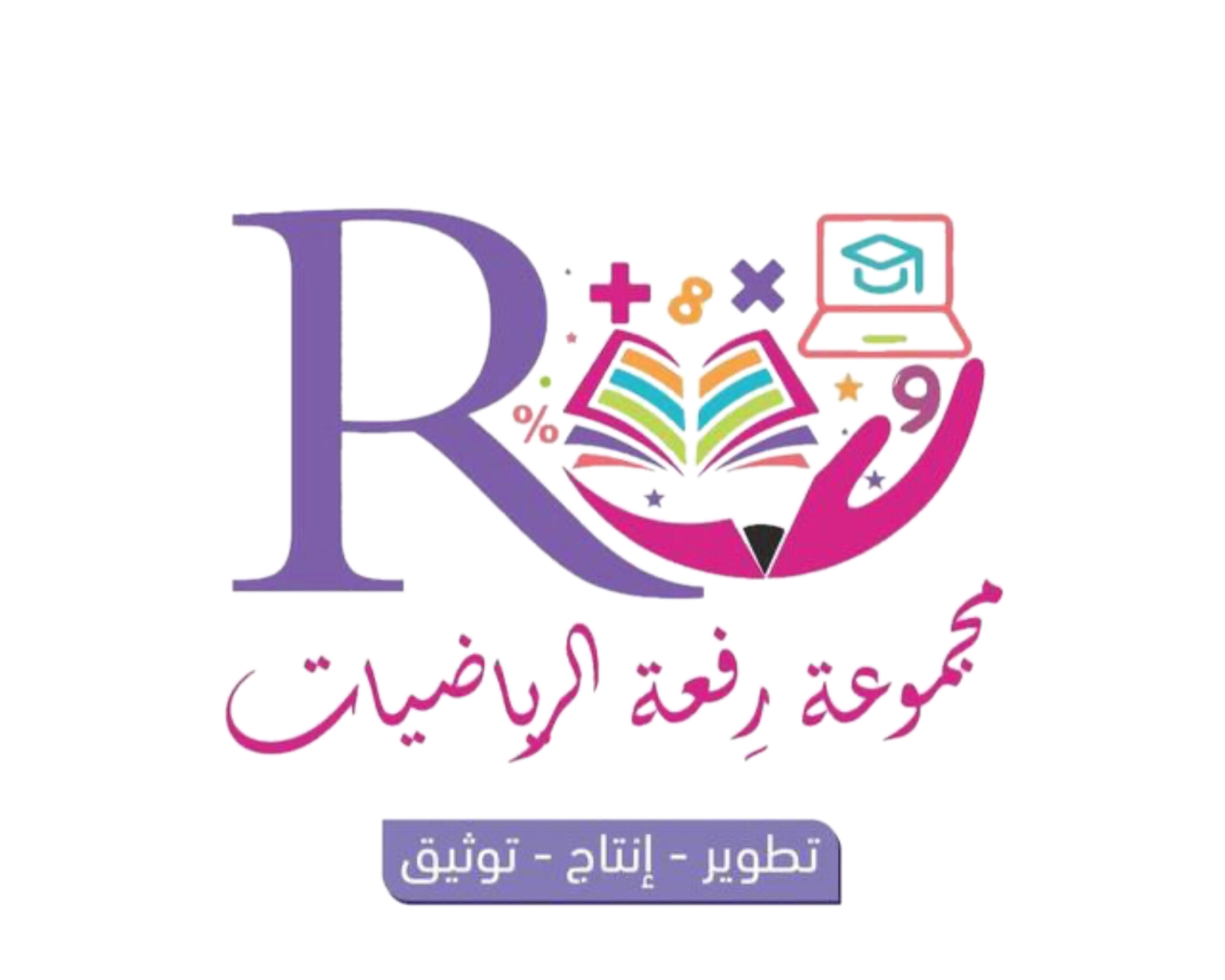 حل الواجب
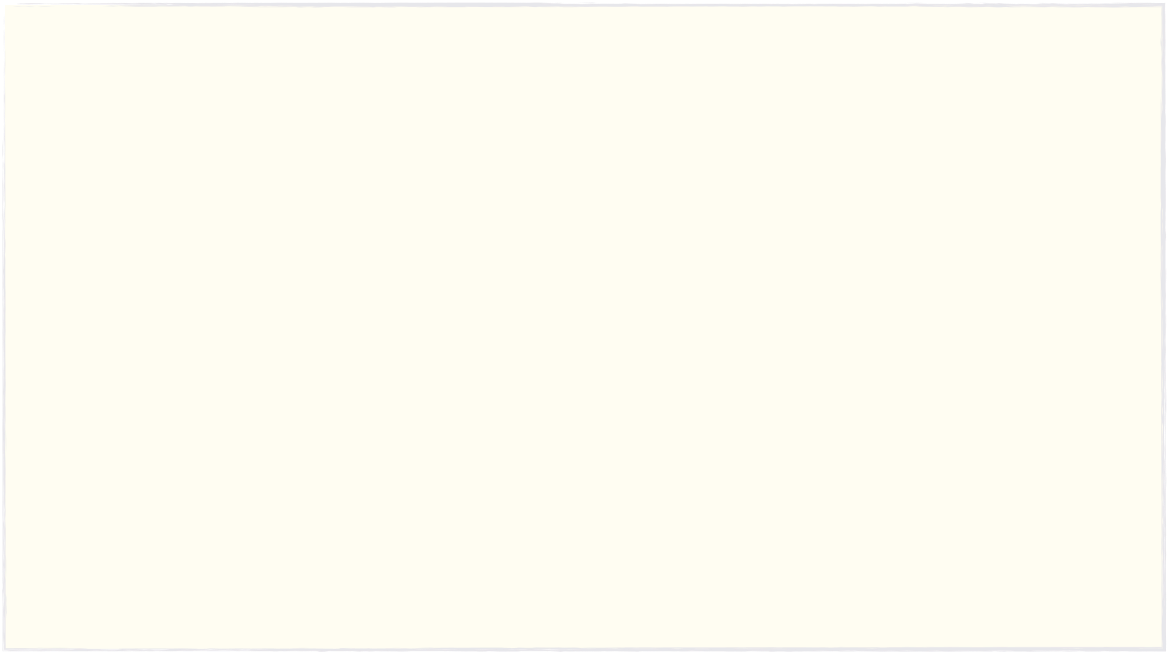 الفصل الدراسي الثالث
تبسيط العبارات الجبرية
حل معادلات ذات خطوتين
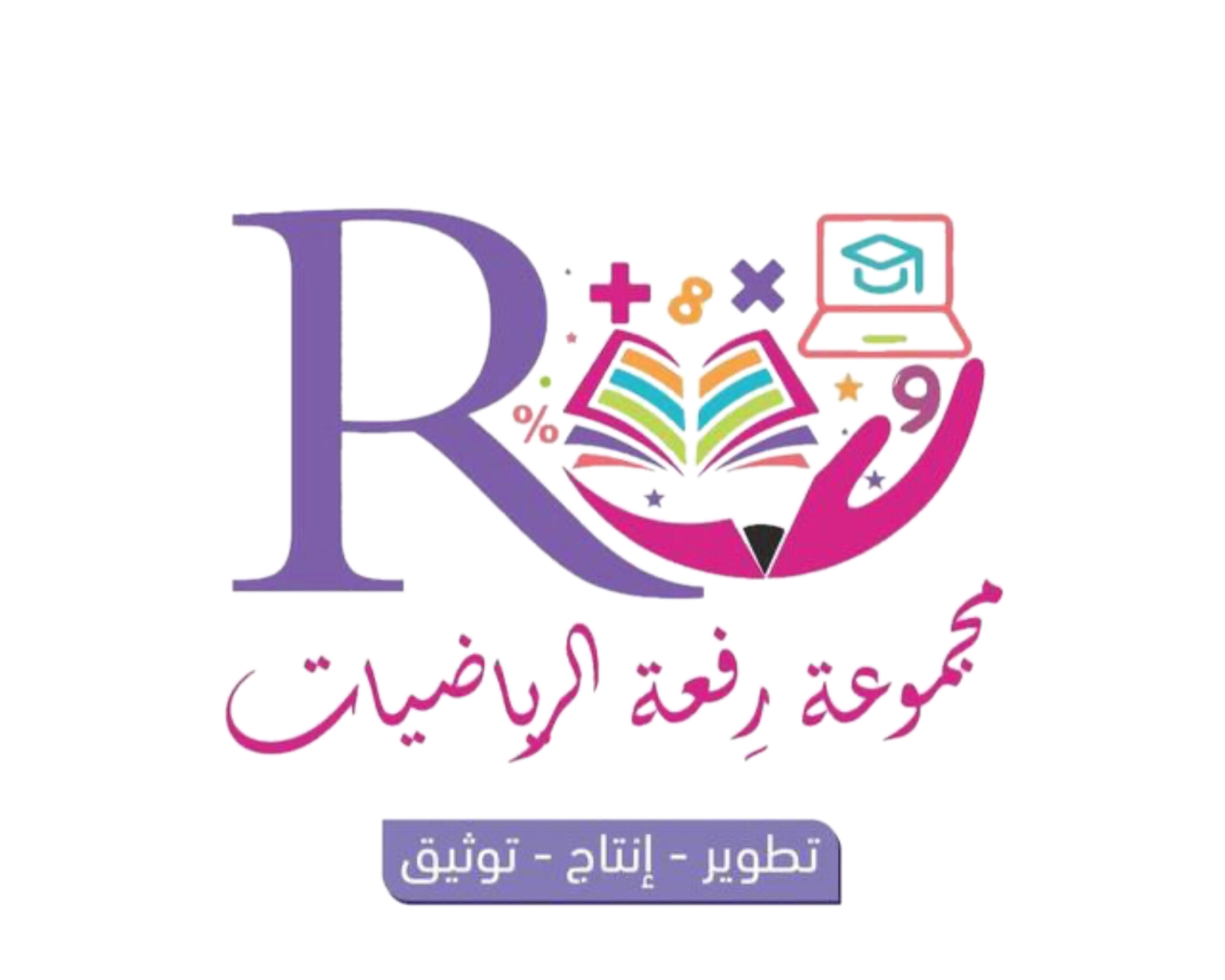 شريط الذكريات
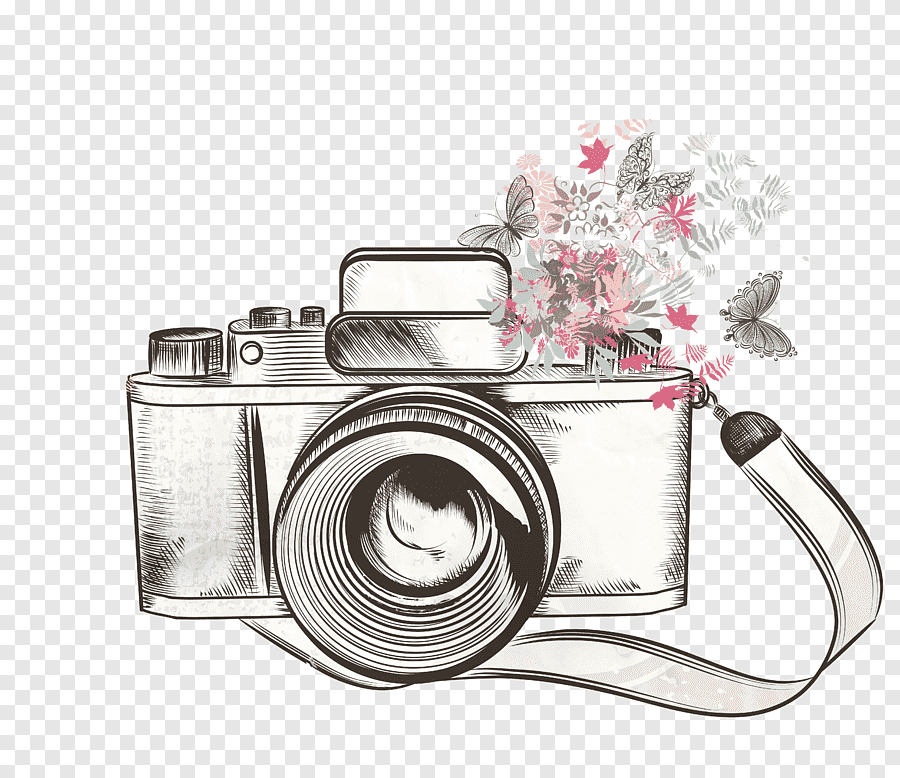 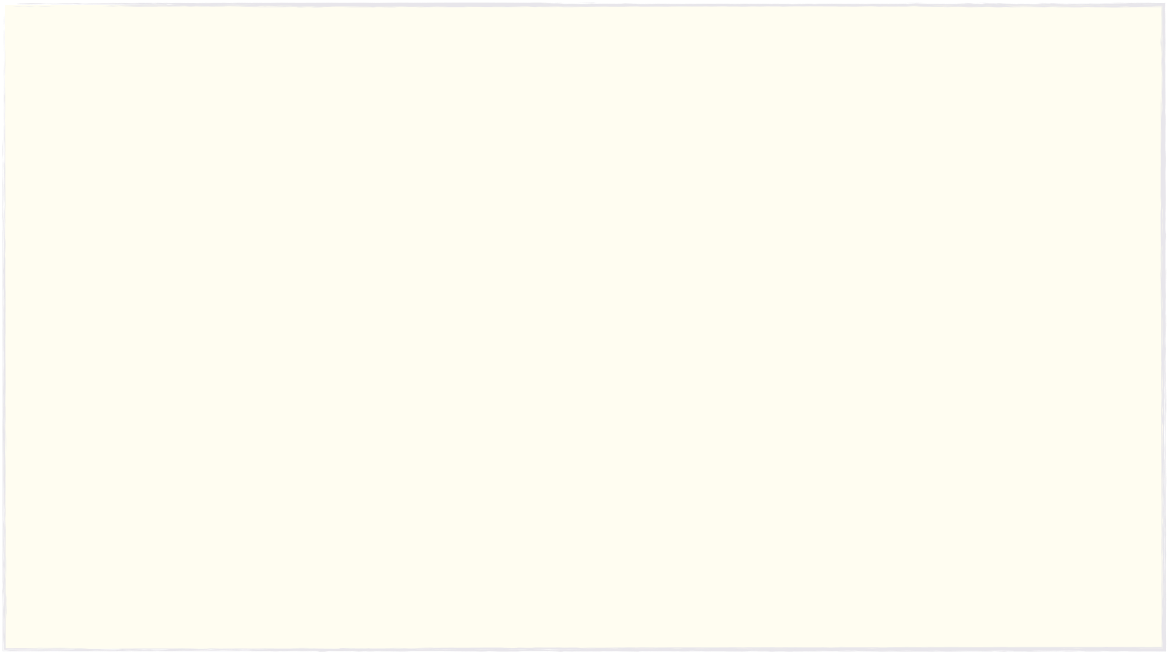 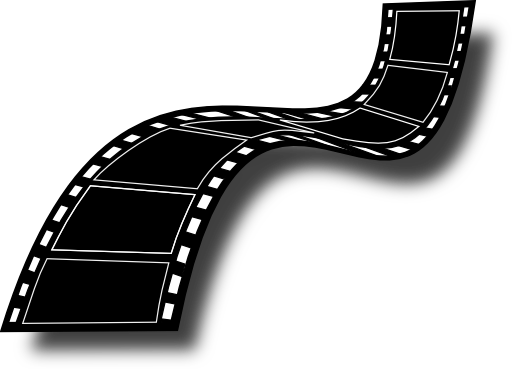 النهاية
اختار بطاقة
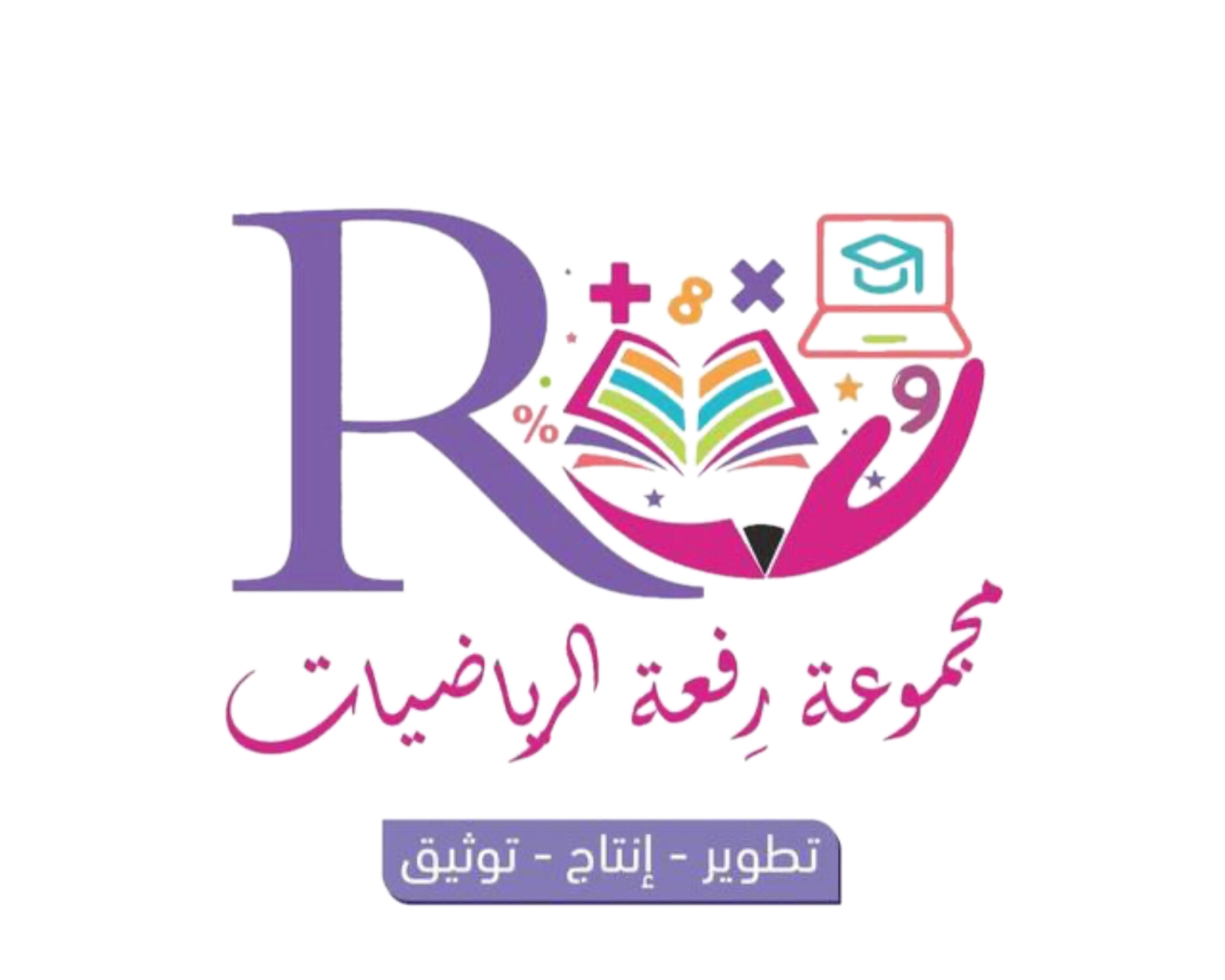 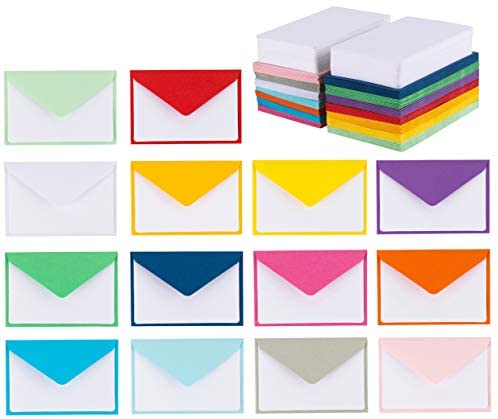 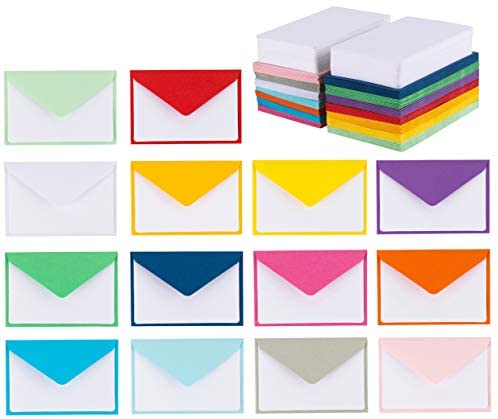 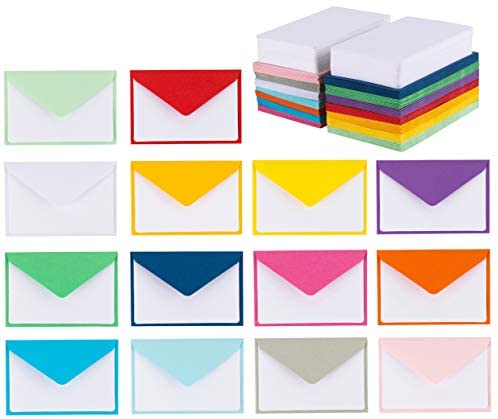 عودة
❎
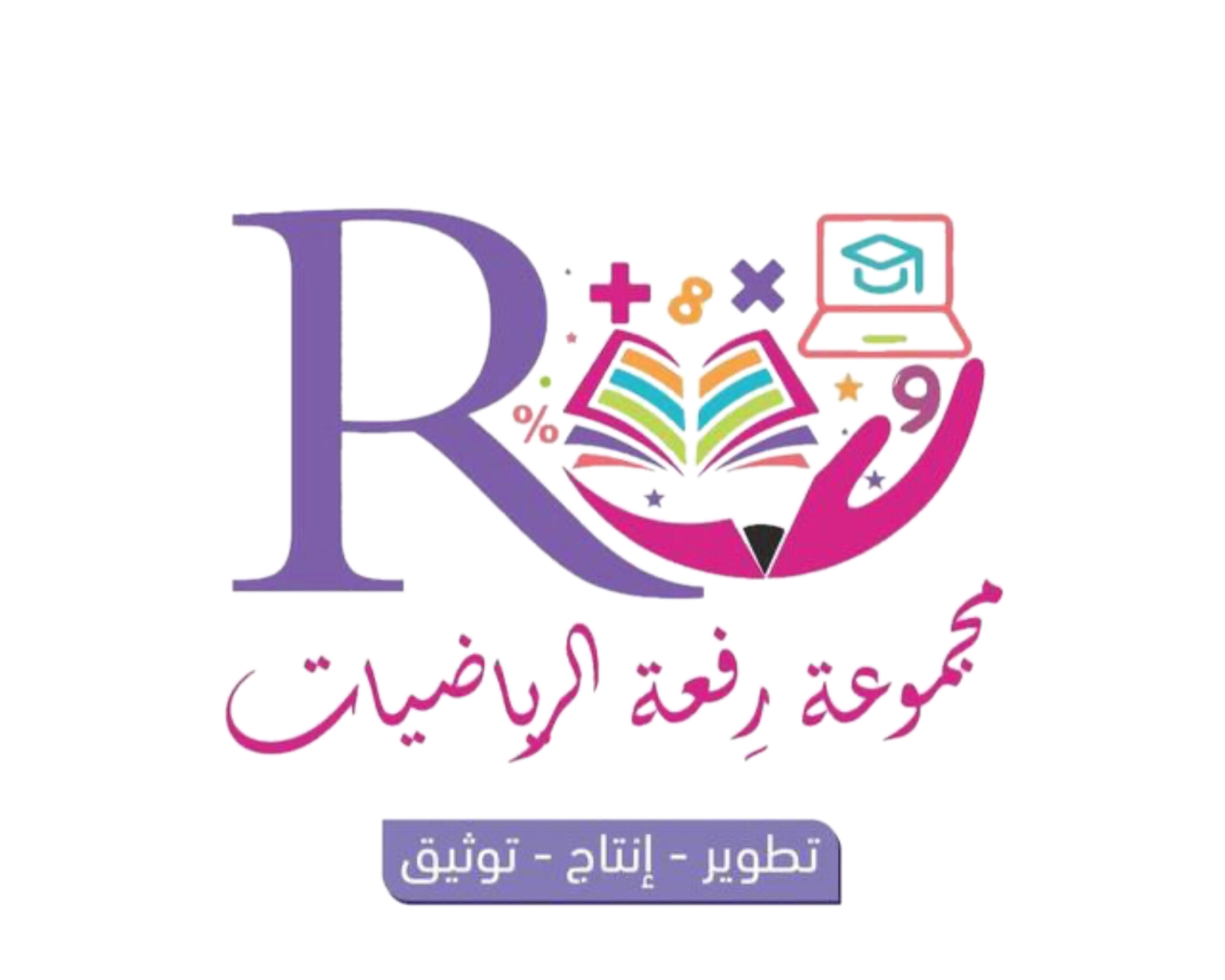 إجابة خاطئة
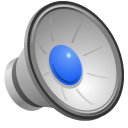 ❌
إجابة خاطئة للاسف
عودة
❎
✅
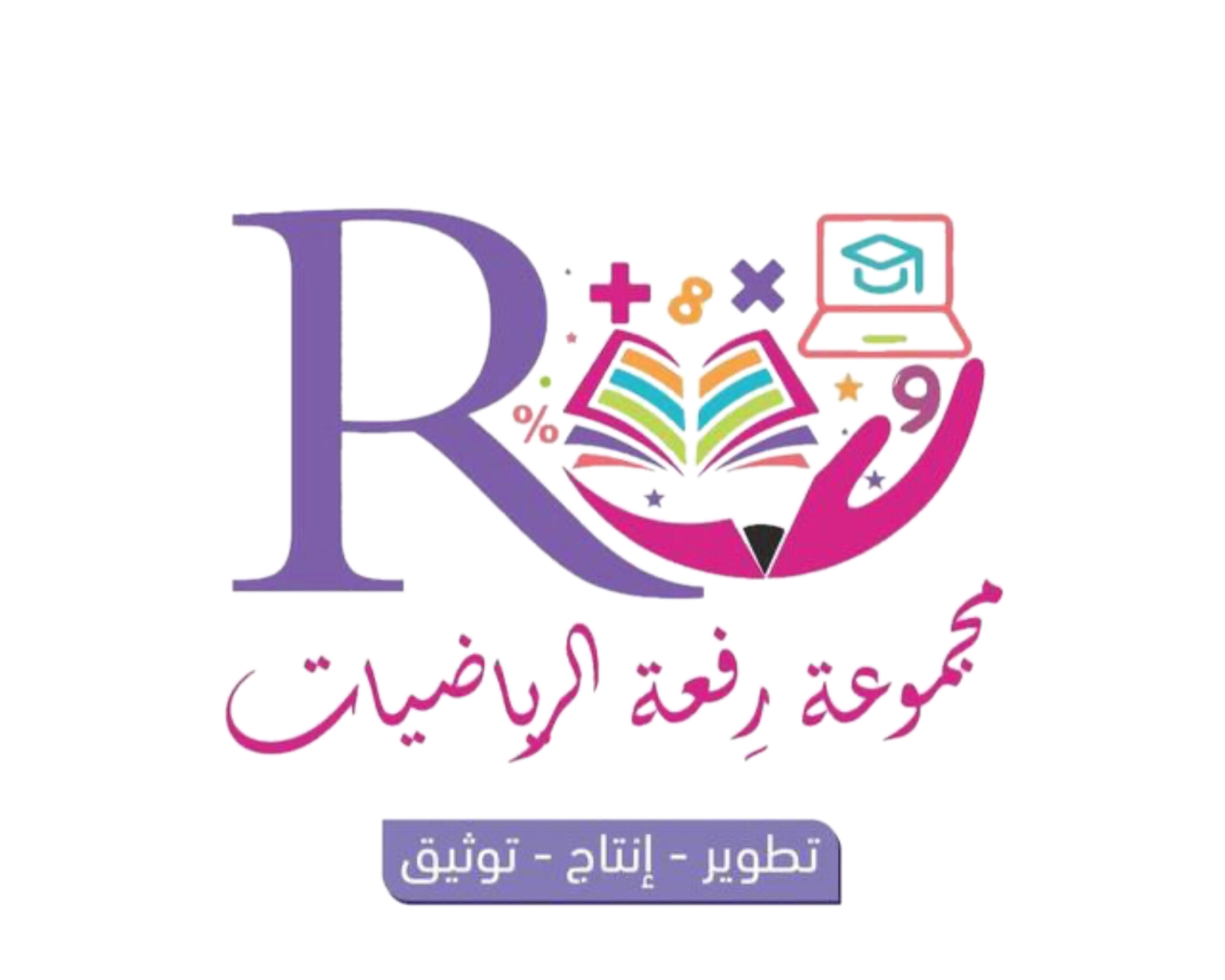 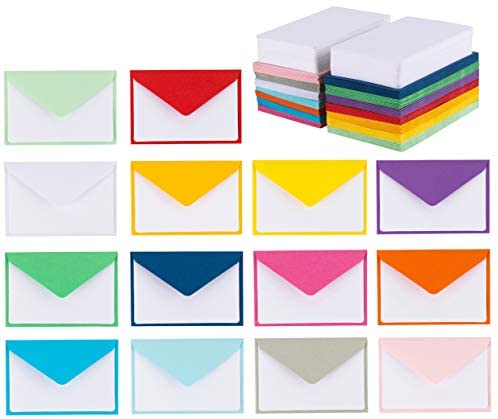 اجيبي على مايلي
الثابت في العبارة الجبرية التالية :٢س-٧. 
هو ٧
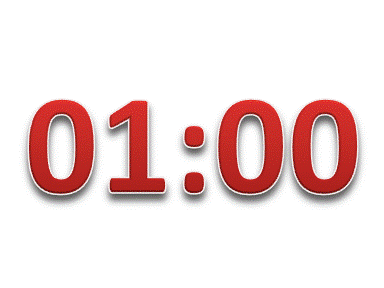 صح
خطا
عودة
❎
✅
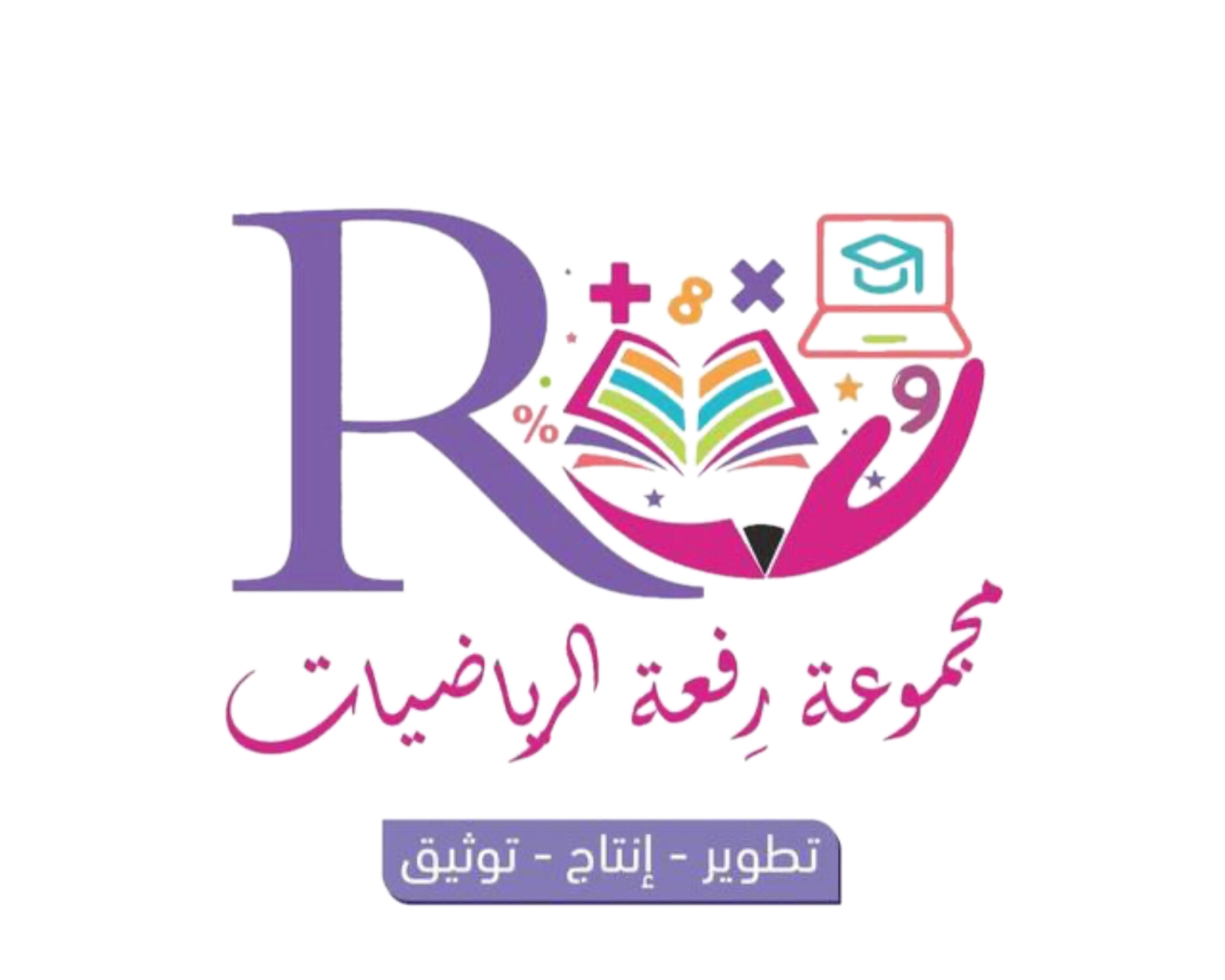 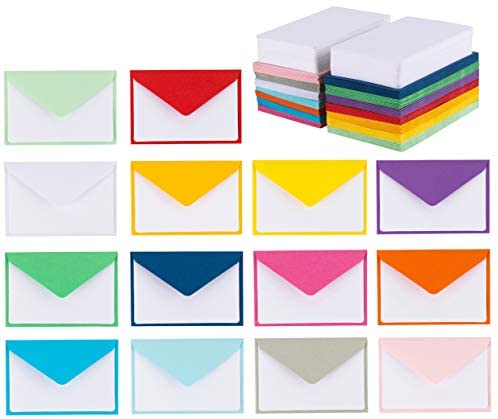 ارسل السؤال لغيرك
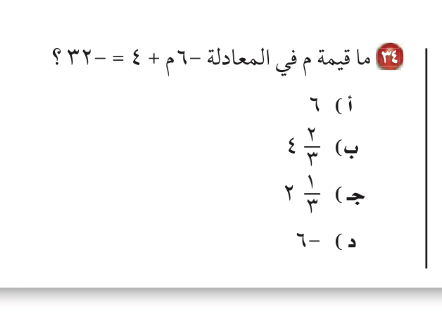 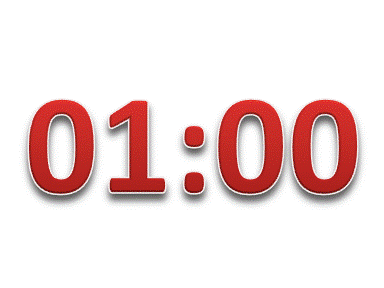 -٦
٦
عودة
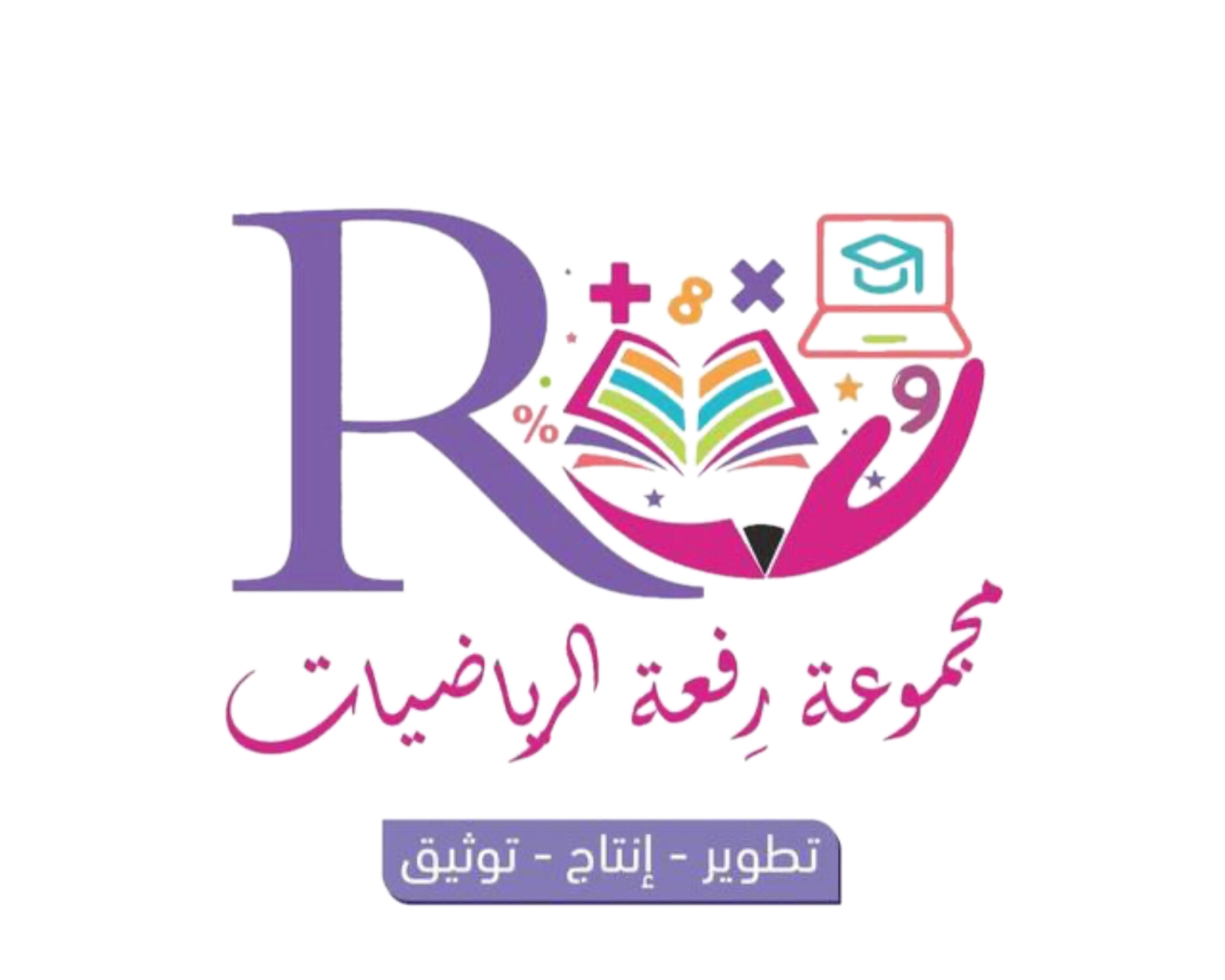 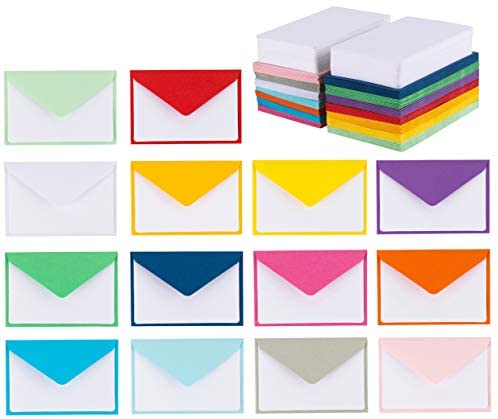 تحصل على درجة
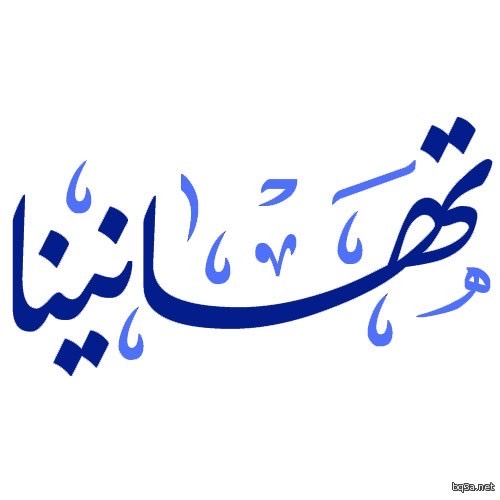 عودة
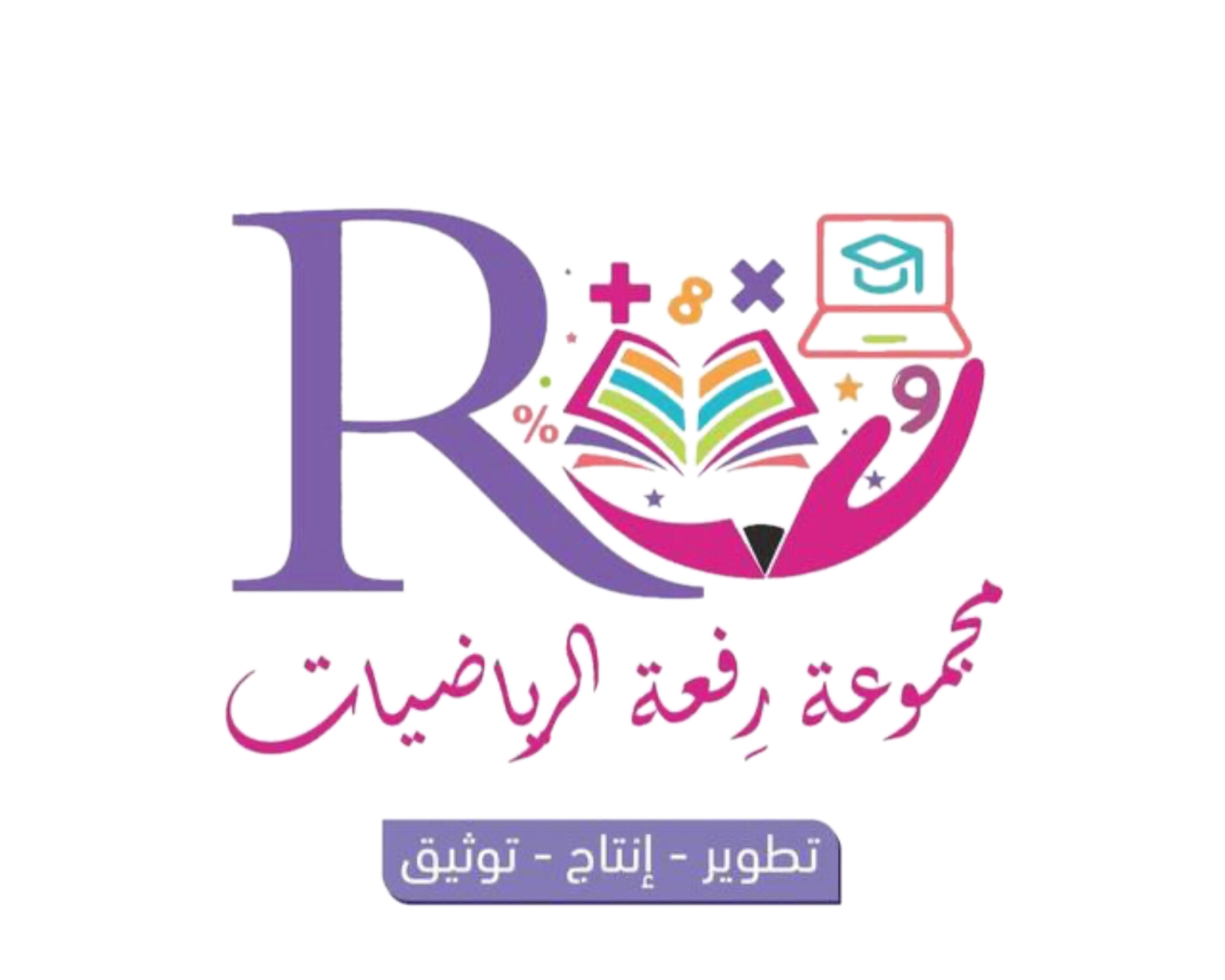 ✅
اجابة صحيحة 
يارائعة
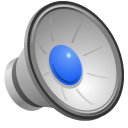 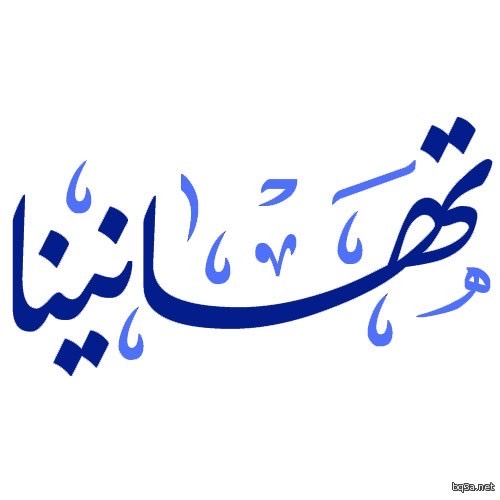 ممتازة ⭐️
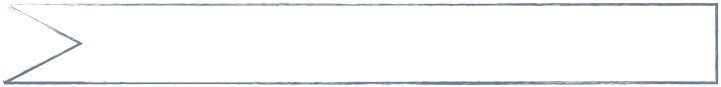 اليوم
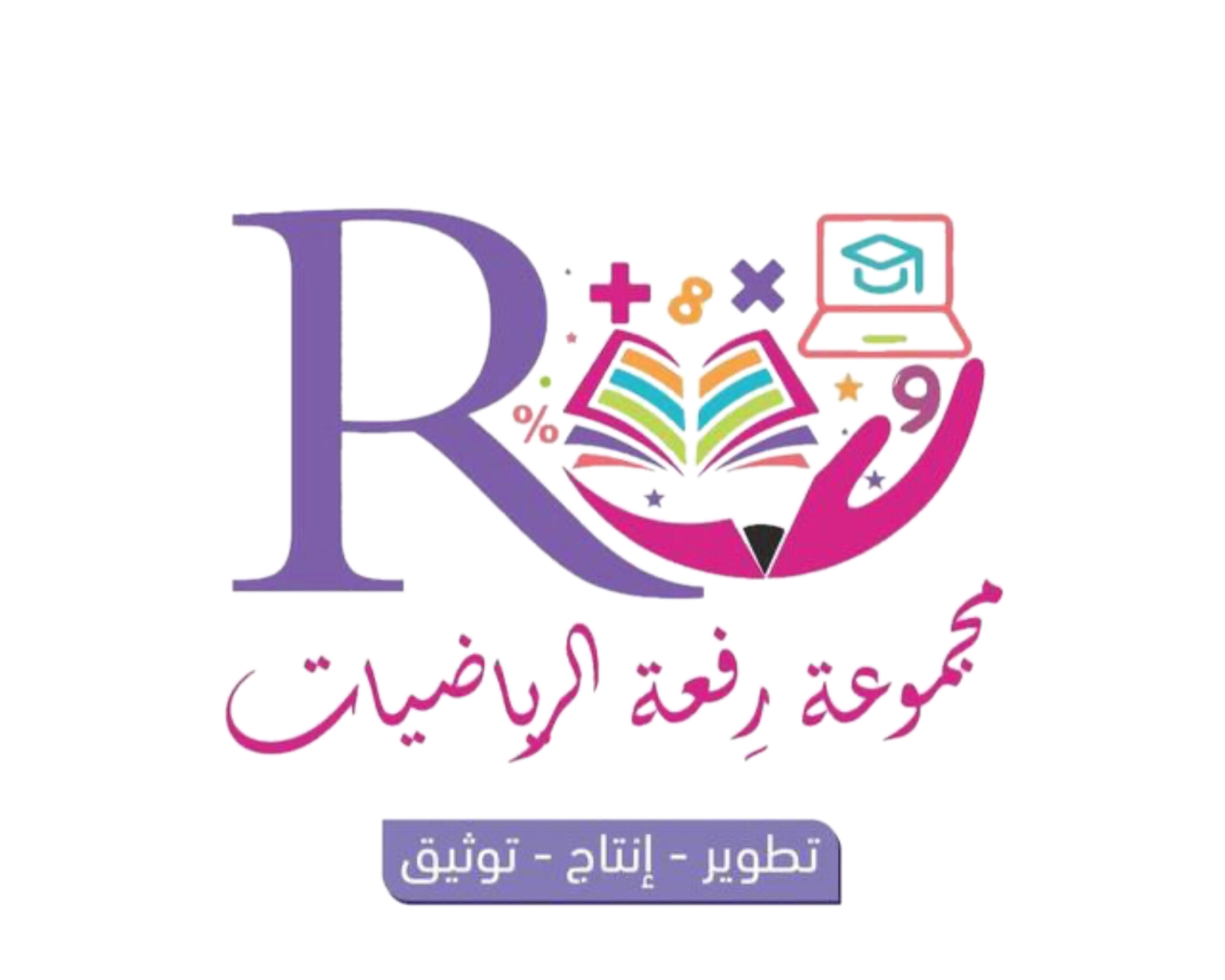 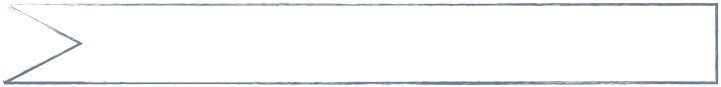 التاريخ
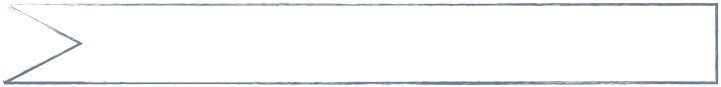 الحصة
علمتني الرياضيات  
معادلة الحياة 
الحياة ➕ الحب = سعادة 
الحياة➖الحب = حزن 
………………………
٢الحياة = سعادة ➕حزن 
اذن الحياة = سعادة➕حزن
           ٢ 
الحياة نصفها سعادة ونصفها احزان
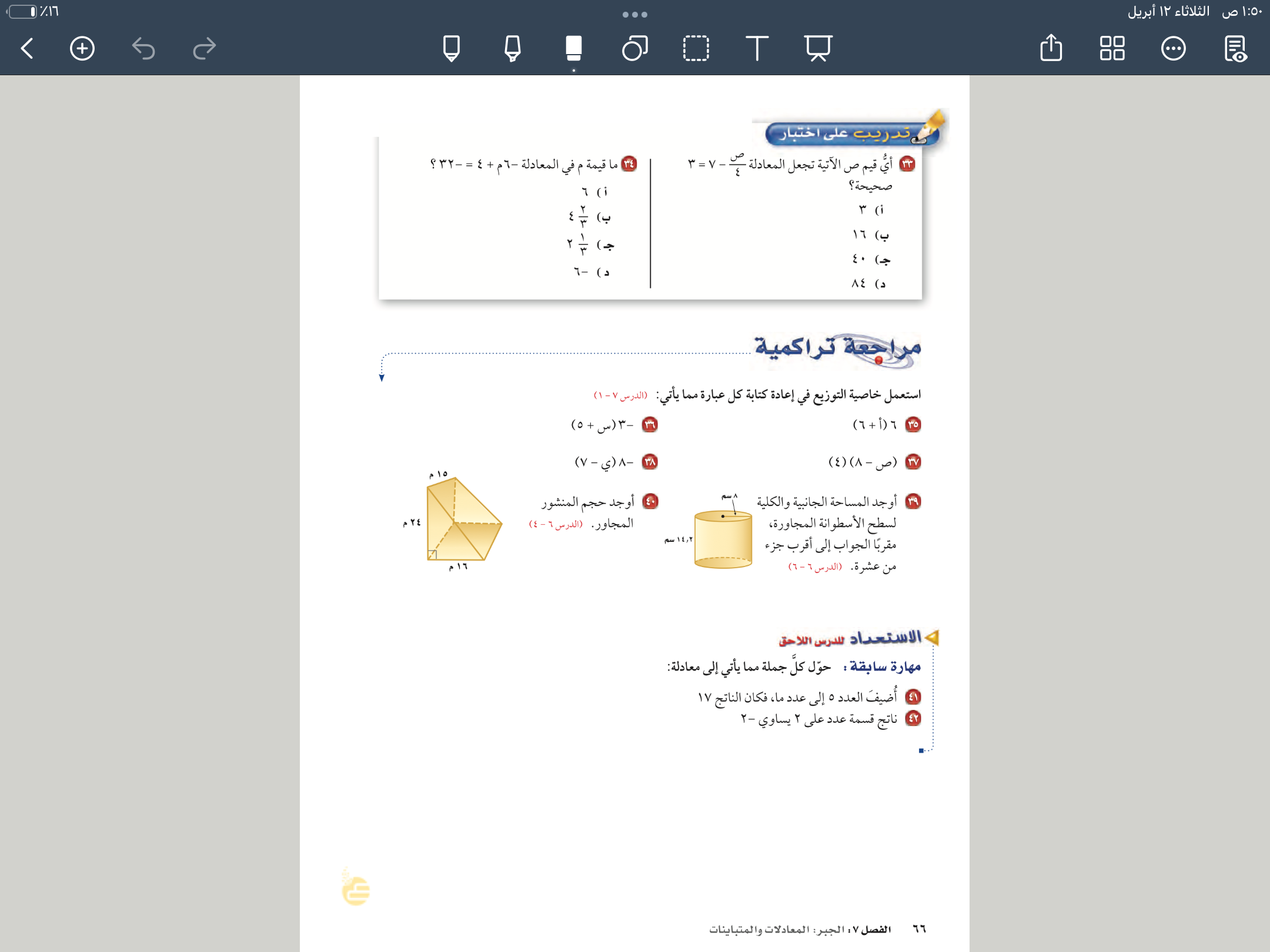 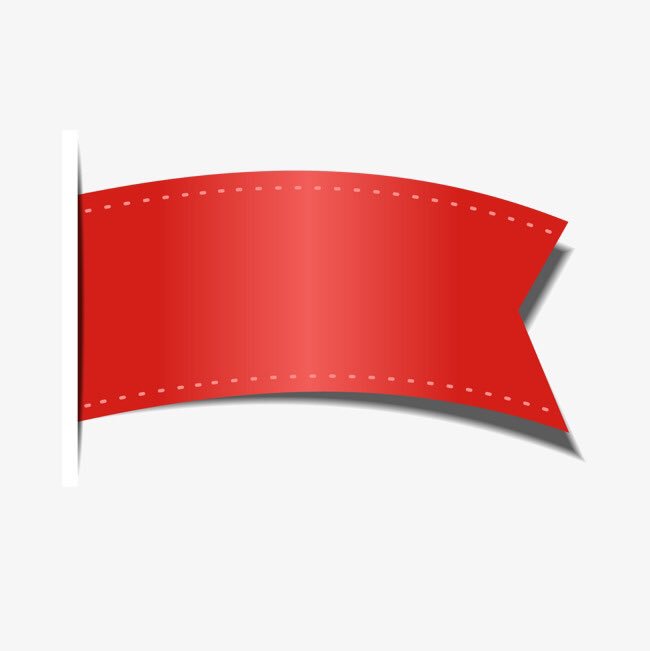 صفحة
٦٧
استراتيجية التصفح
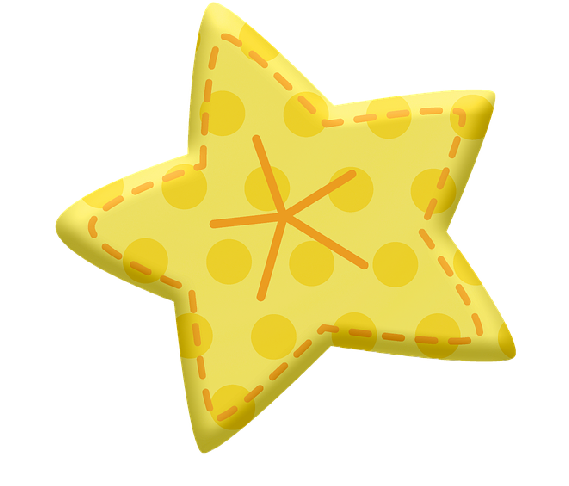 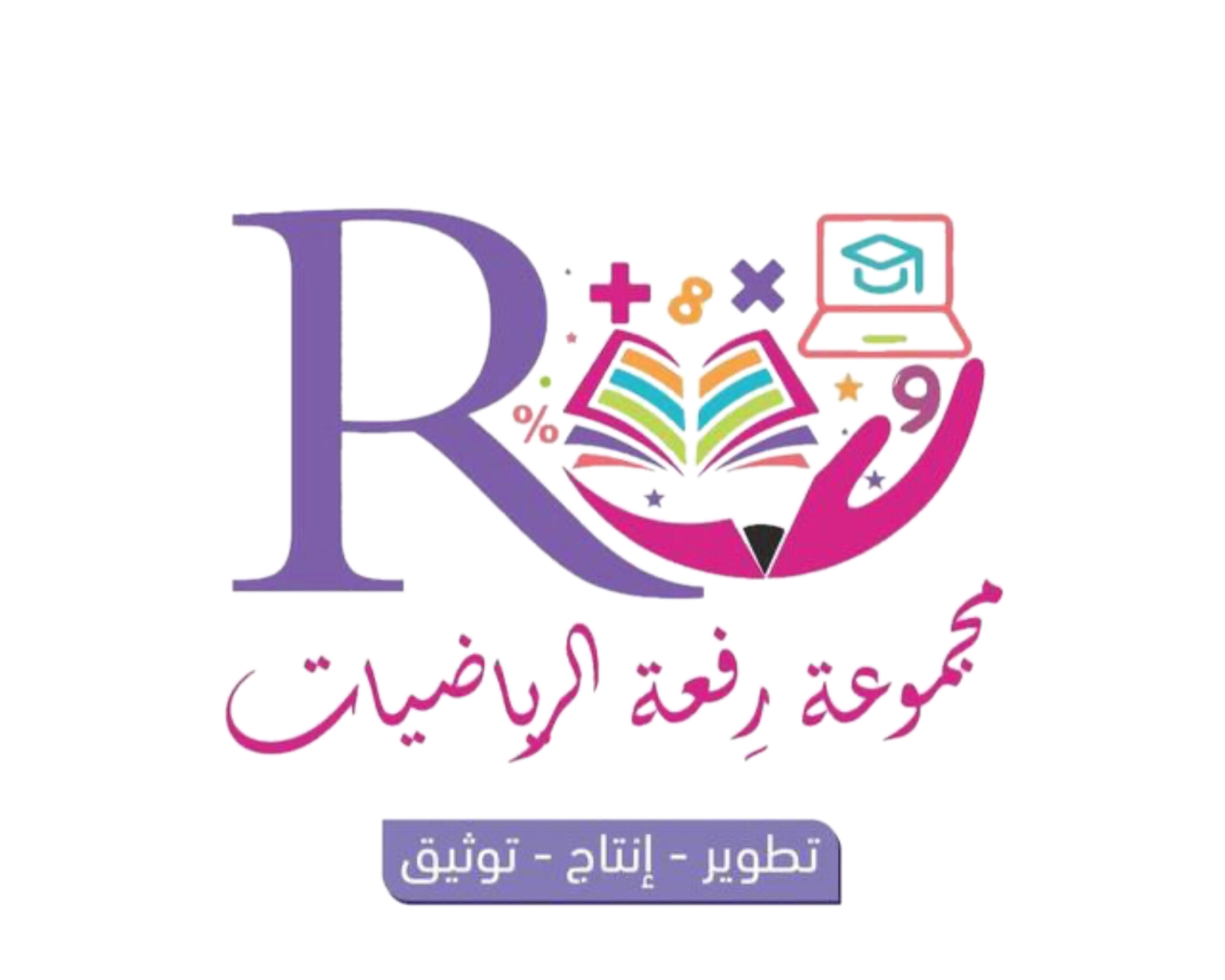 الموضوع  
كتابة معادلات ذات خطوتين
الأهداف 
▪️اكتب معادلات ذات خطوتين 
لحل مسائل تمثل مواقف حياتية
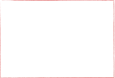 🎯 كتابة معادلات 
ذات خطوتين لحل مسائل تمثل مواقف حياتية
مرادف كلمة
معادلة
بمعني موازنة  او مساواه  او عدل او انصاف   …
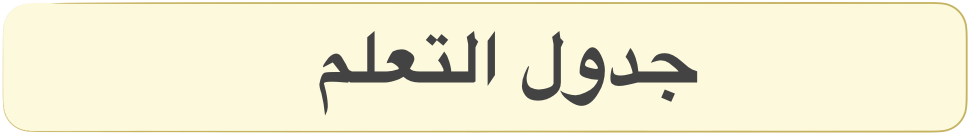 ماذا تعلمنا
ماذاسنتعلم
ماذا نعرف
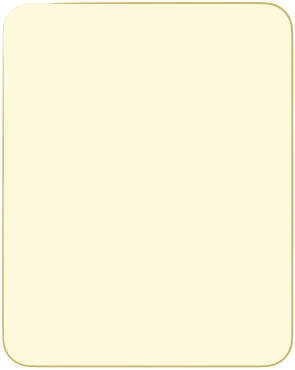 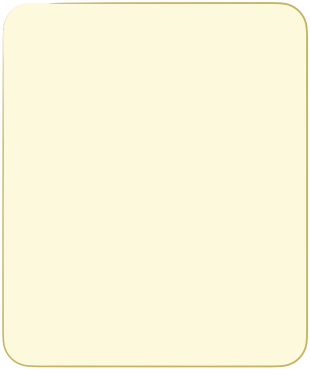 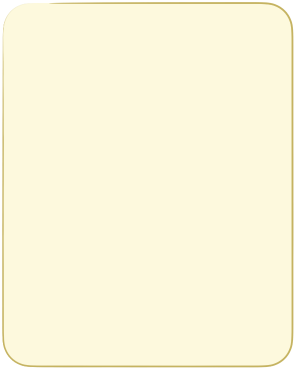 تحويل العبارة اللفظية الى معادلة
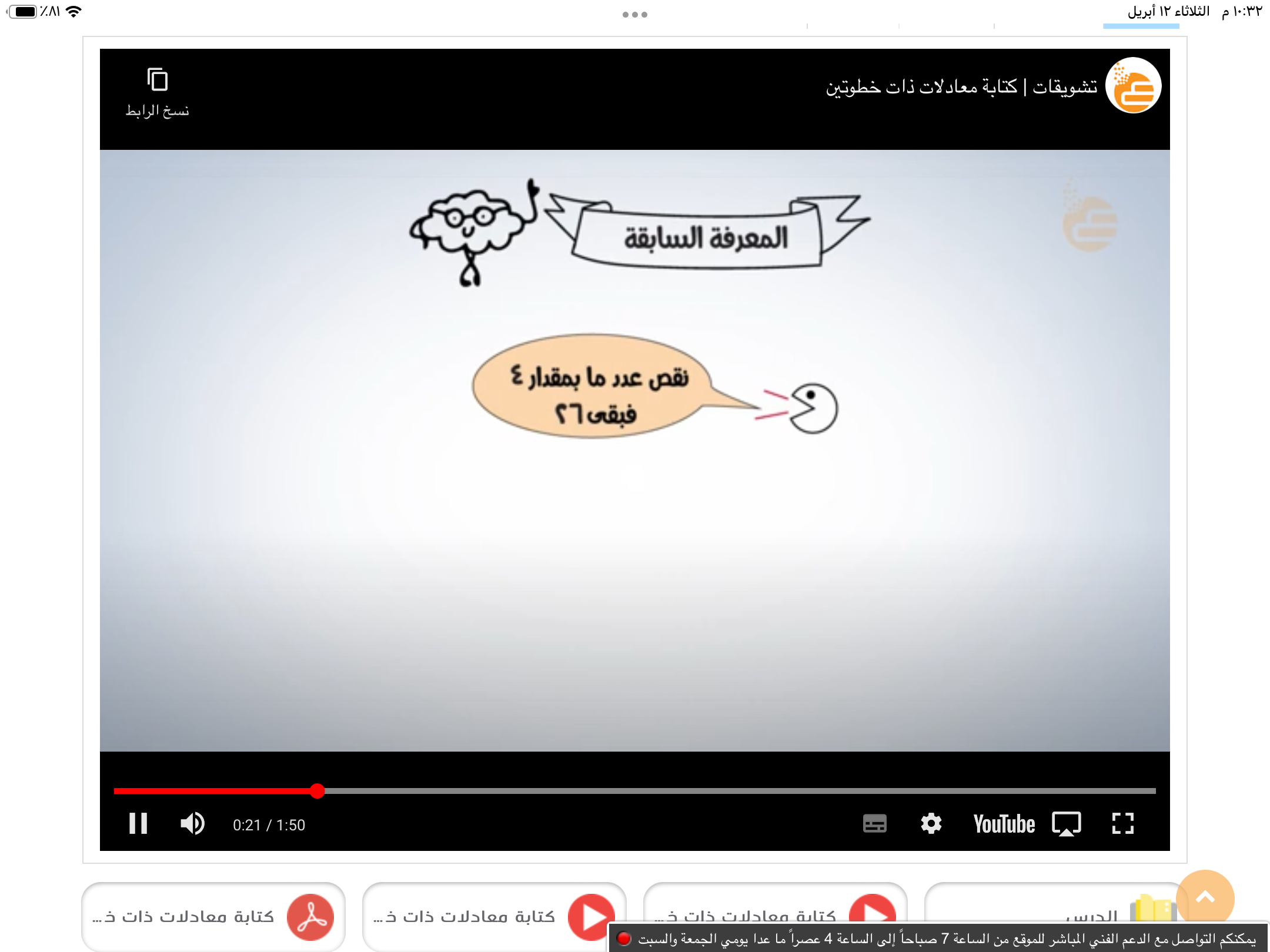 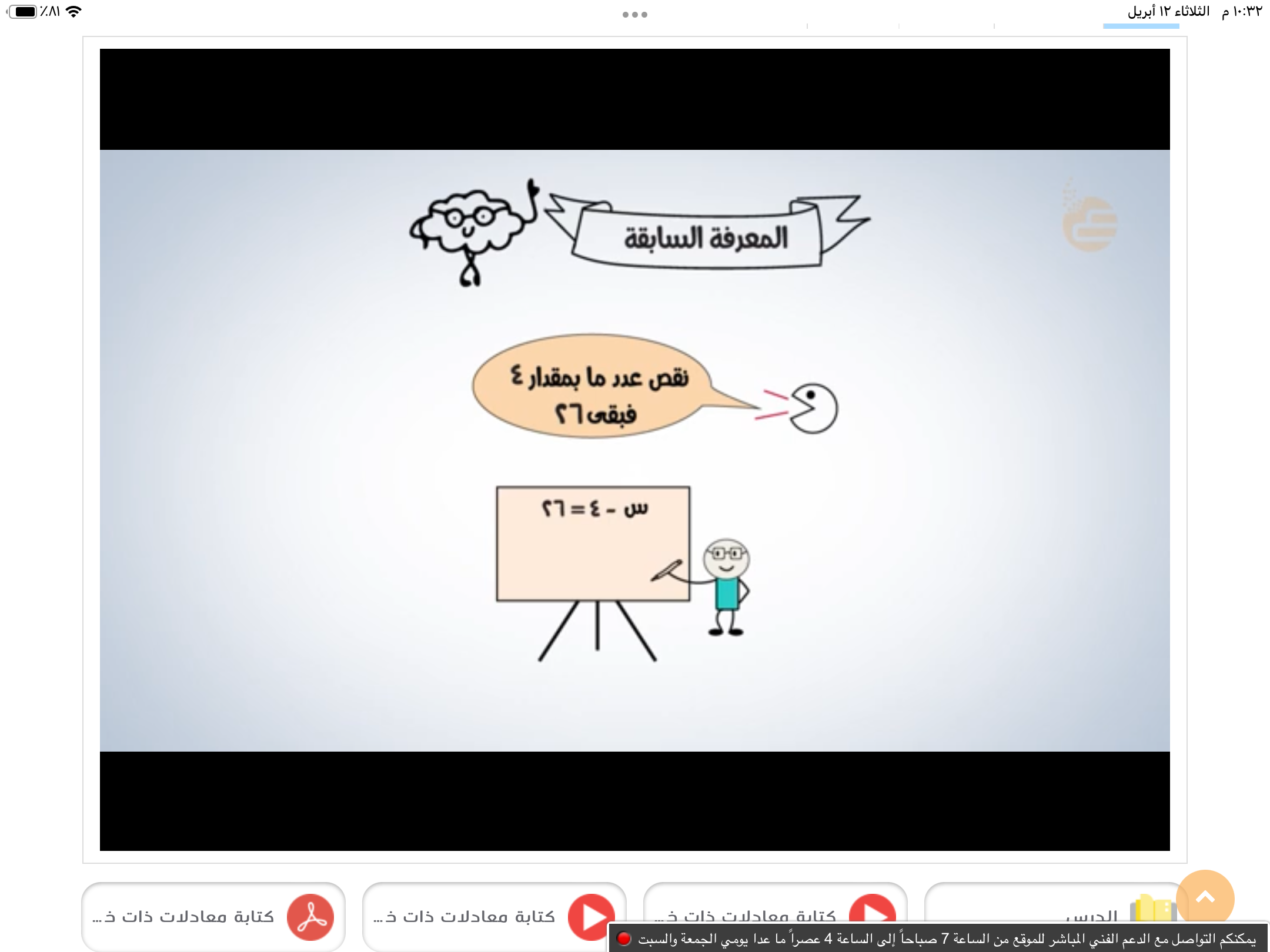 صفحة
١٣
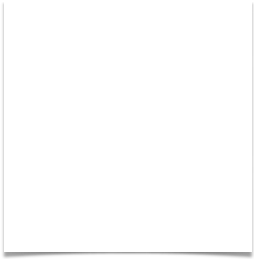 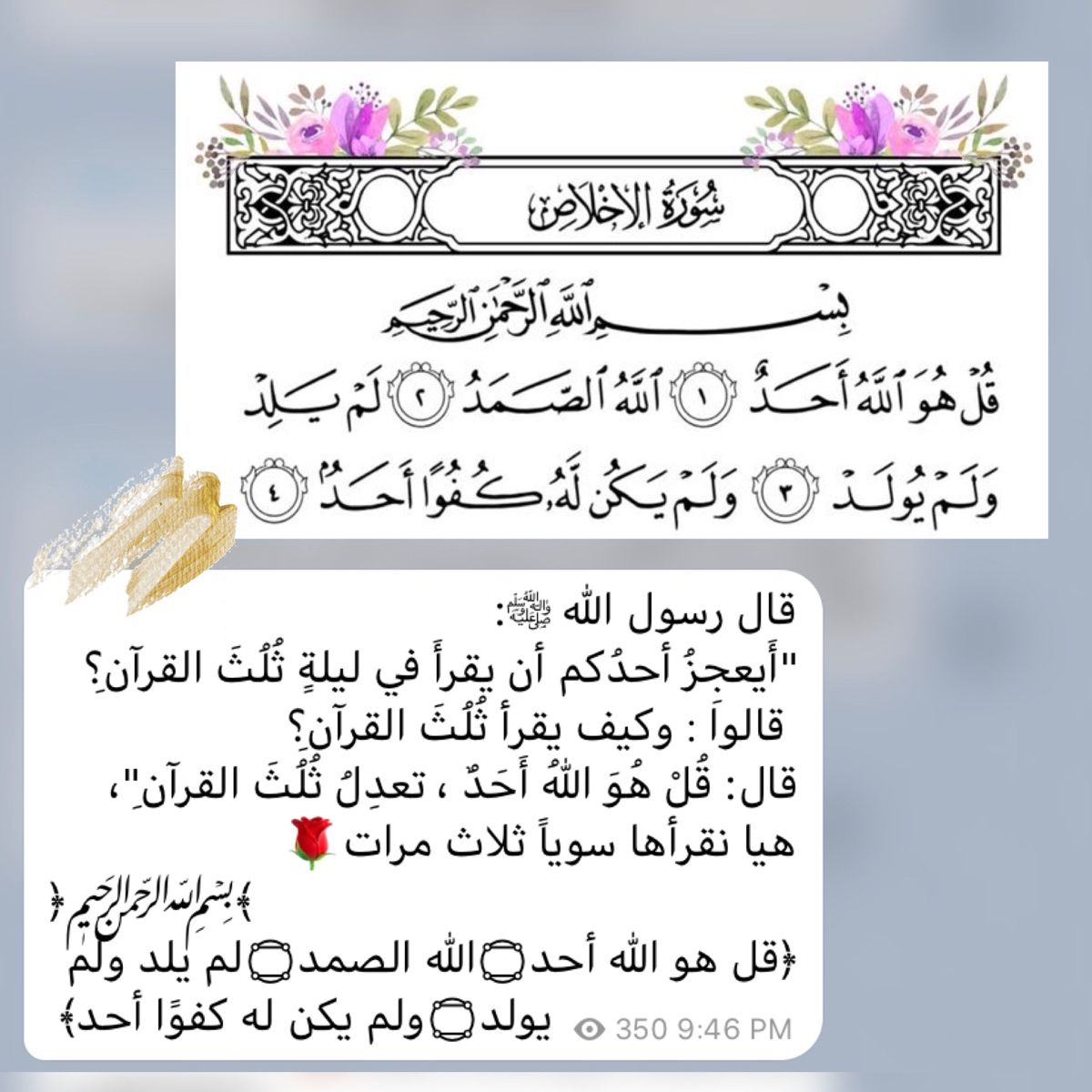 خلق الله الكون في توازن
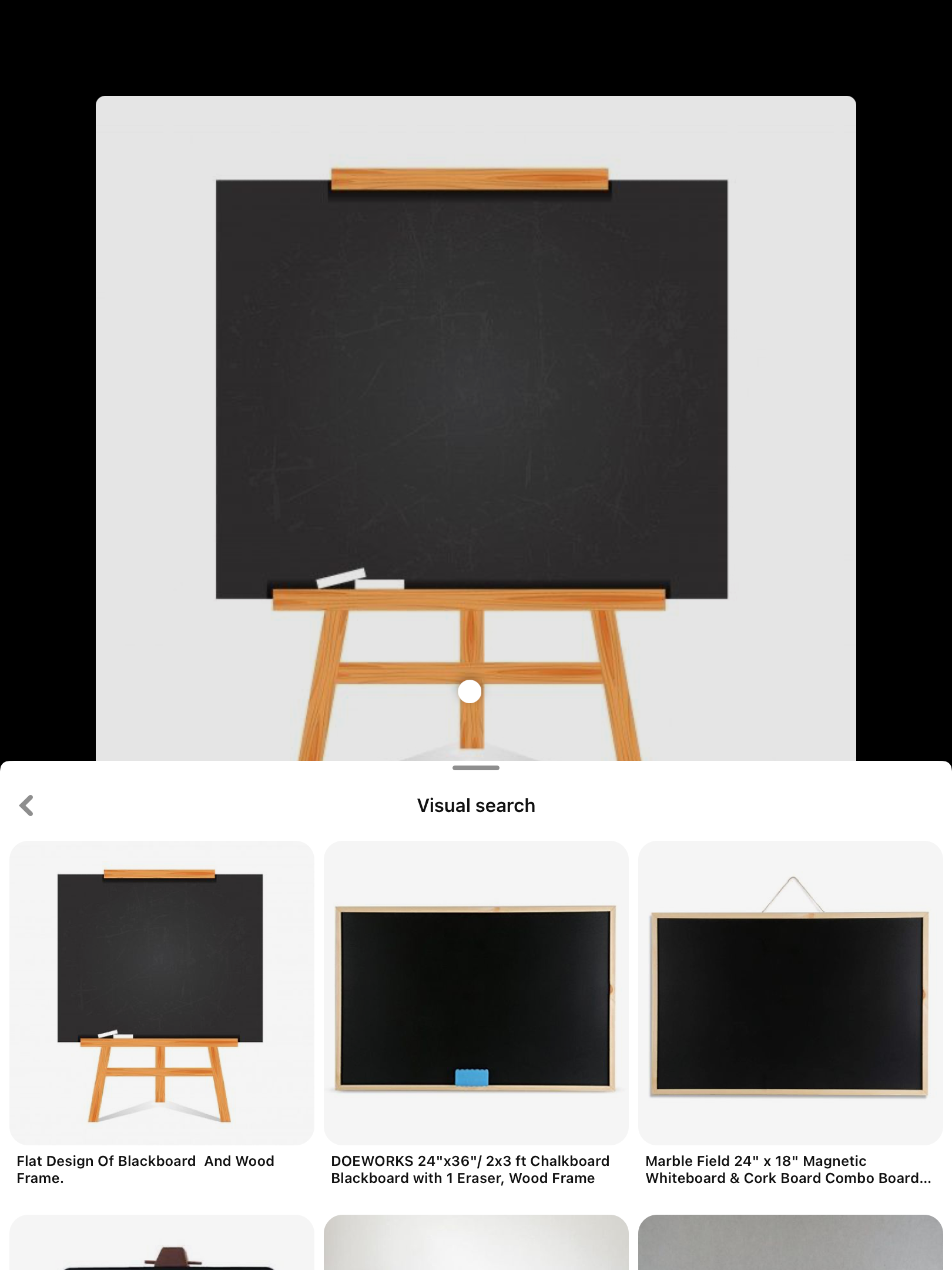 منهج المملكة العربية السعودية 

 
العدل والمساواة
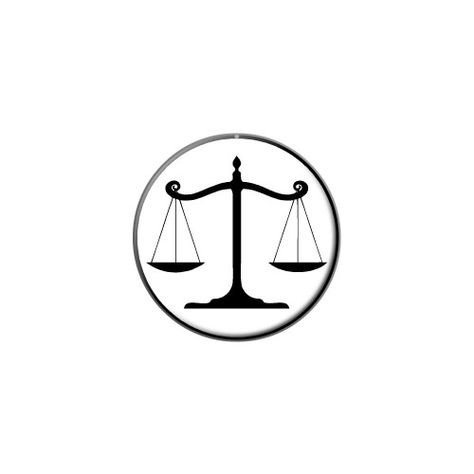 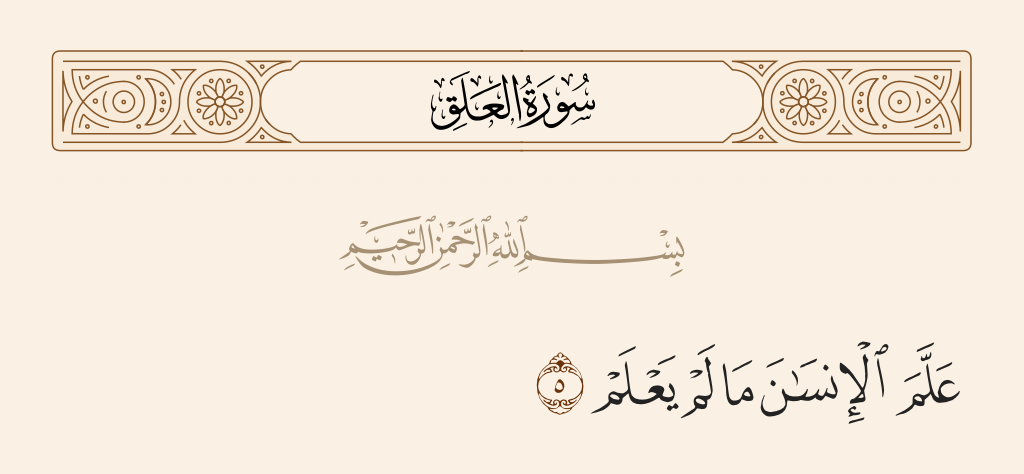 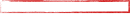 معادلة الحياة 
أحترام تحترم ، تصدق ترزق  ،ابتسم تؤجر ، تواضع ترفع
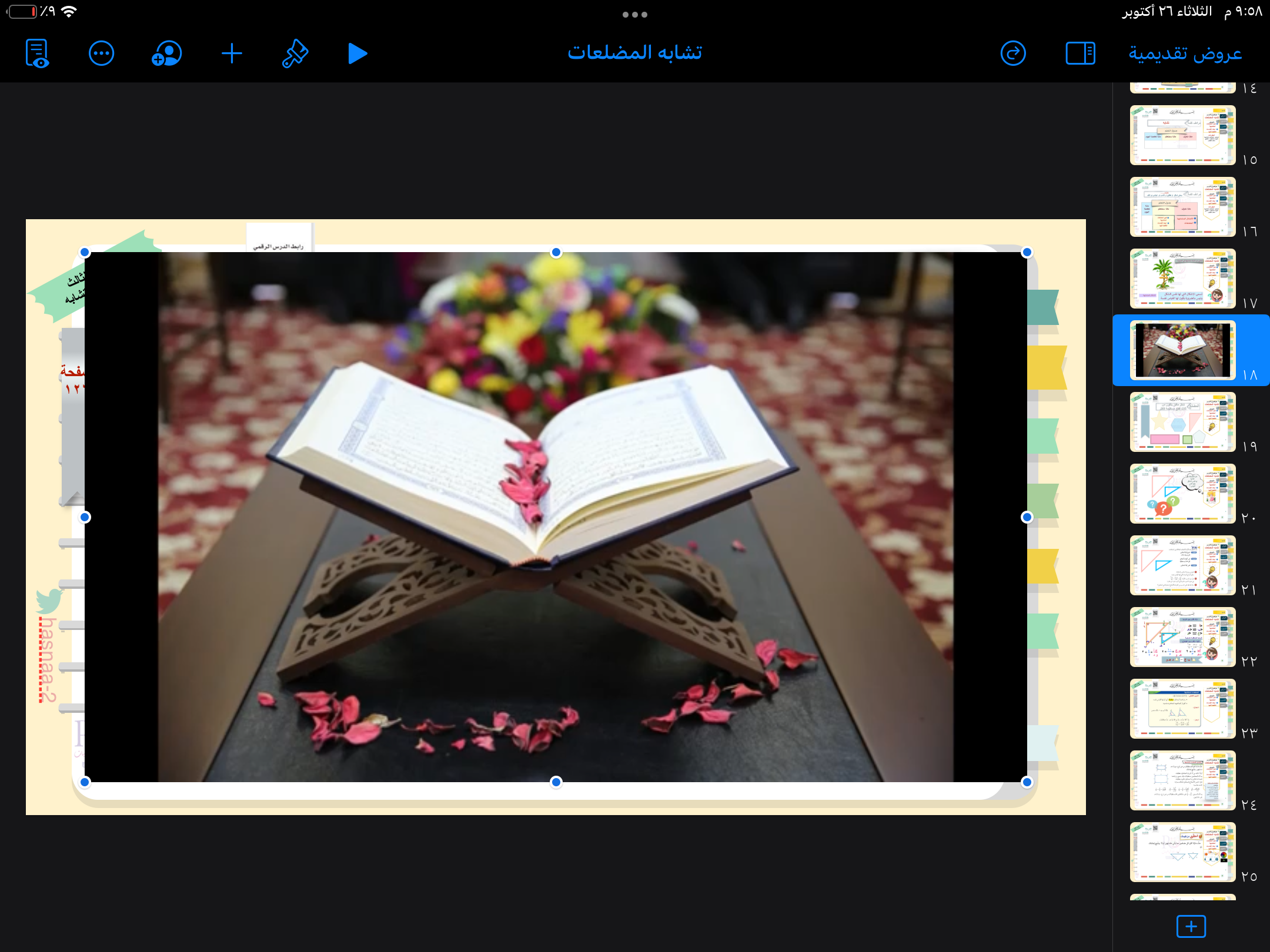 صفحة
٦٧
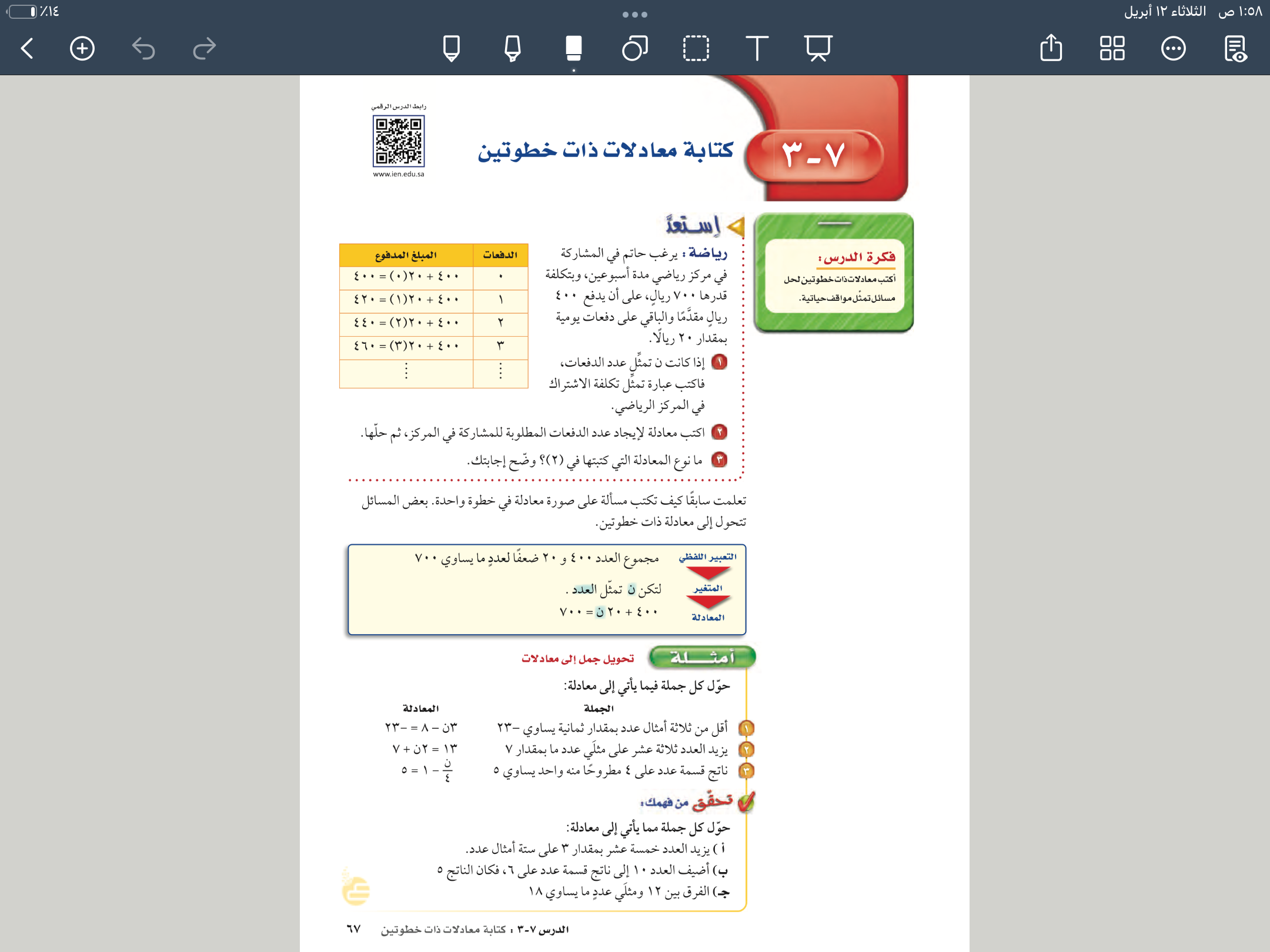 صفحة
٣٩
صفحة
١٣
صفحة
٦٧
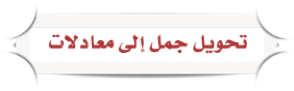 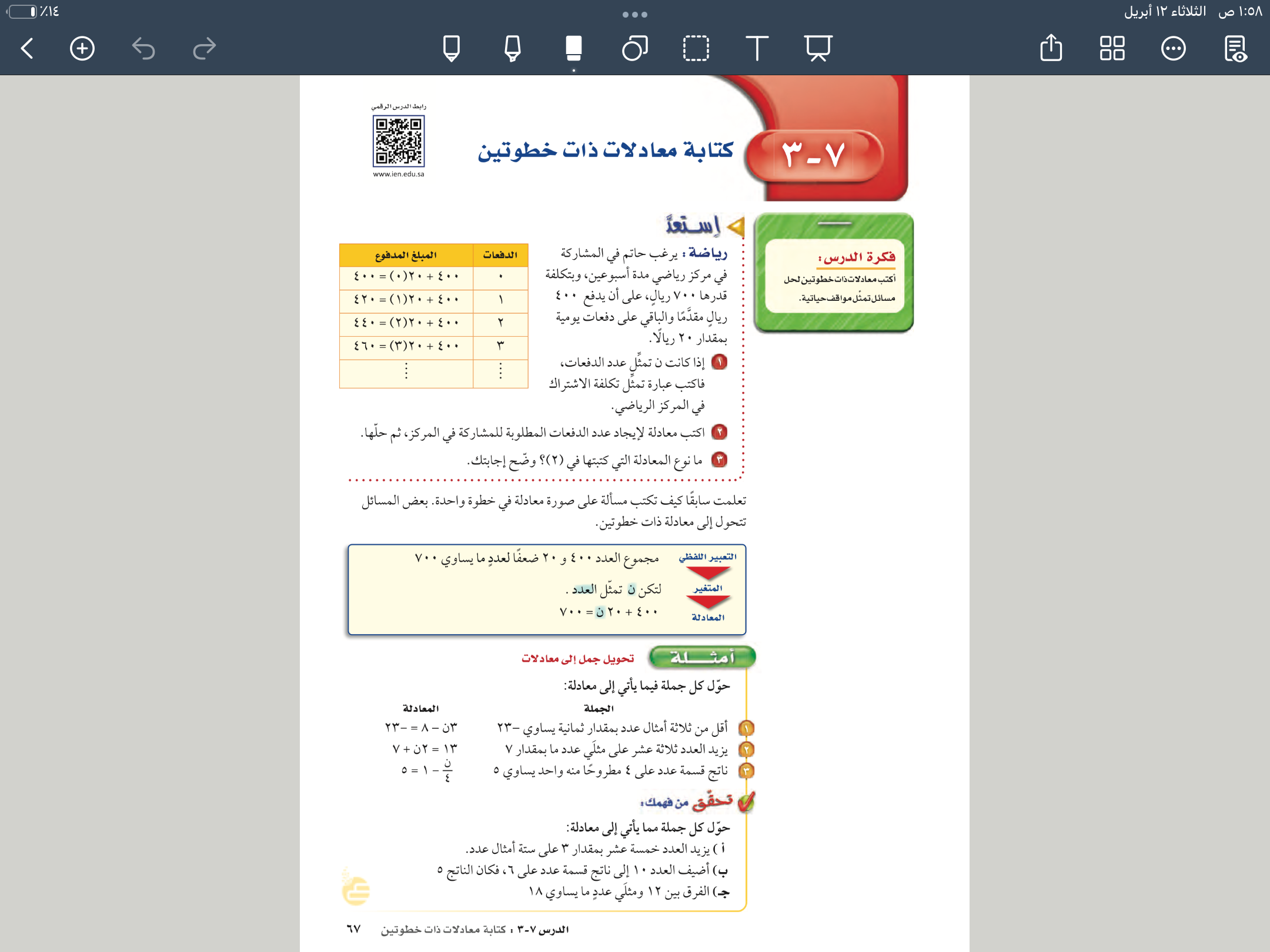 صفحة
٣٩
صفحة
١٣
صفحة
٦٧
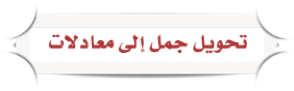 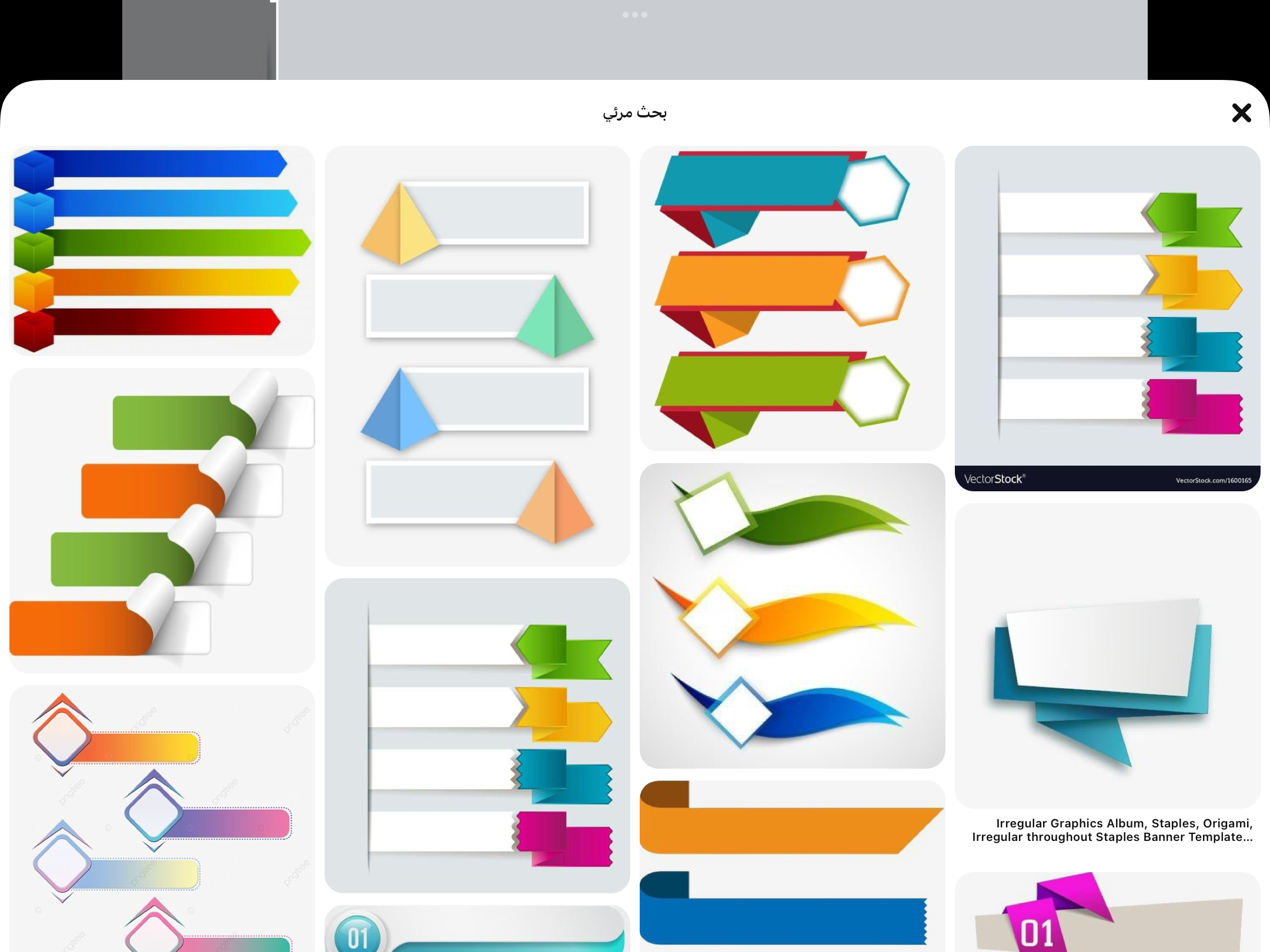 ➕
يزيد ،اكبر من، مجموع
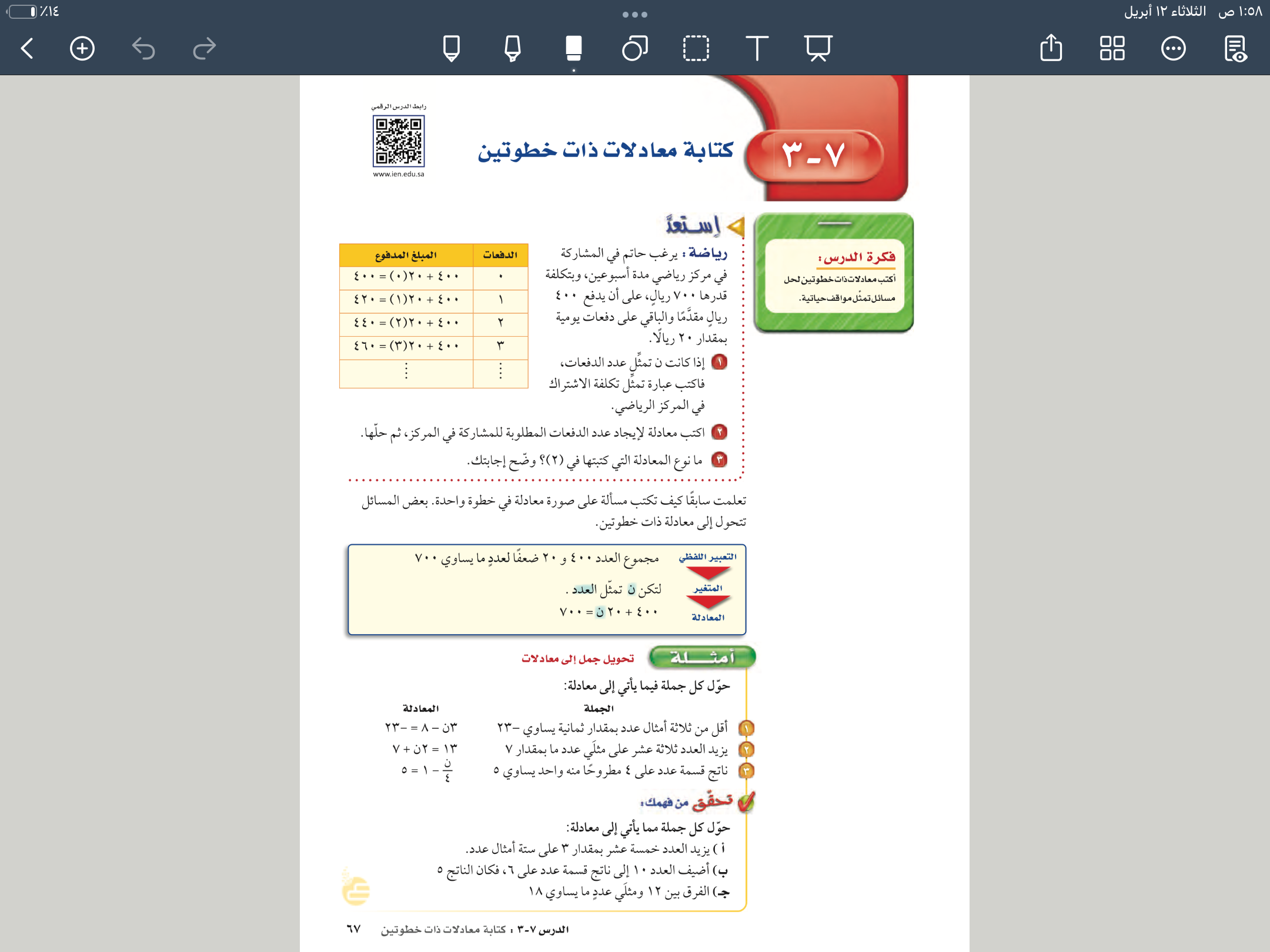 صفحة
٣٩
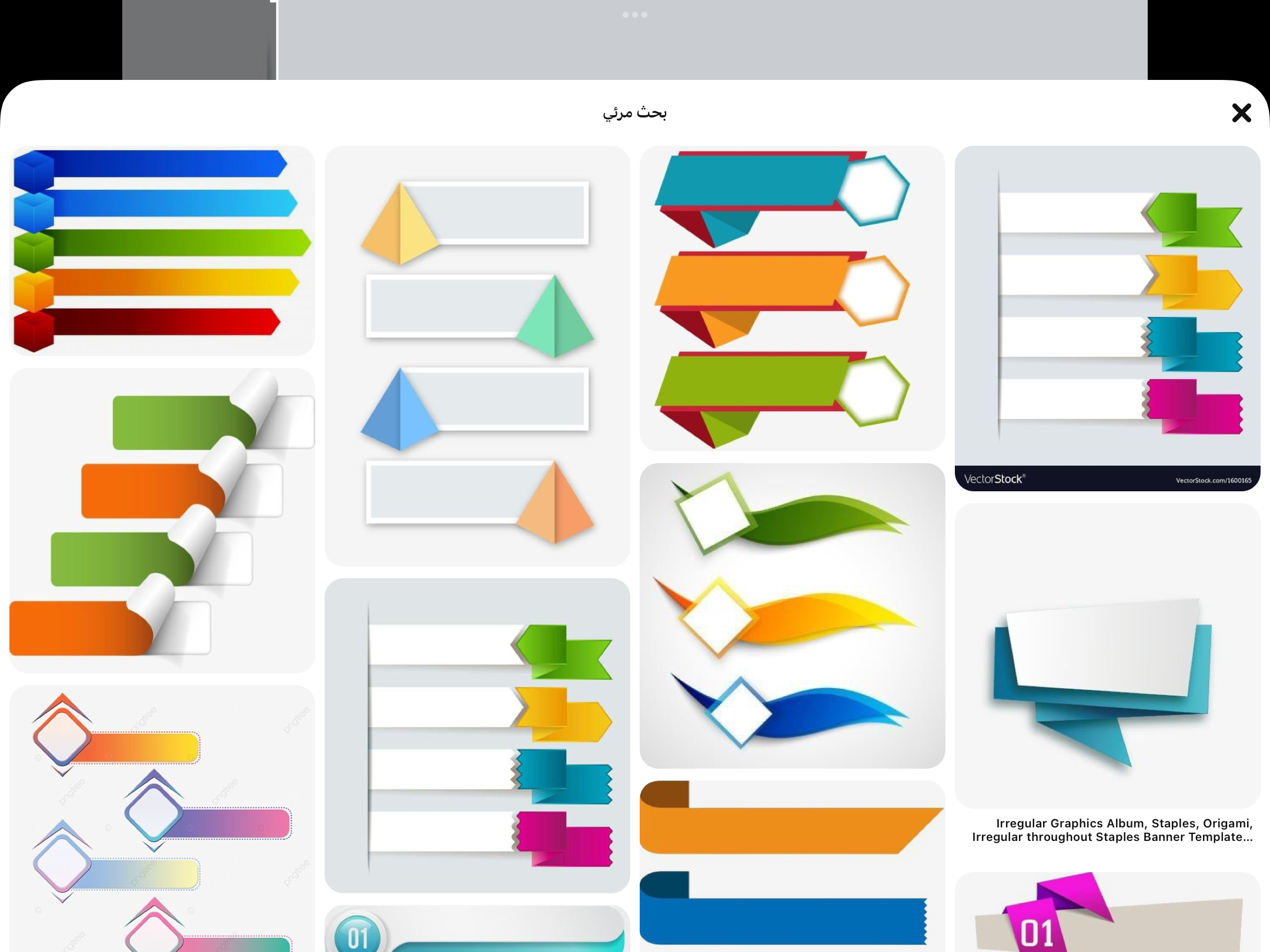 ➖
ينقص،اقل من ،الفرق
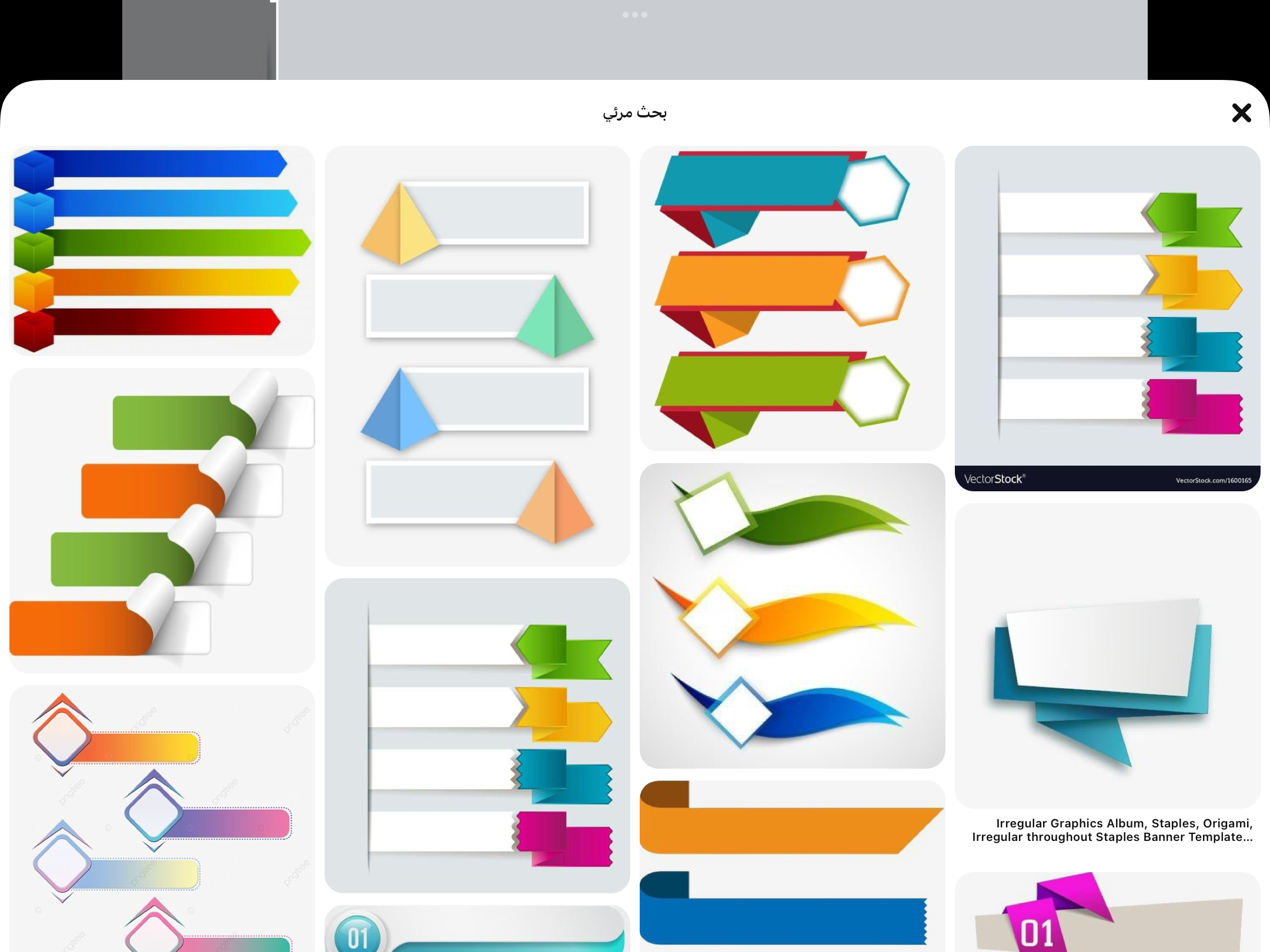 ✖️
امثال ، ضعف ،ناتج ضرب
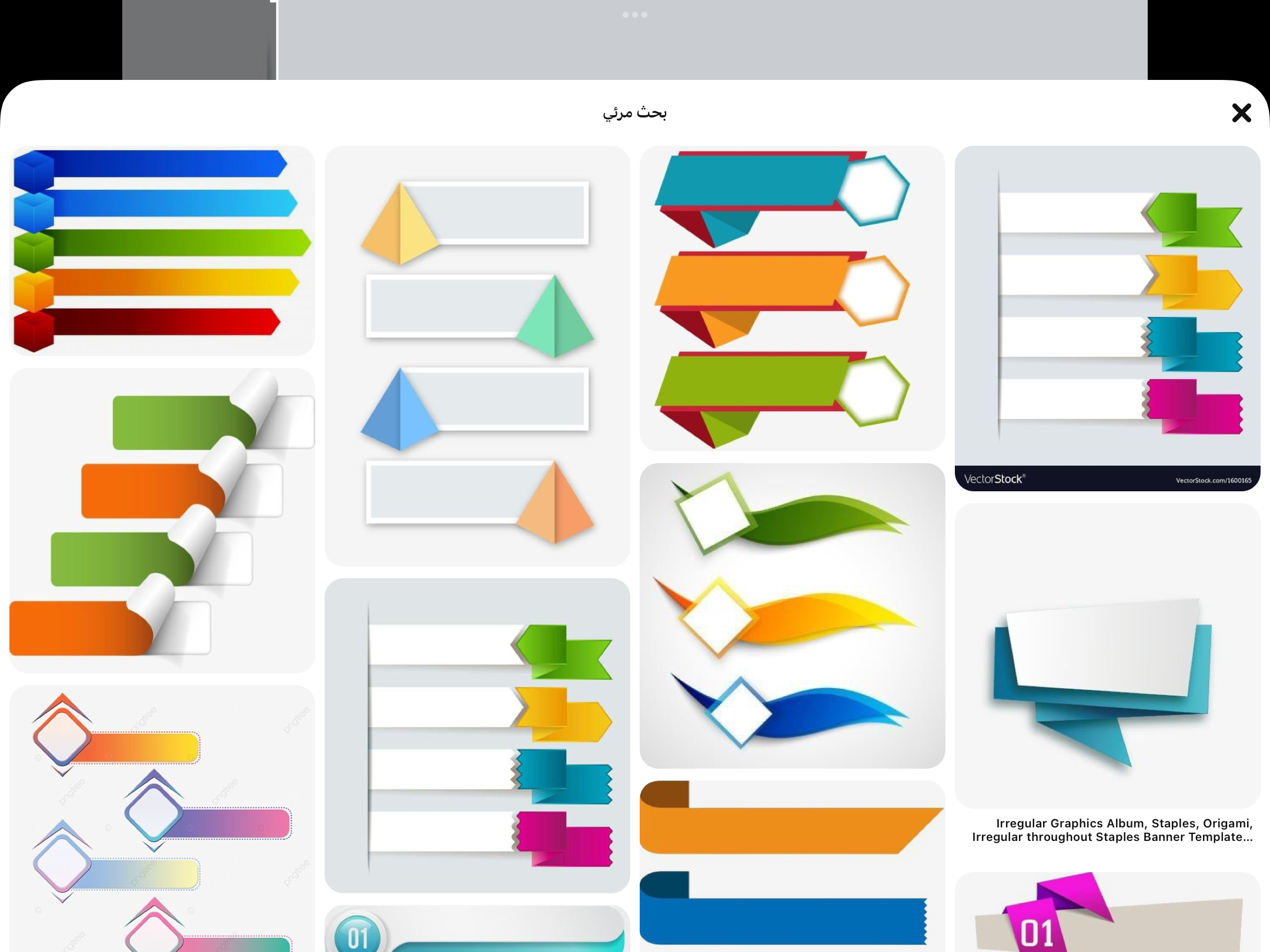 ➗
اقسم ،ناتج قسمة، جزء
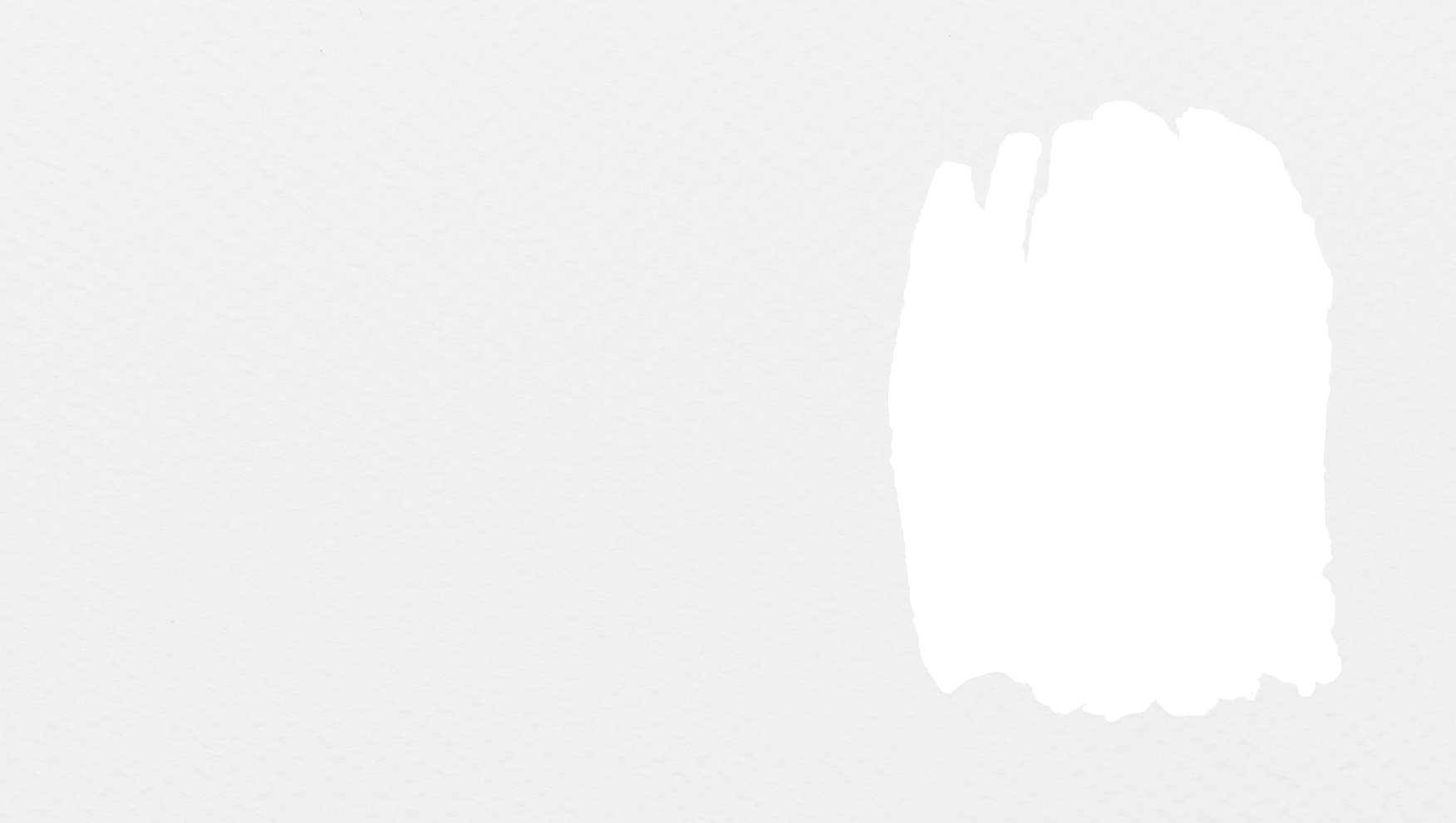 ٣ ن
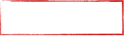 مثال
صفحة
٦٧
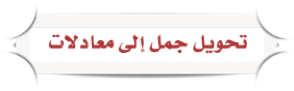 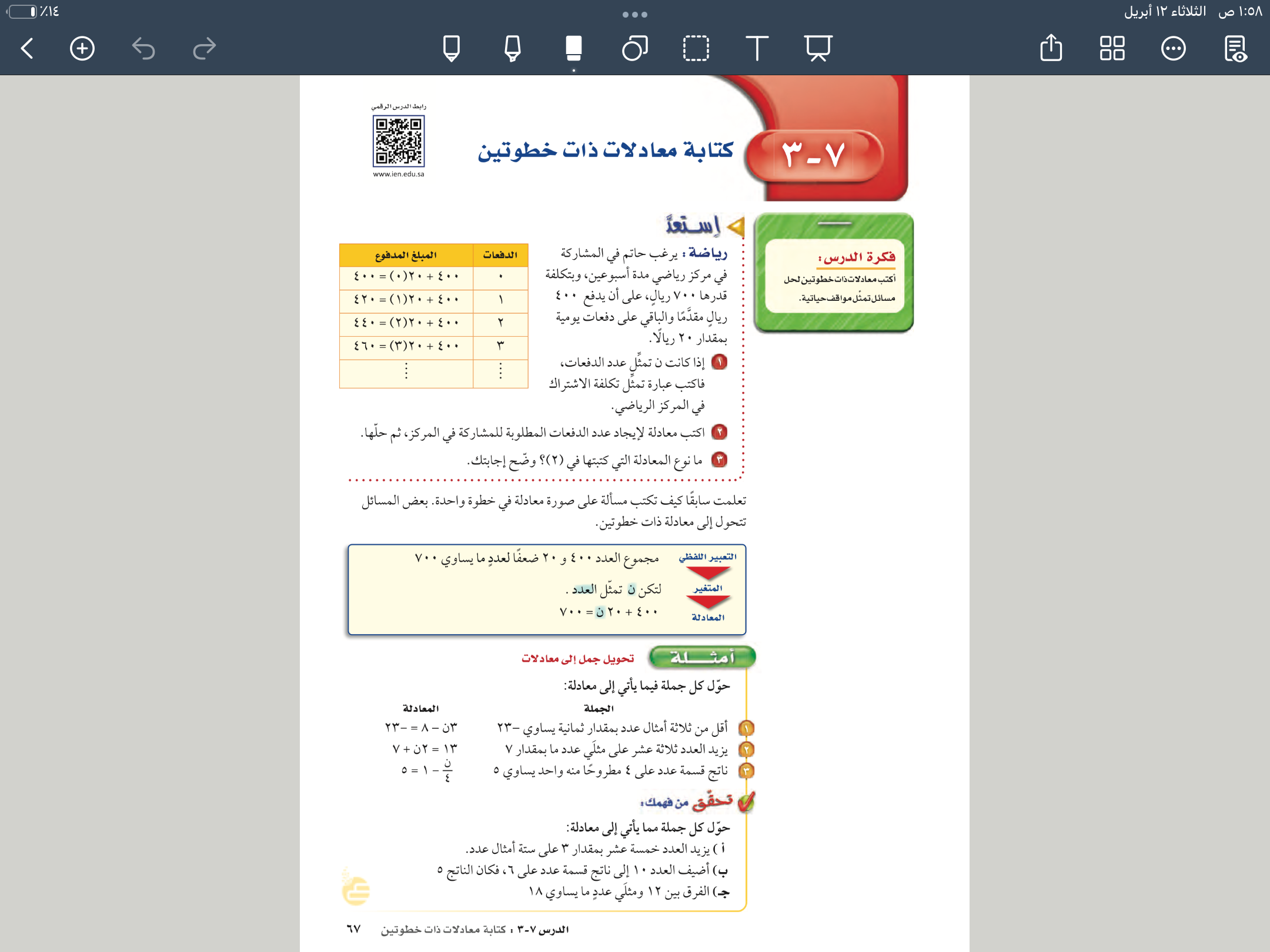 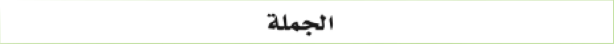 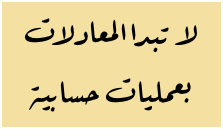 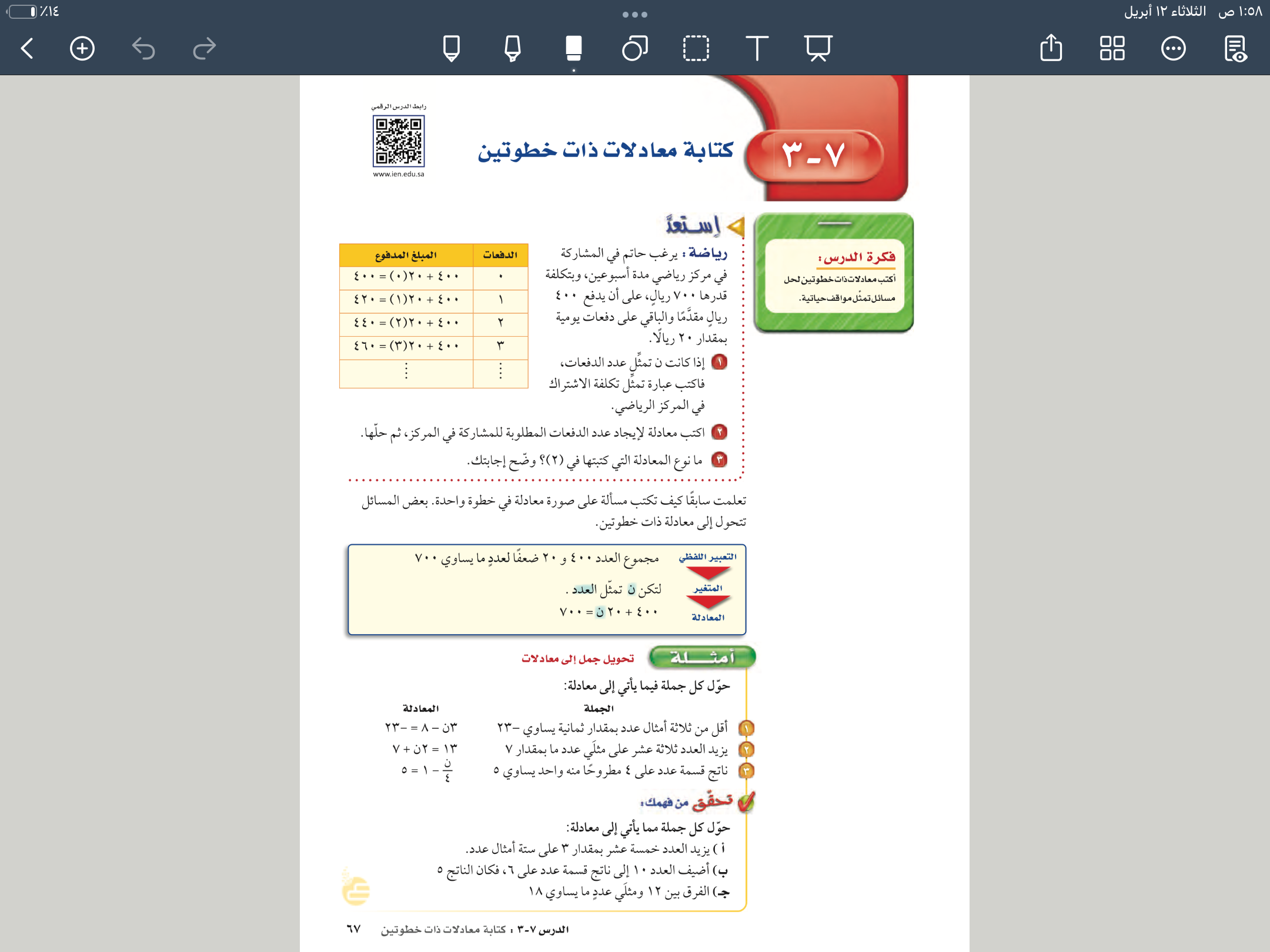 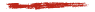 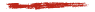 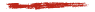 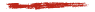 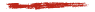 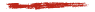 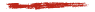 ➖
➖
٣ ن
✖️
-٢٣
-٢٣
➖
ن
=
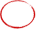 ٨
٨
=
٣
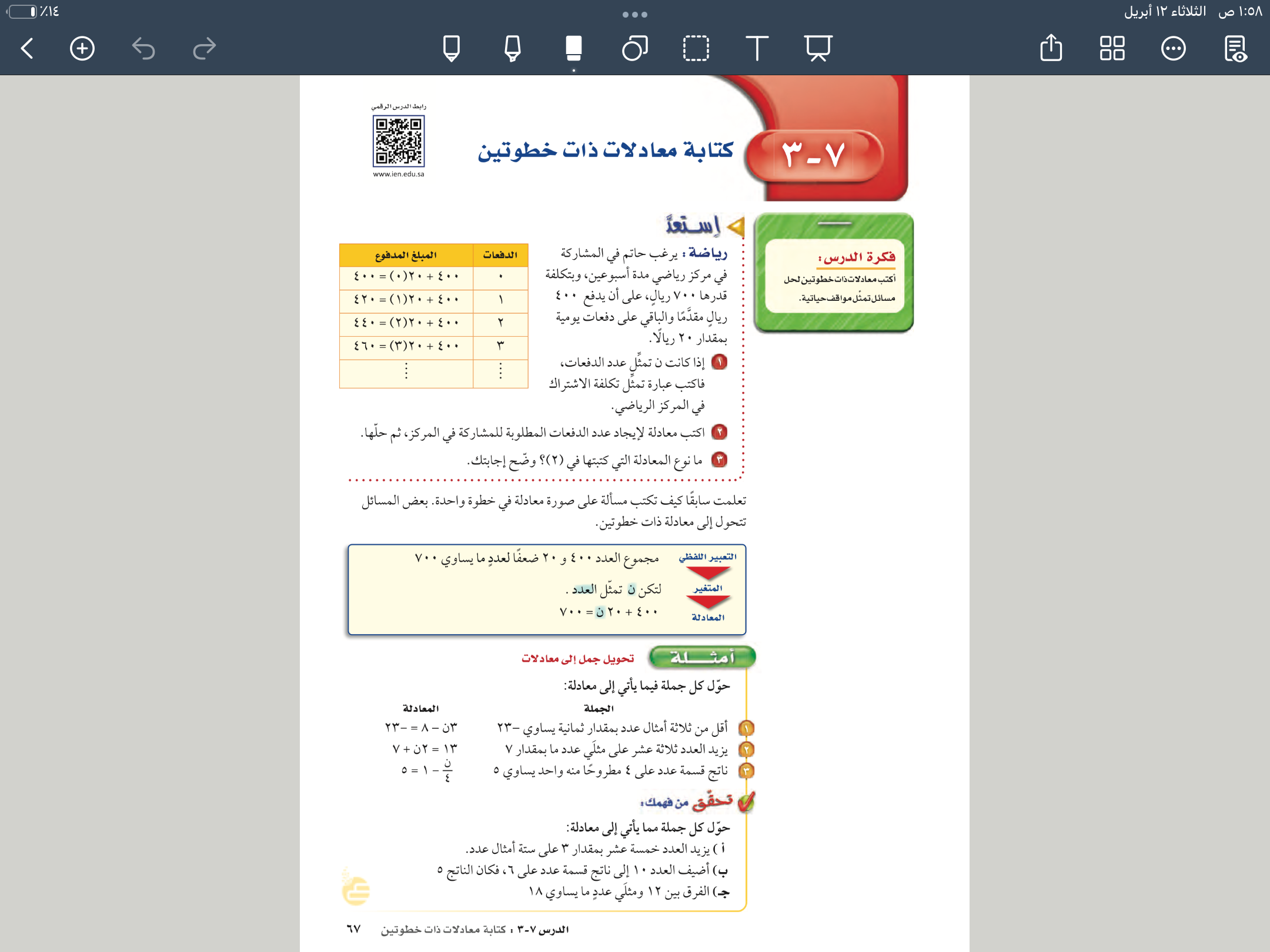 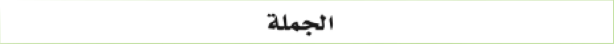 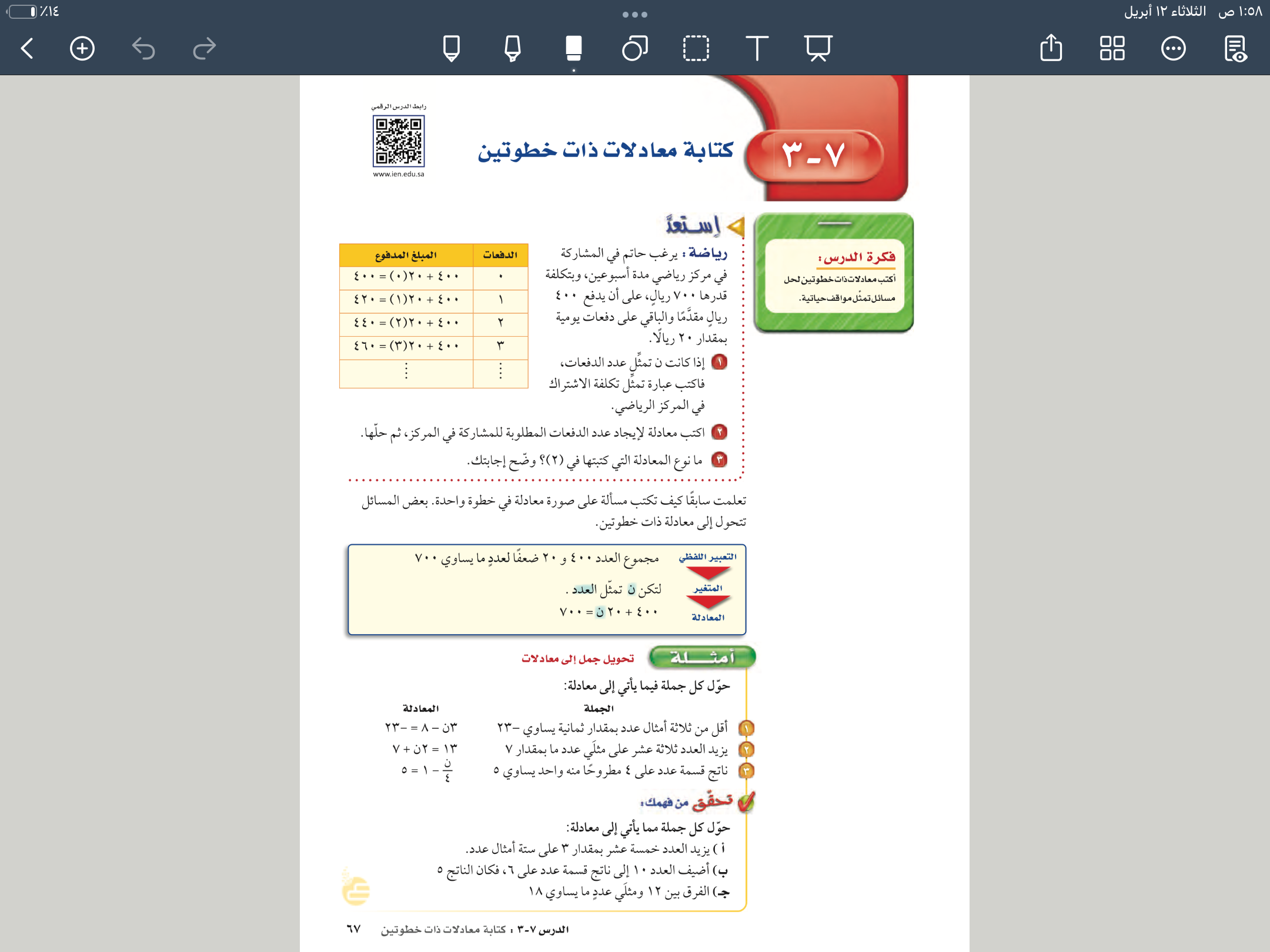 ➕
س
١٣
٧
=
٢
صفحة
١٣
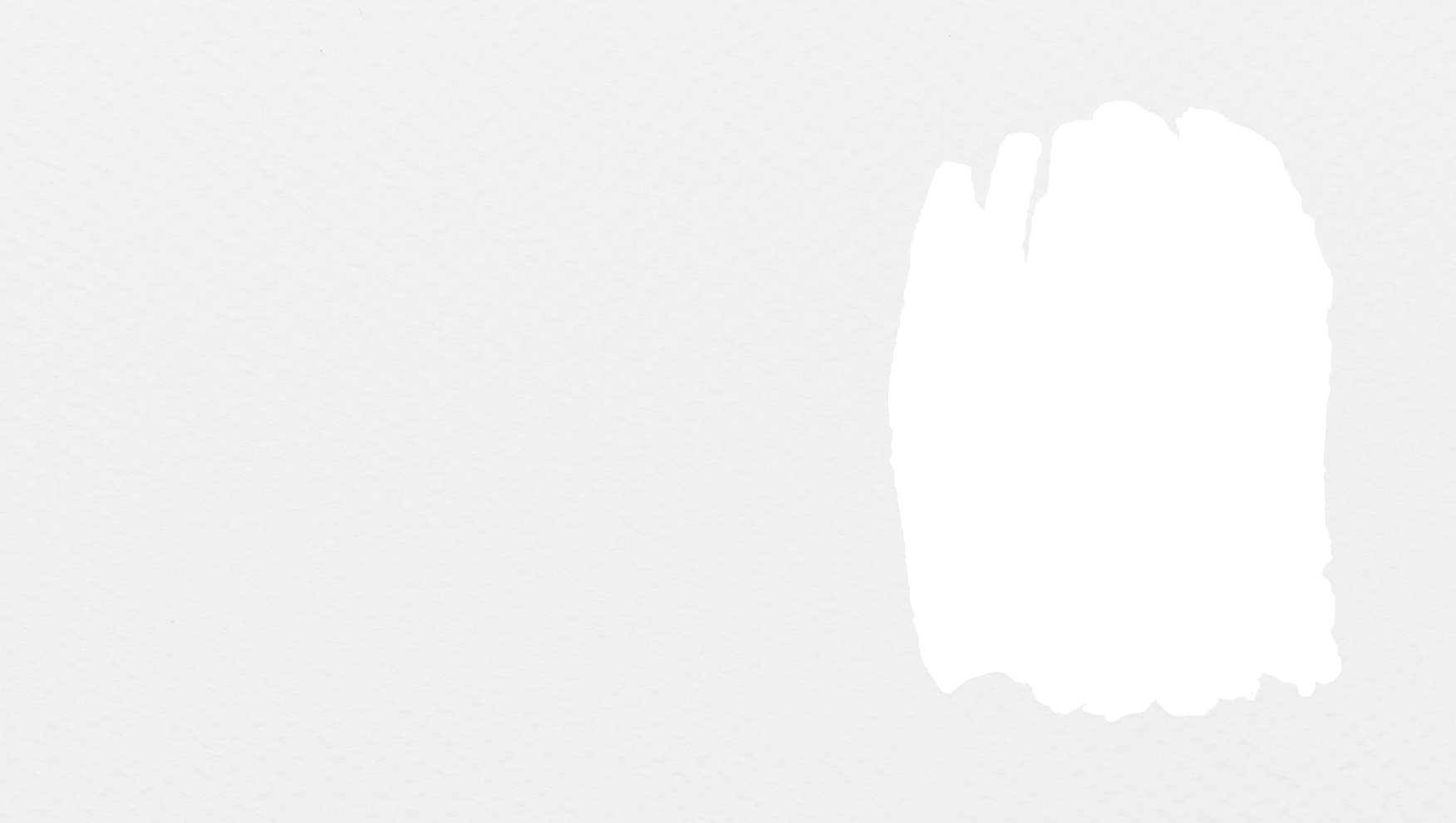 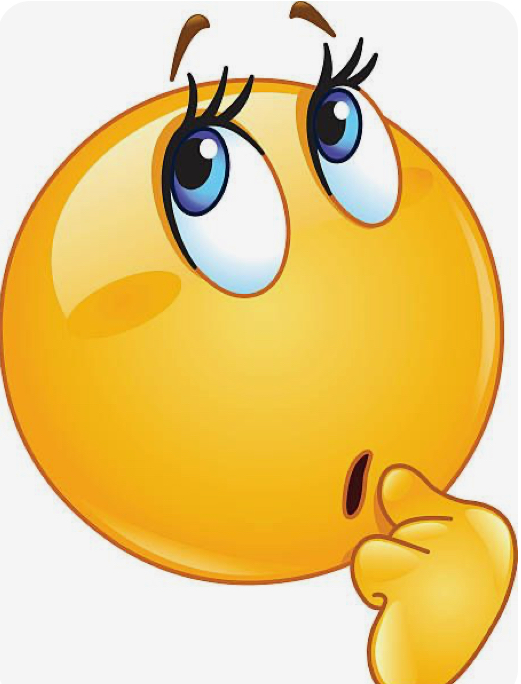 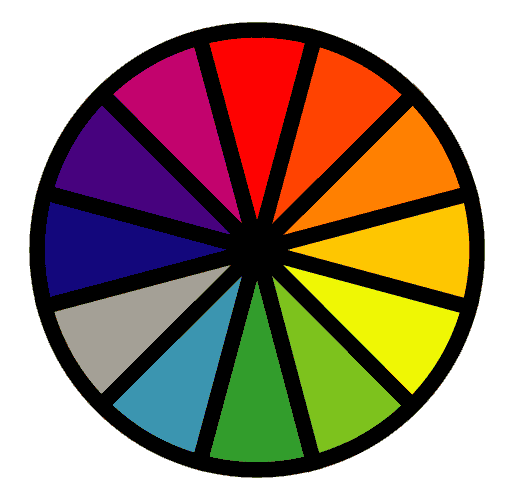 الاختيار العشوائي
تحقق من فهمك
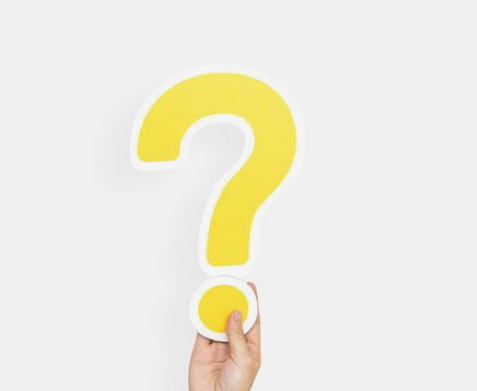 فكر 
زاوج 
شارك
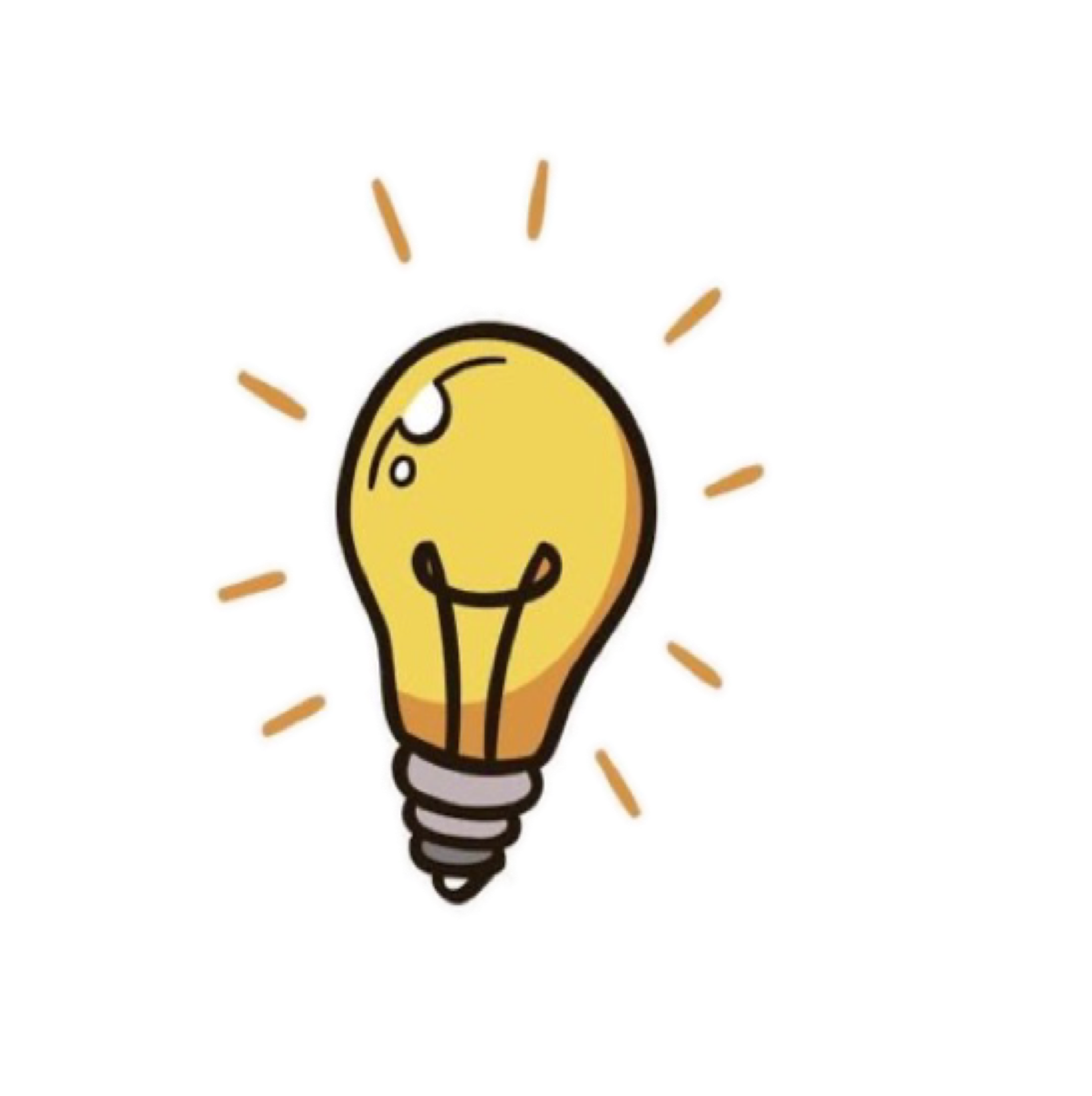 صفحة
٦٧
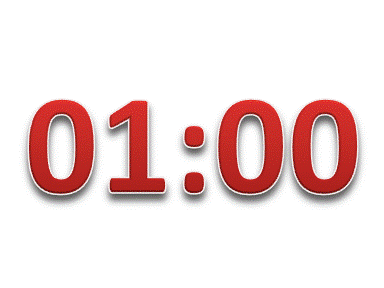 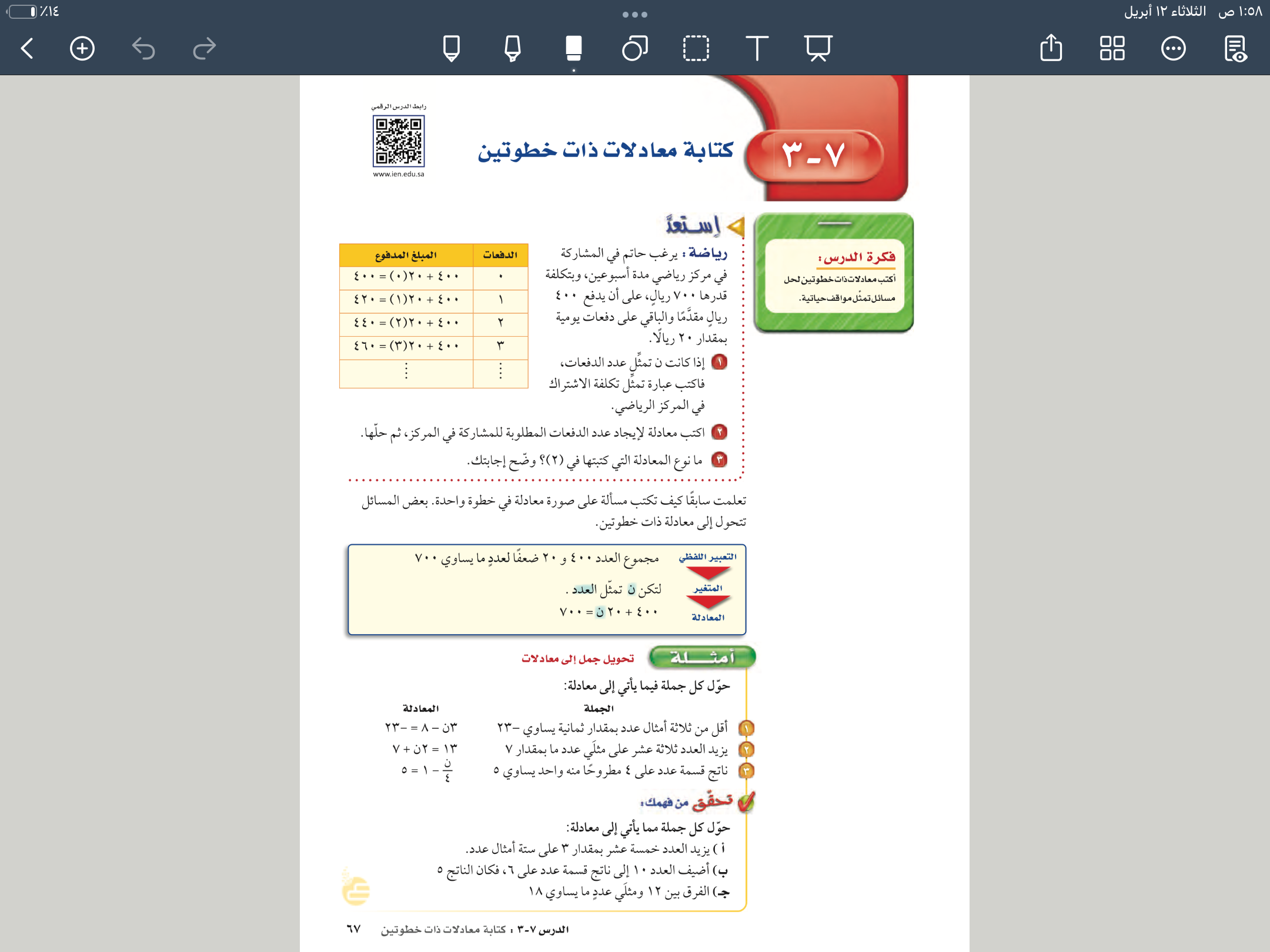 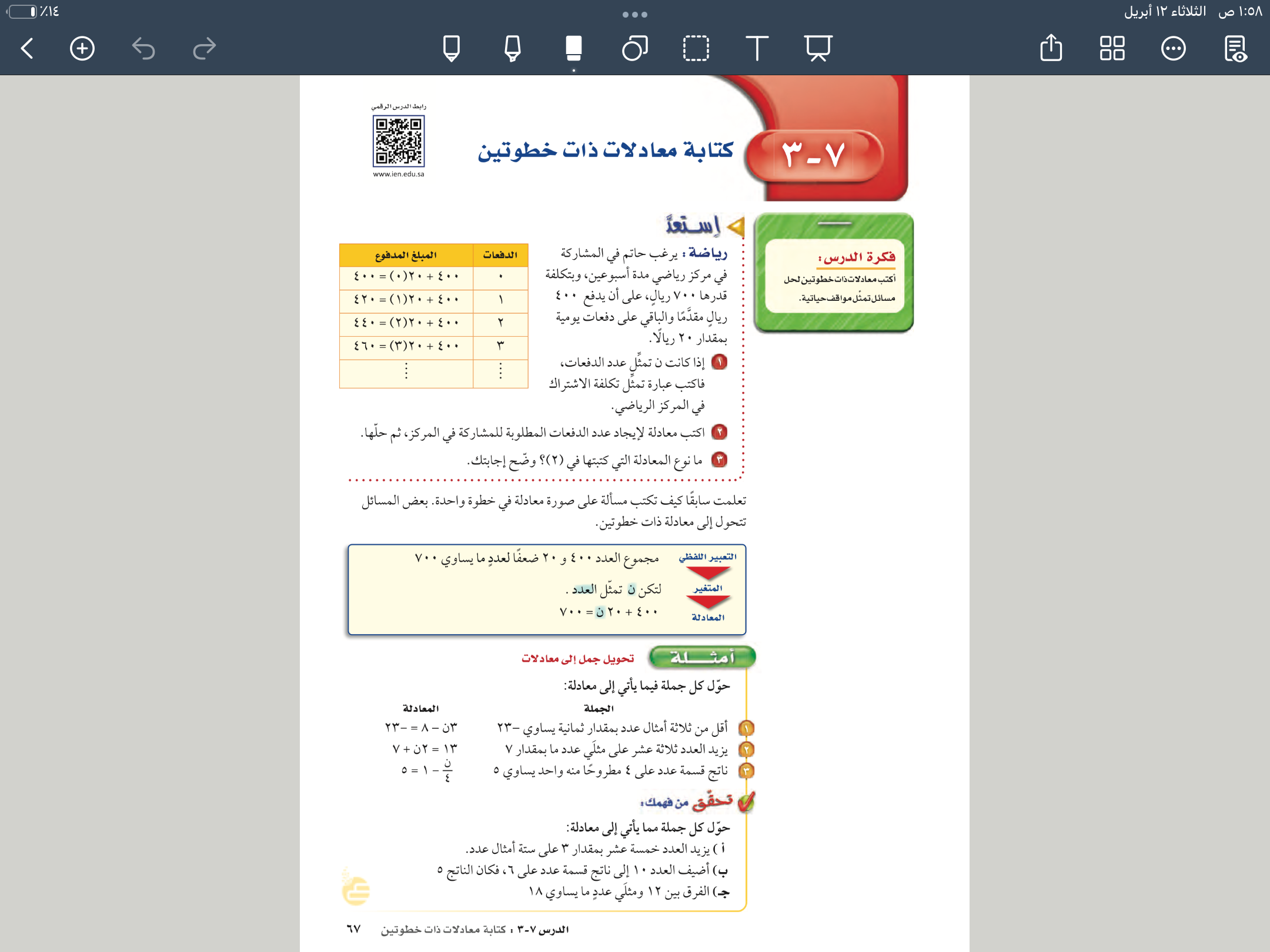 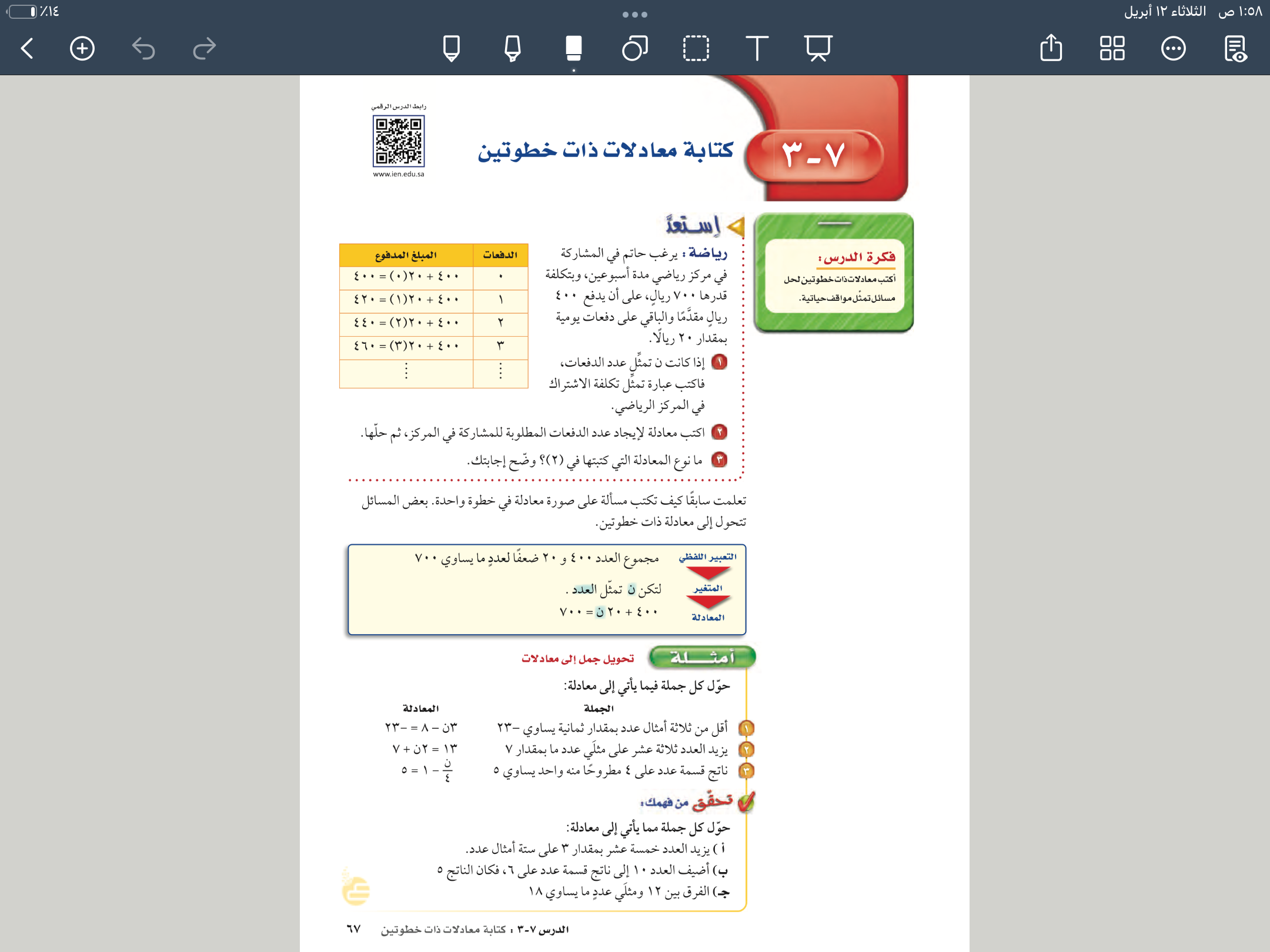 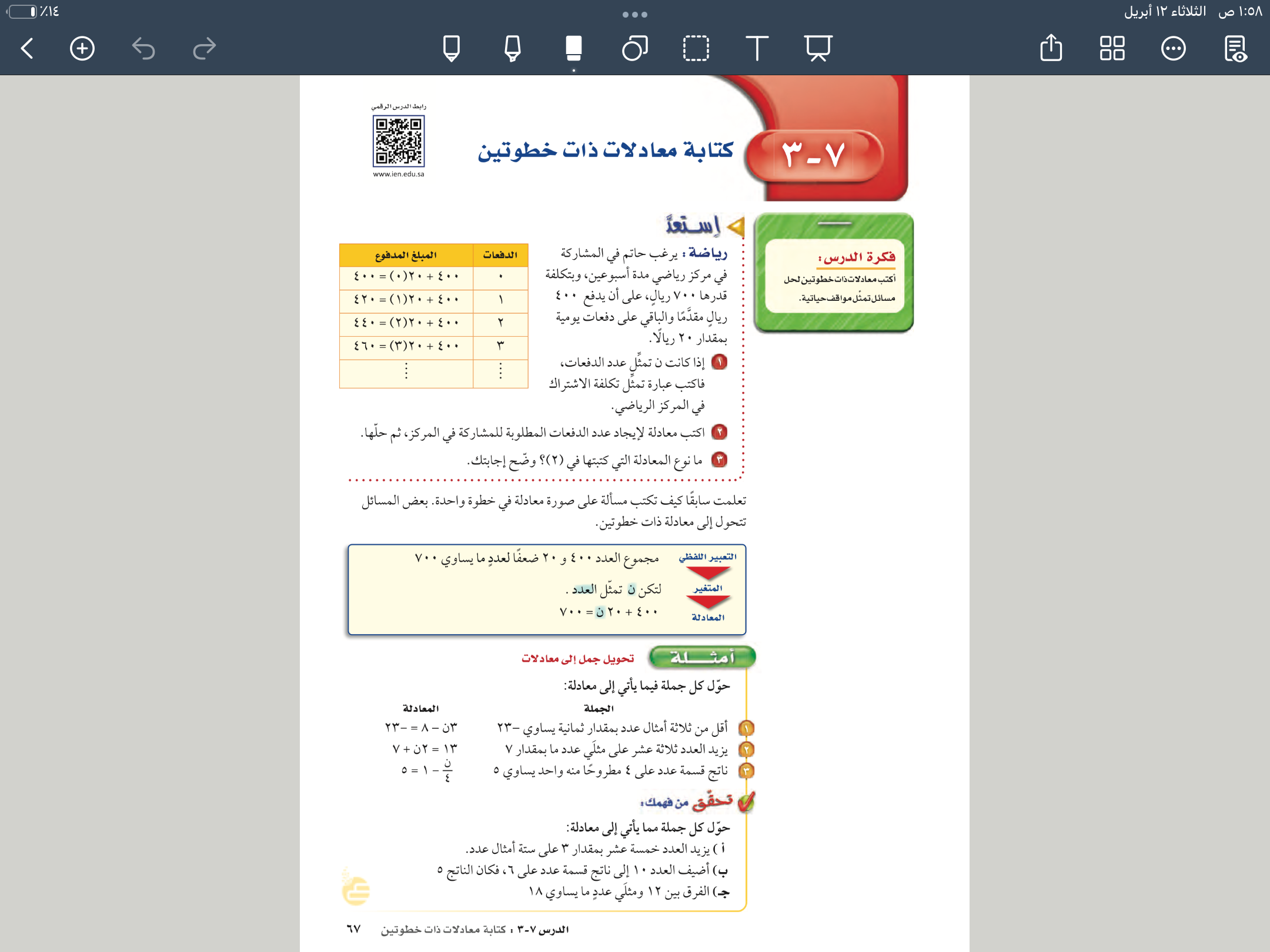 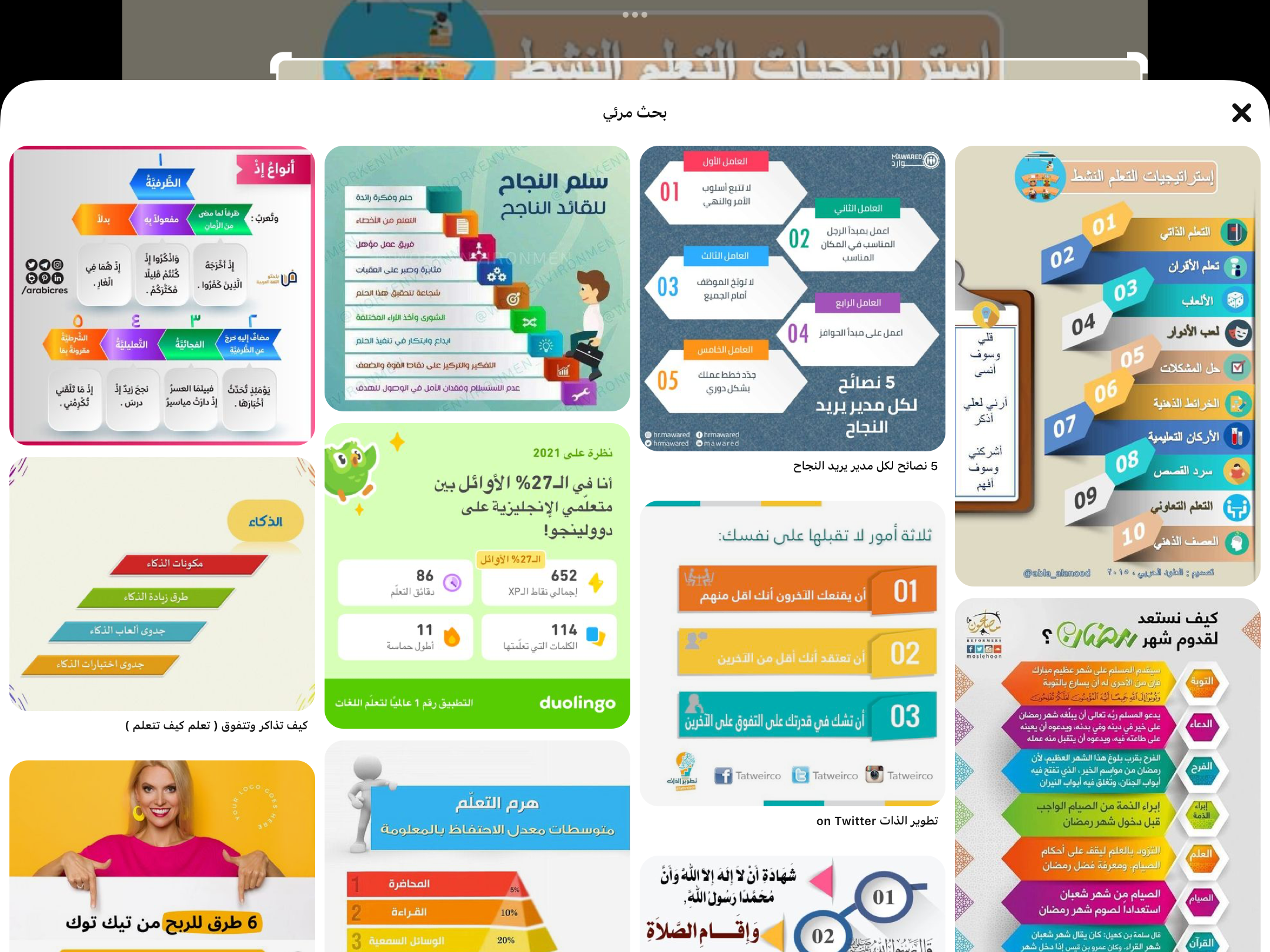 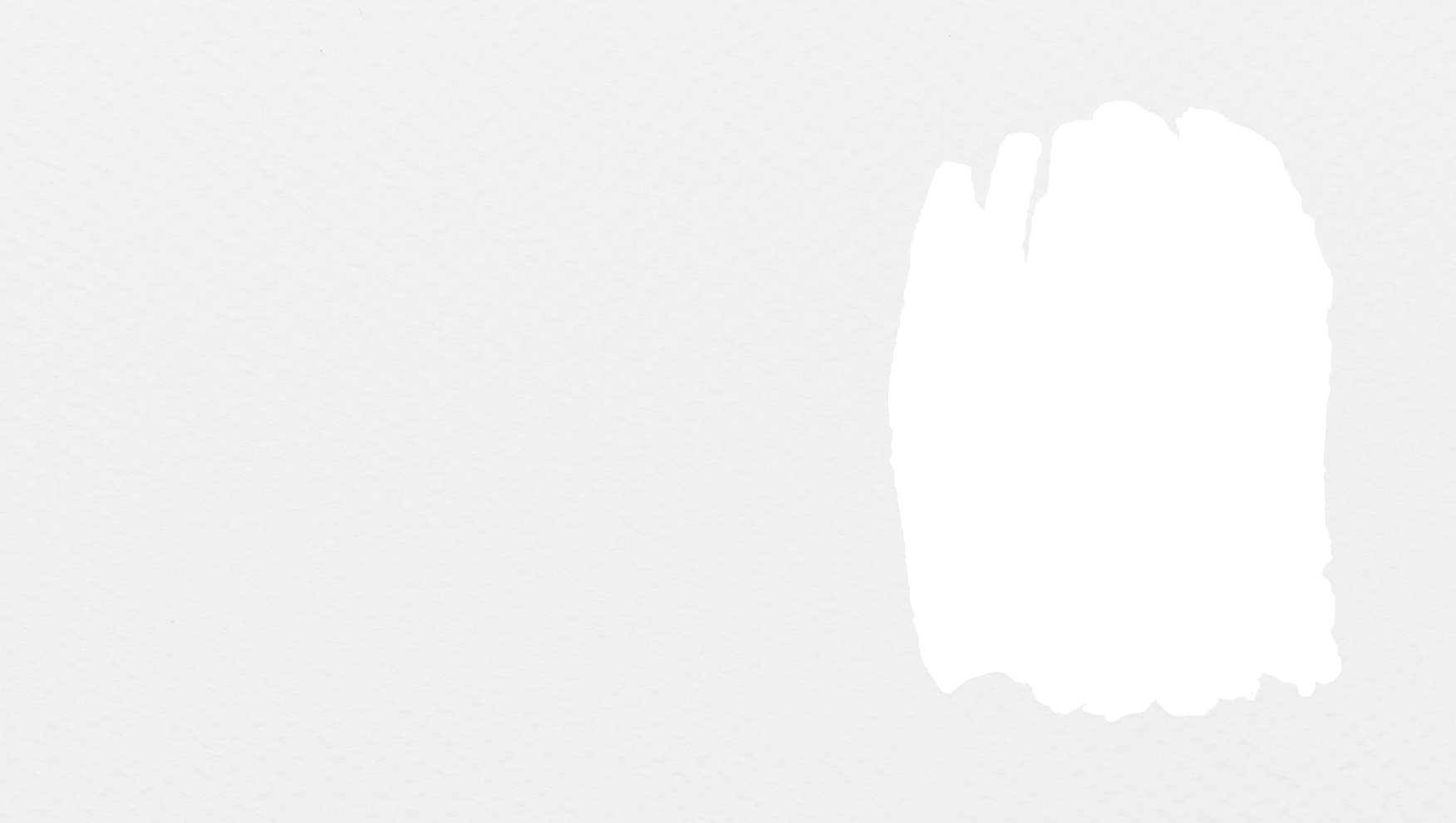 تأكد
صفحة
٦٩
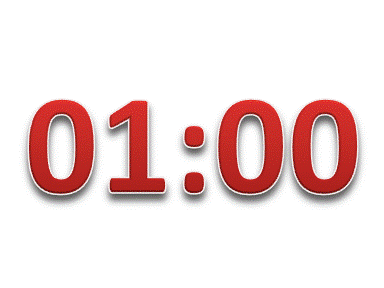 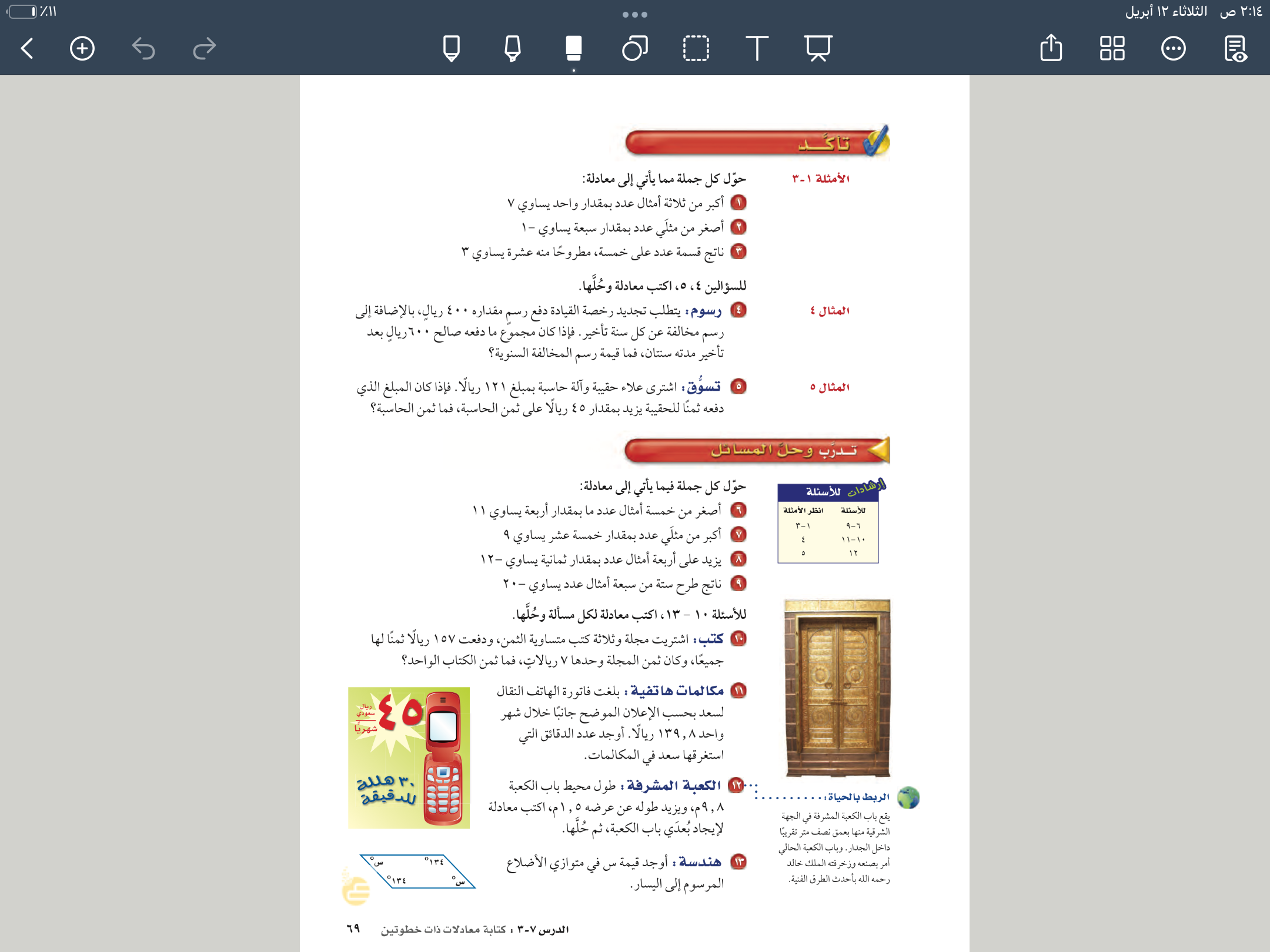 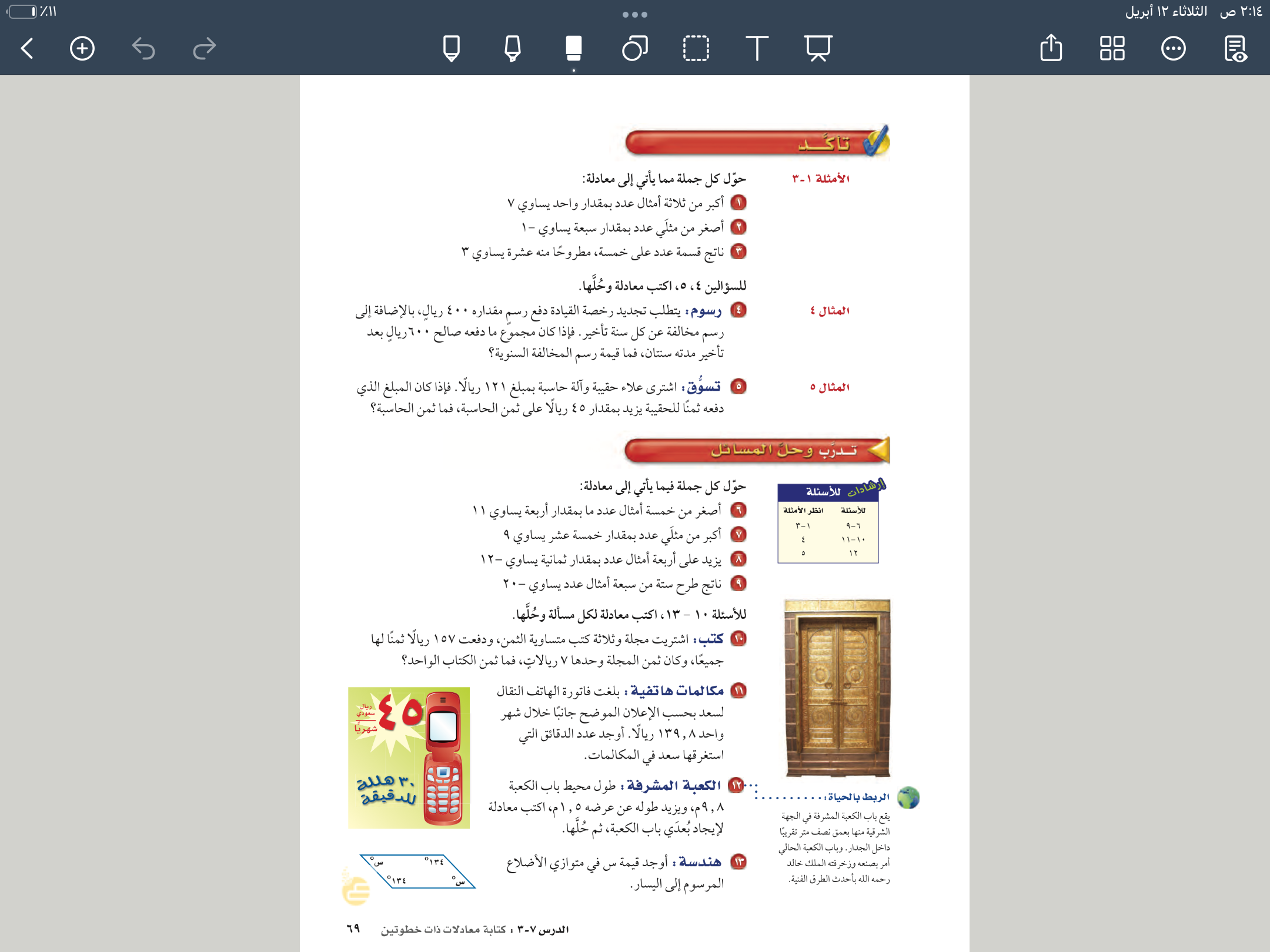 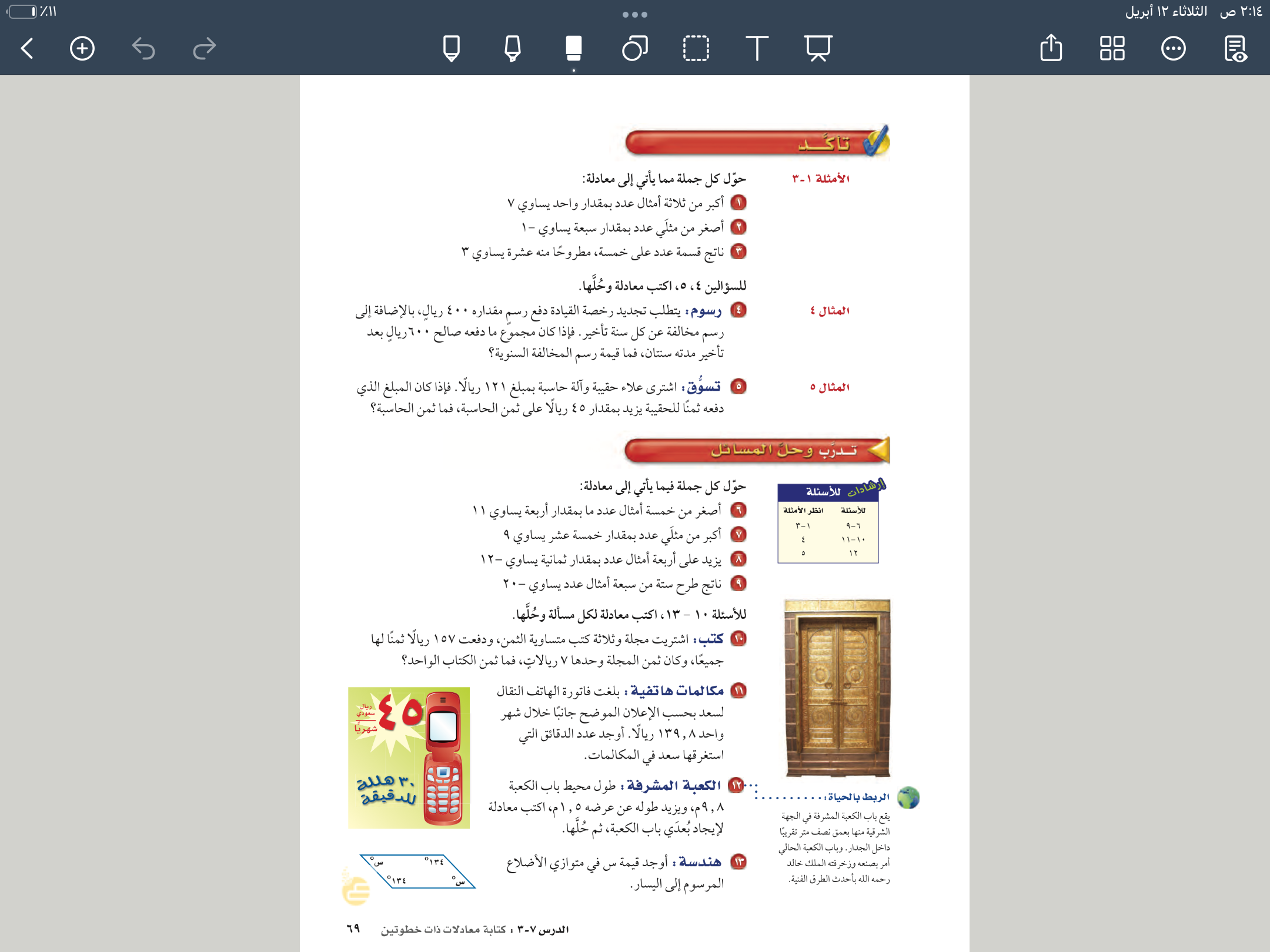 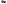 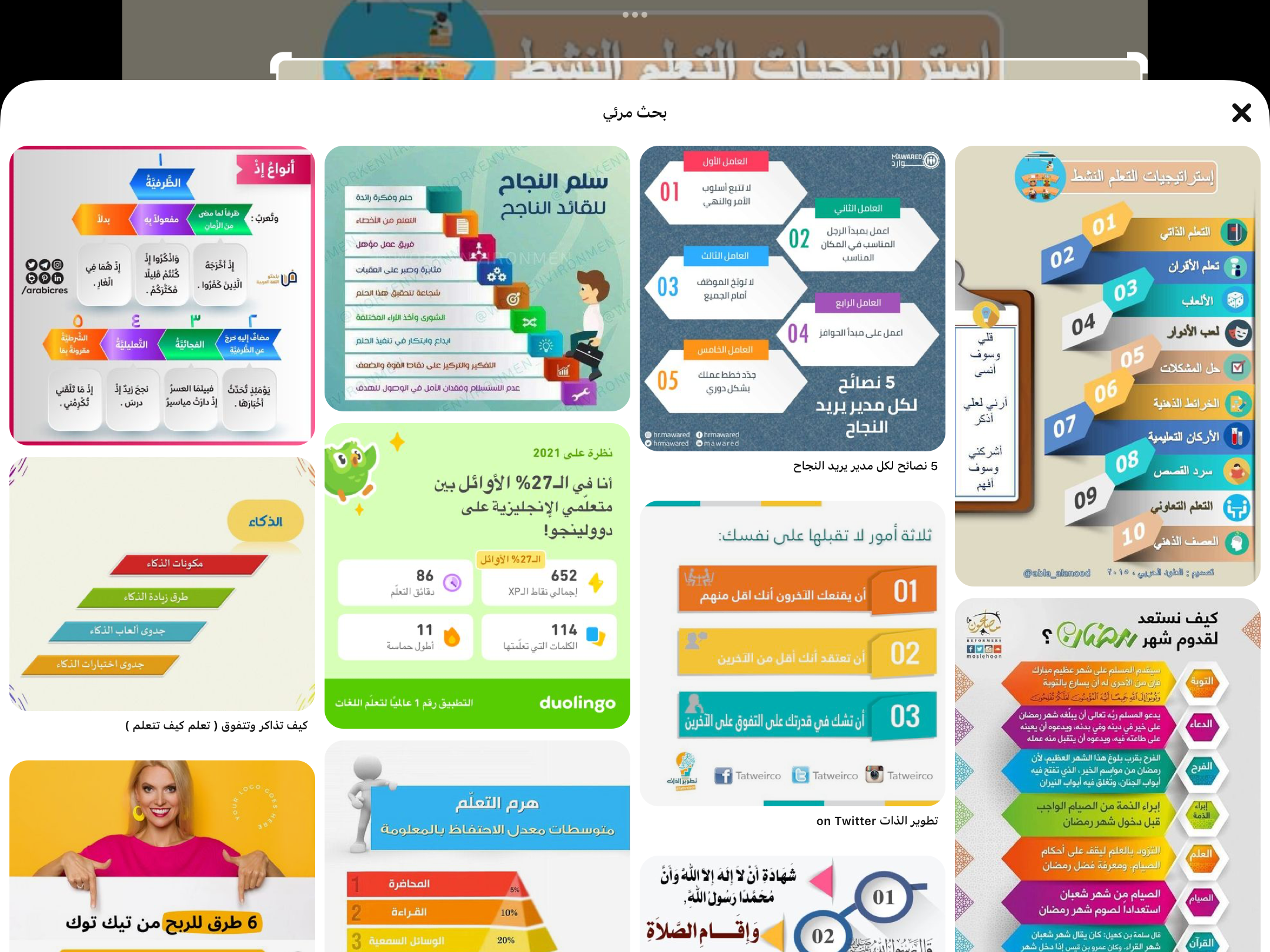 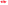 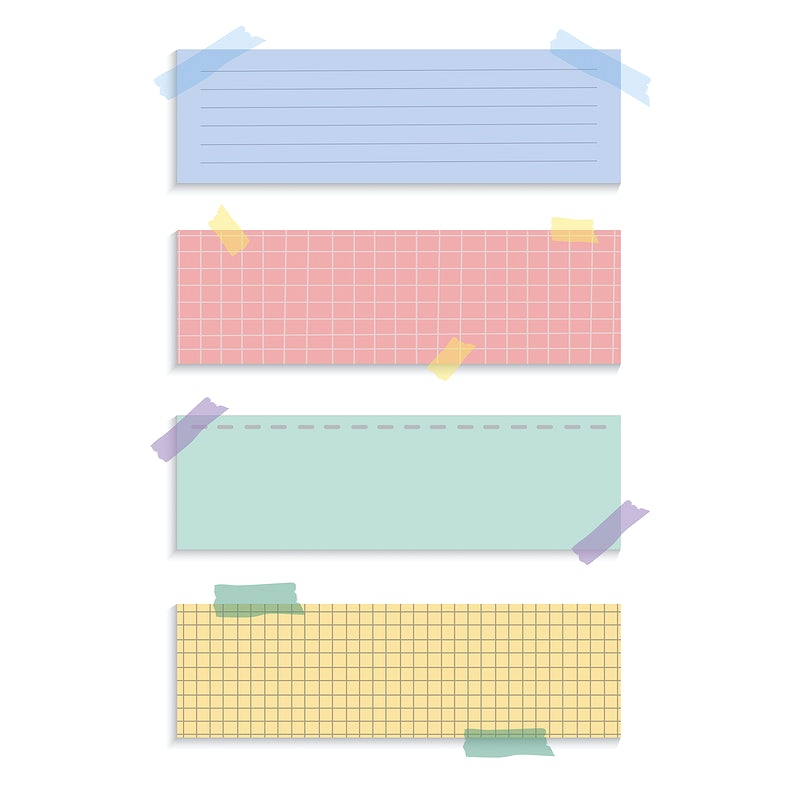 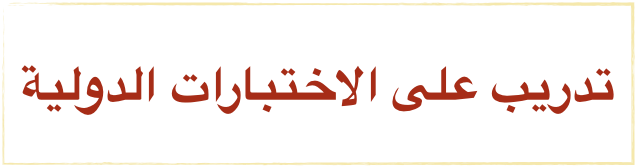 صفحة
٧١
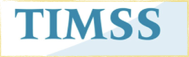 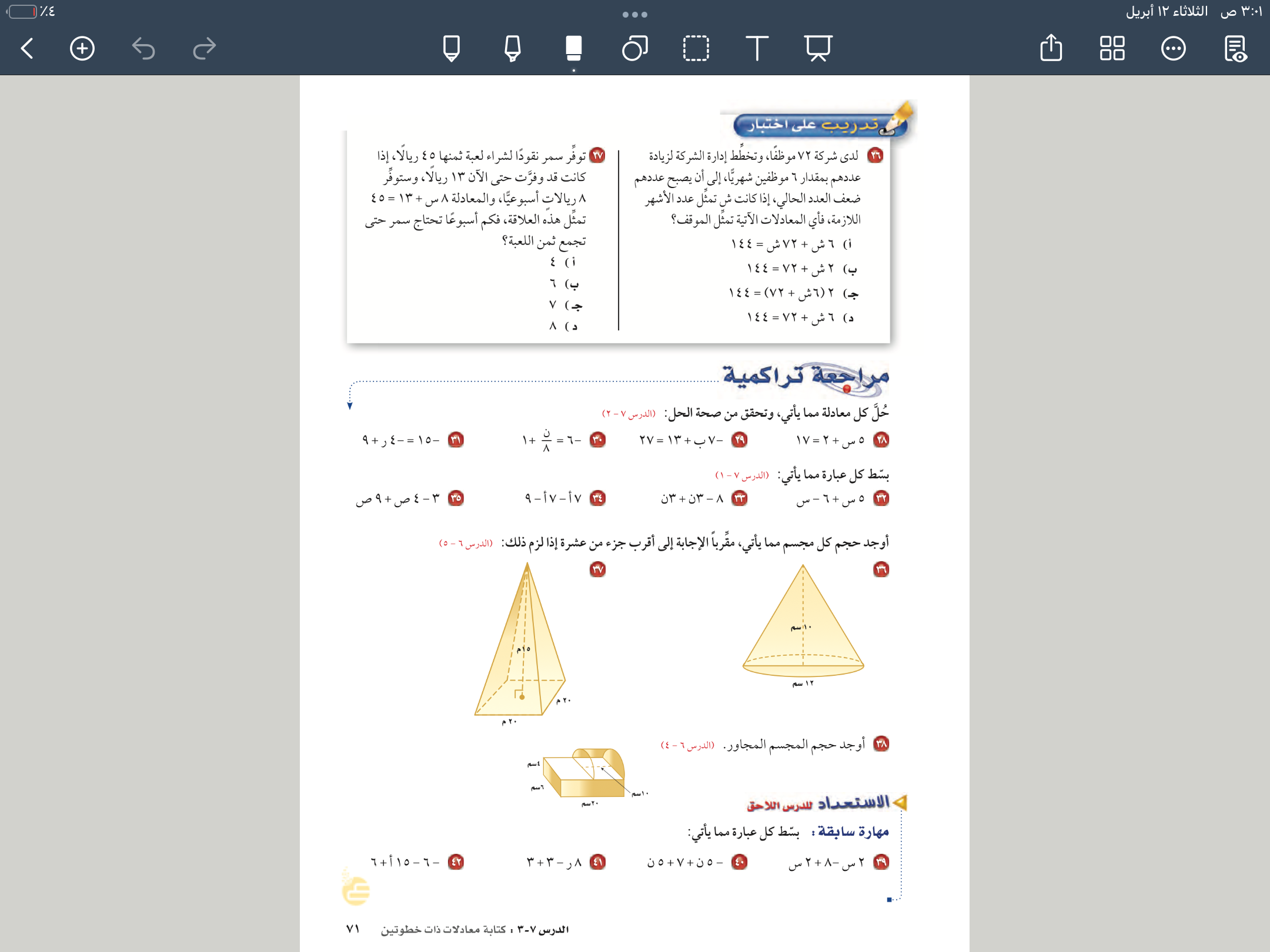 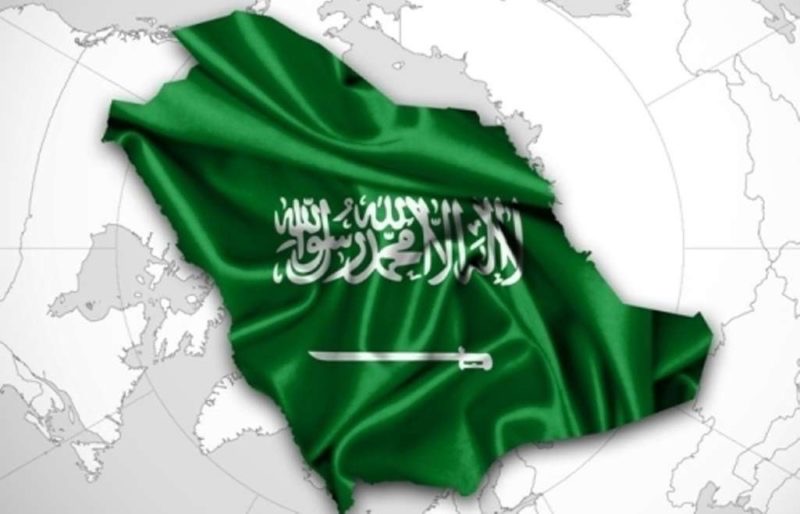 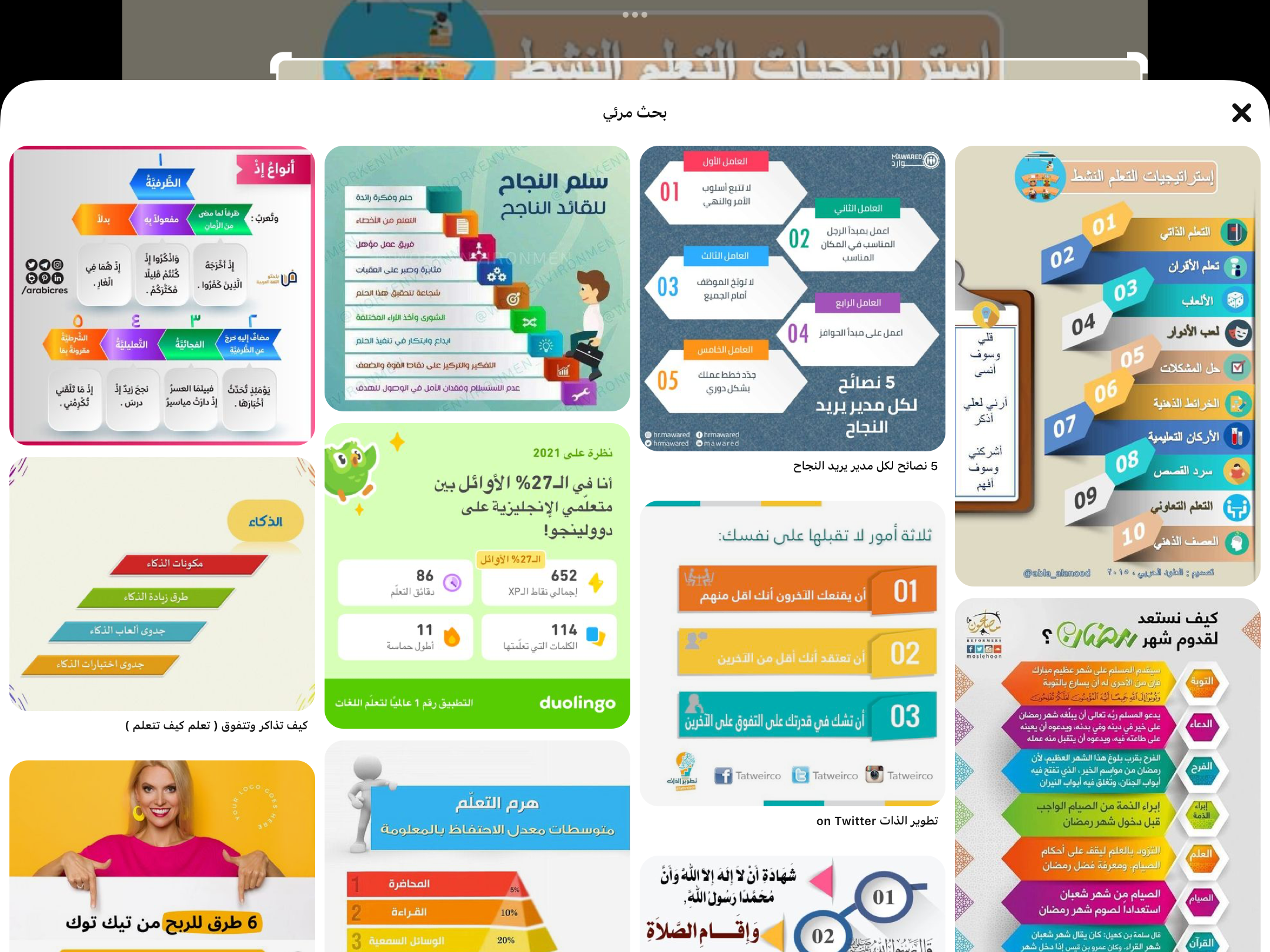 مهارة تفكير عليا
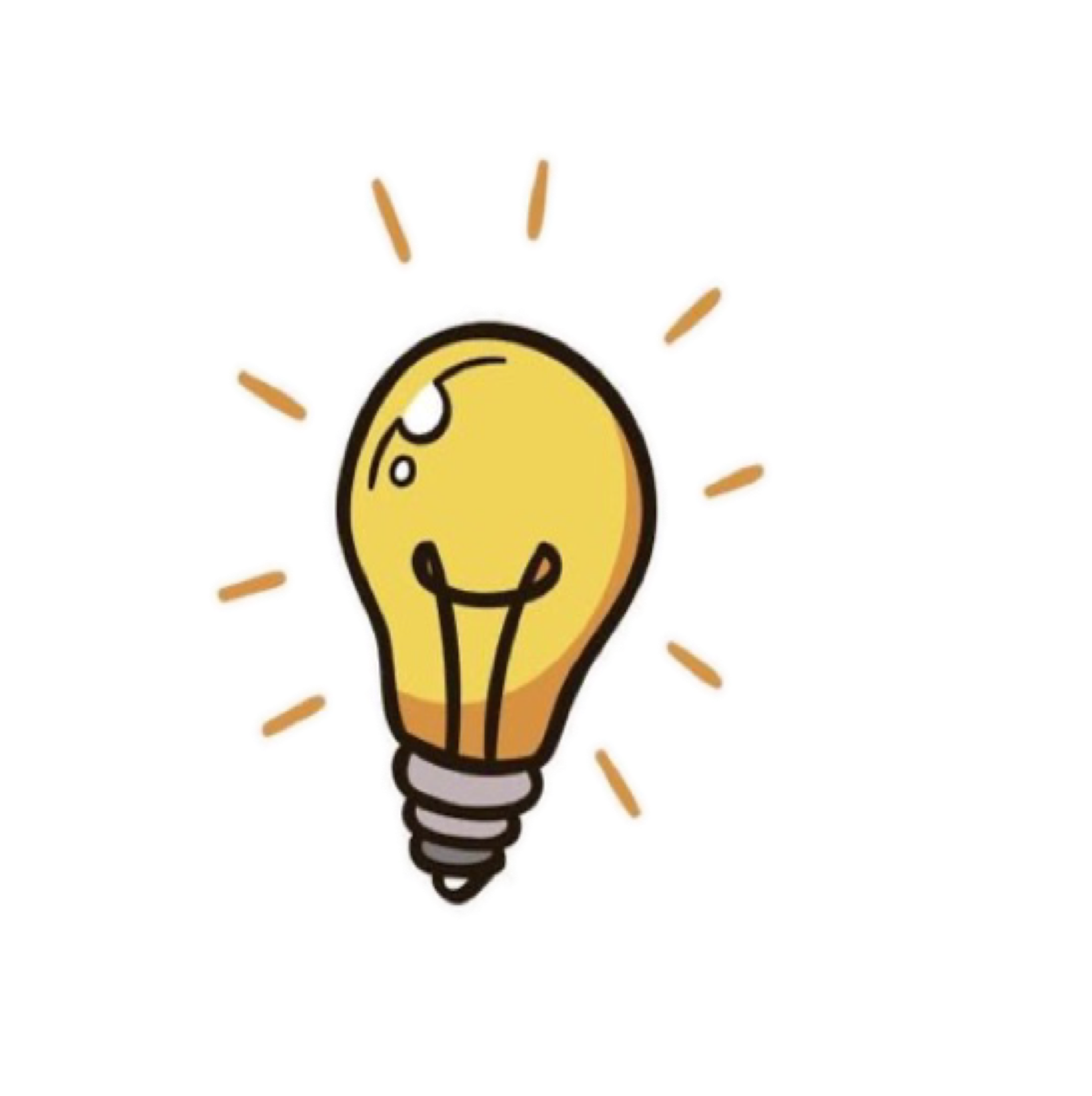 صفحة
٧٠
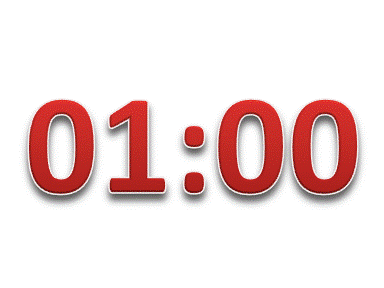 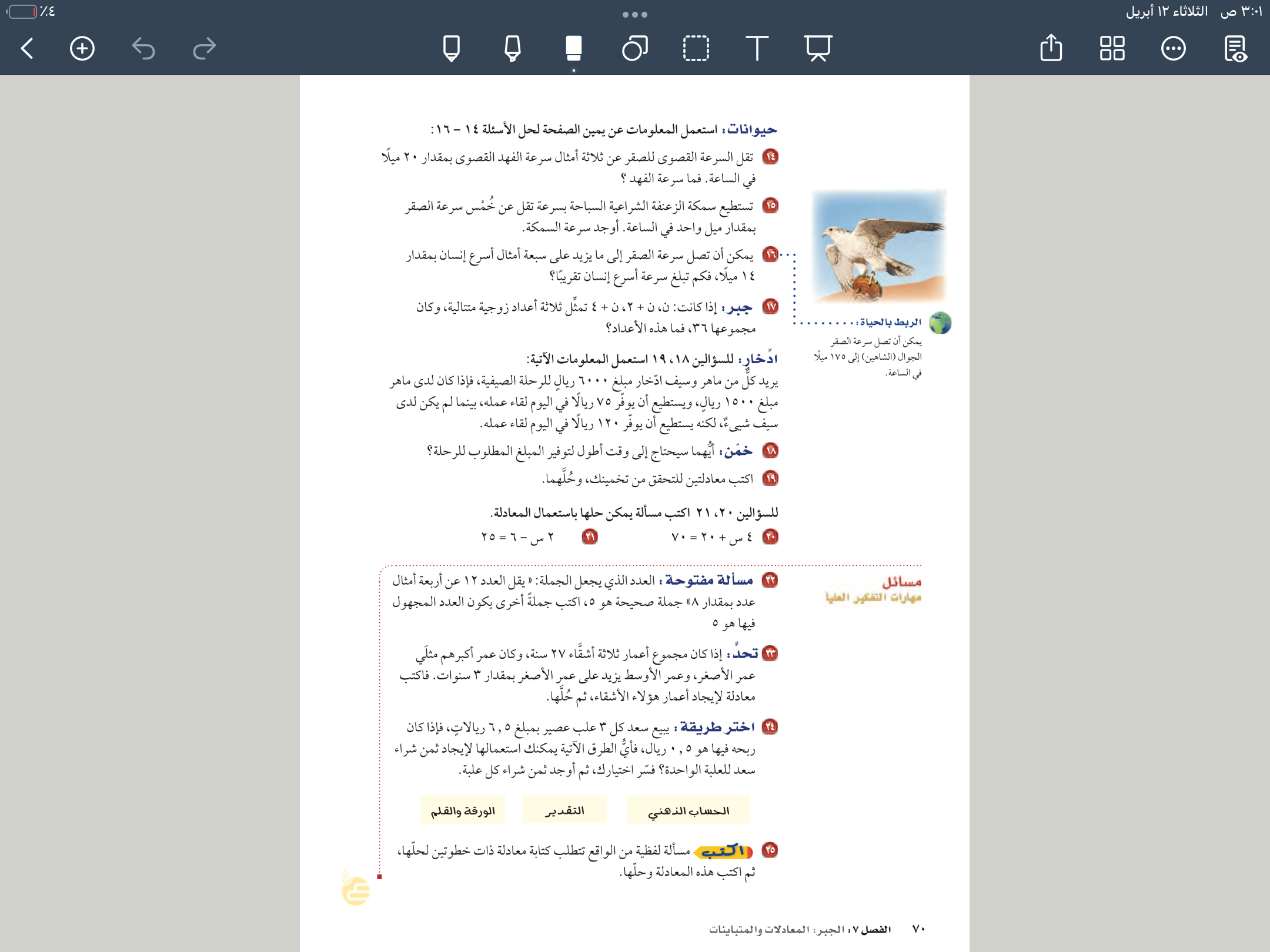 صفحة
٦٨
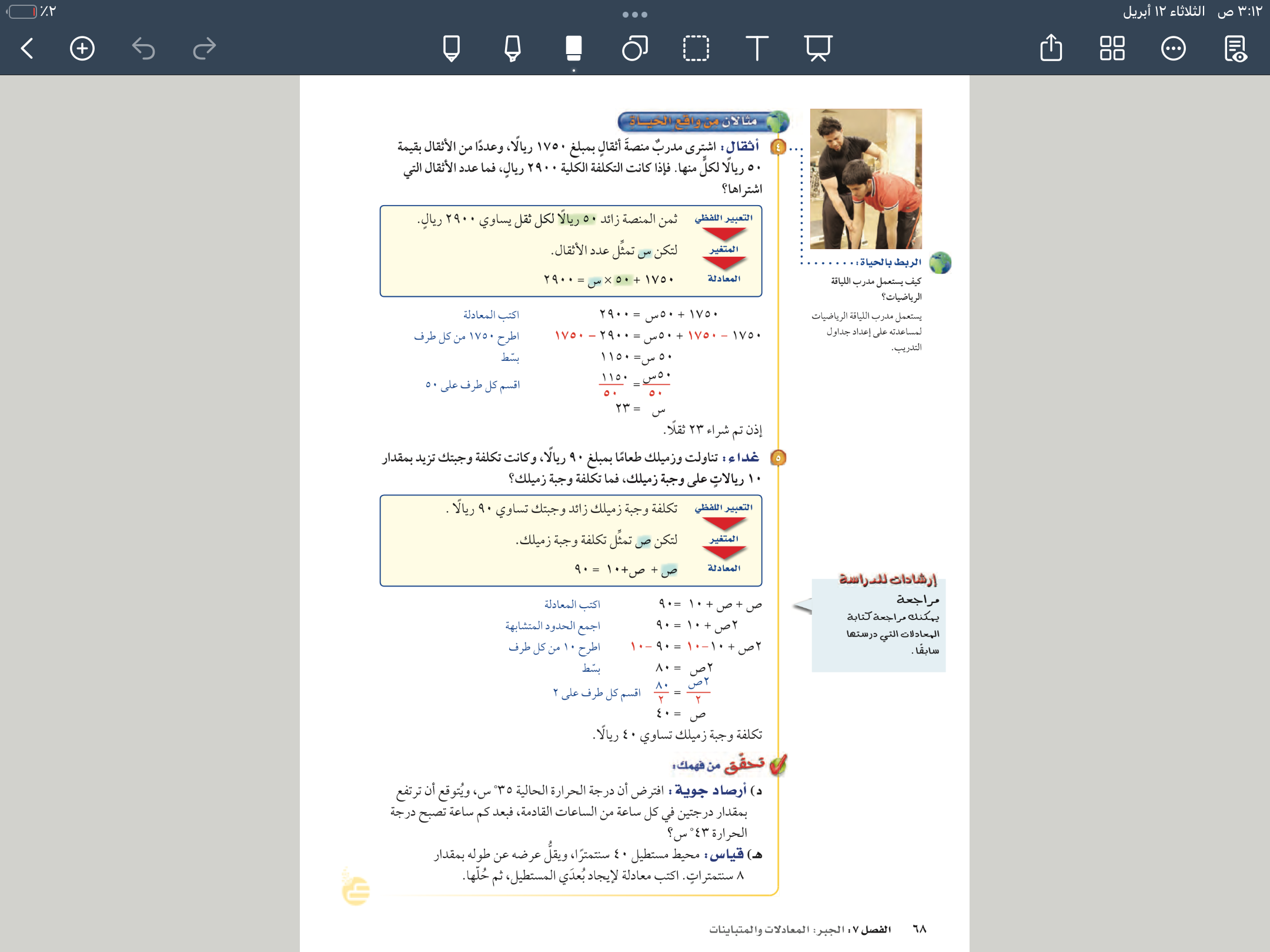 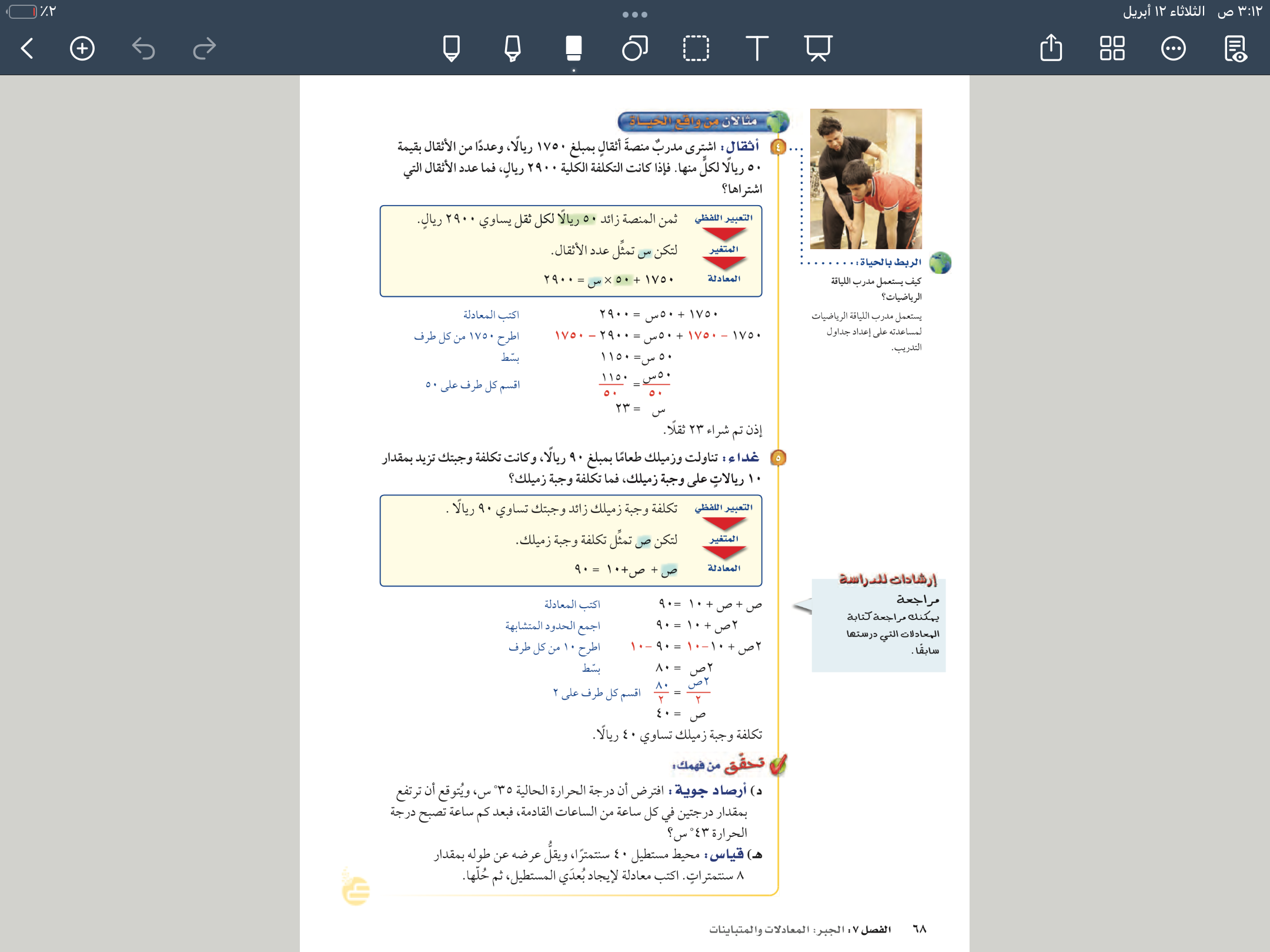 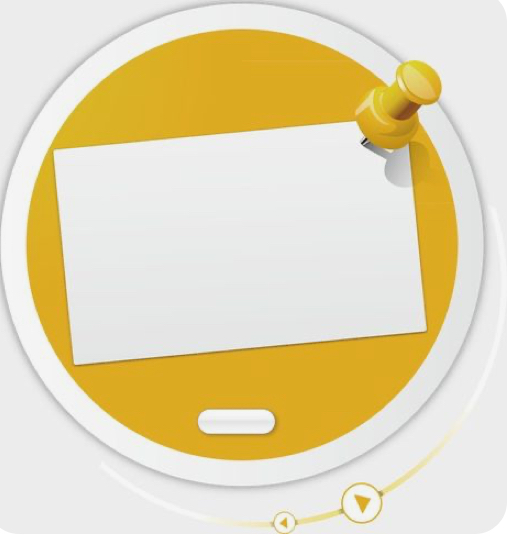 من تعاليم الدين الاسلامي 
عدم الاسراف في الاكل والشرب 
والاعتدال في كل الامور
صفحة
١٣
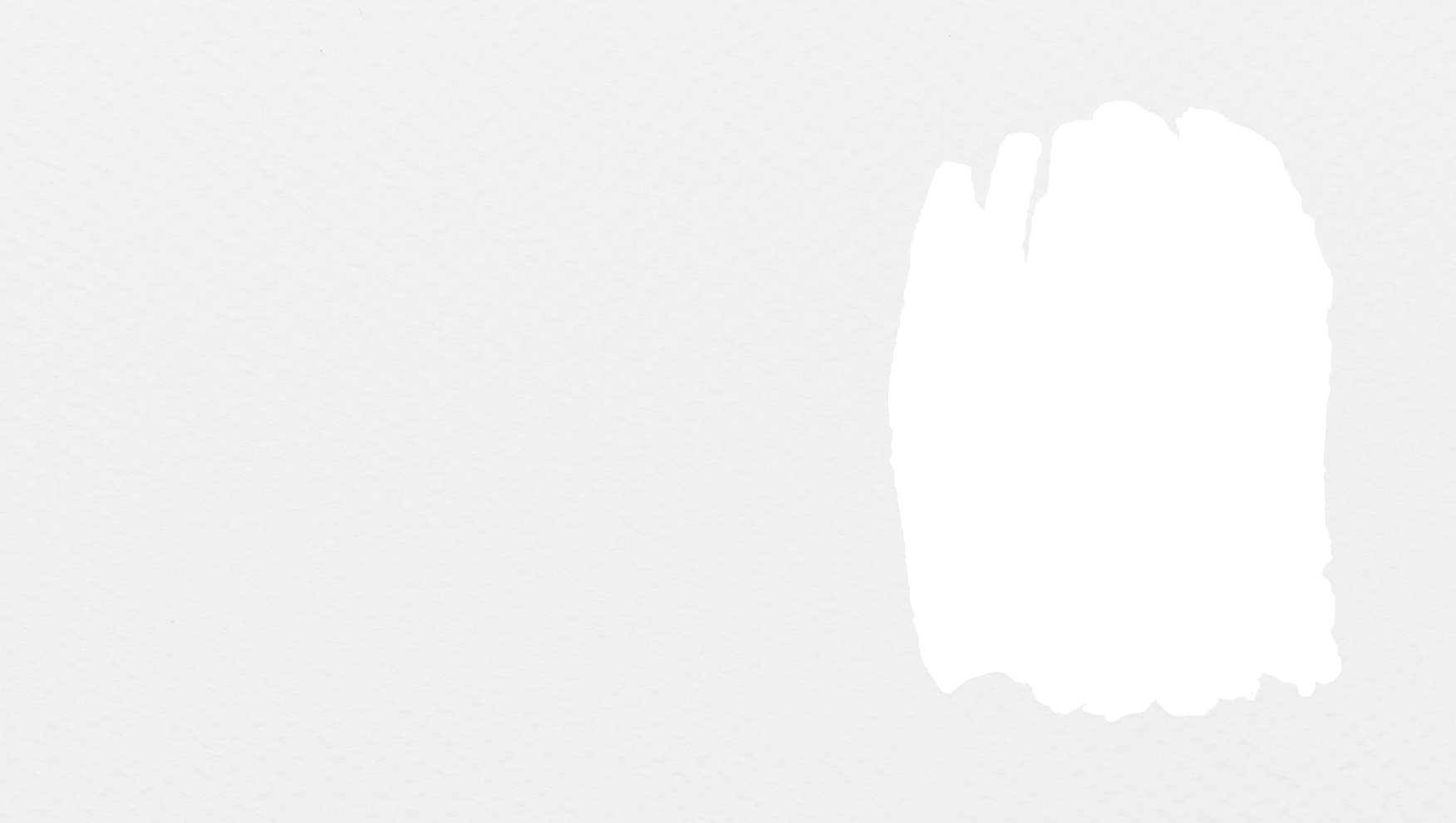 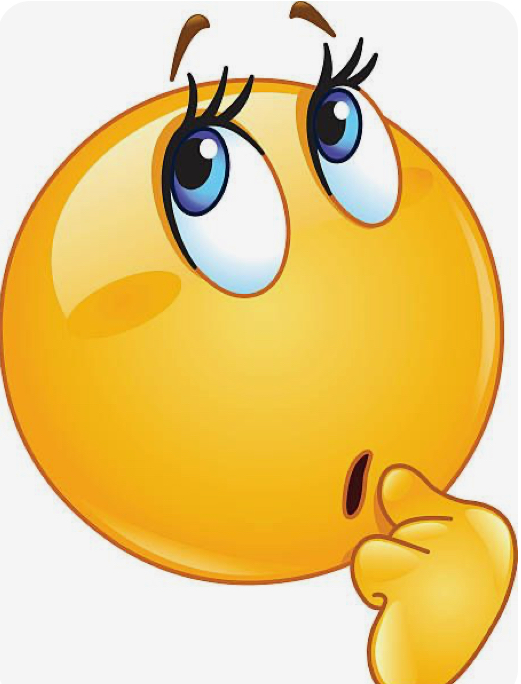 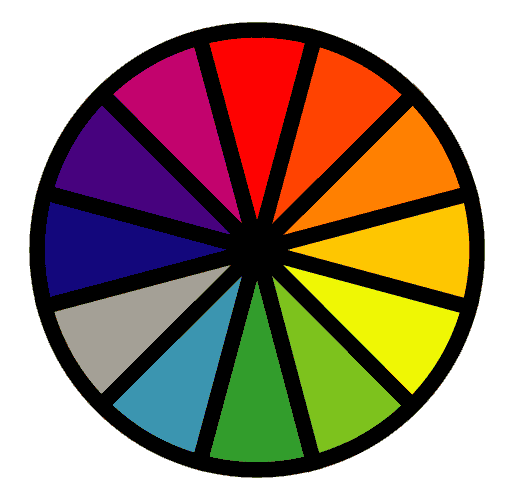 الاختيار العشوائي
تحقق من فهمك
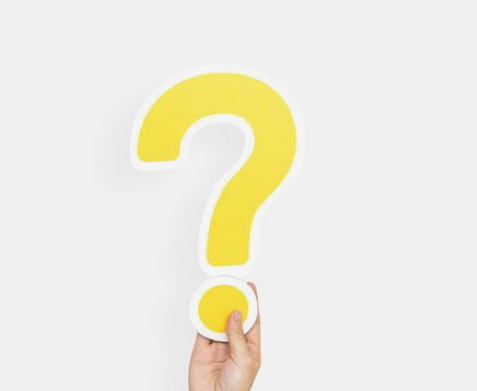 فكر 
زاوج 
شارك
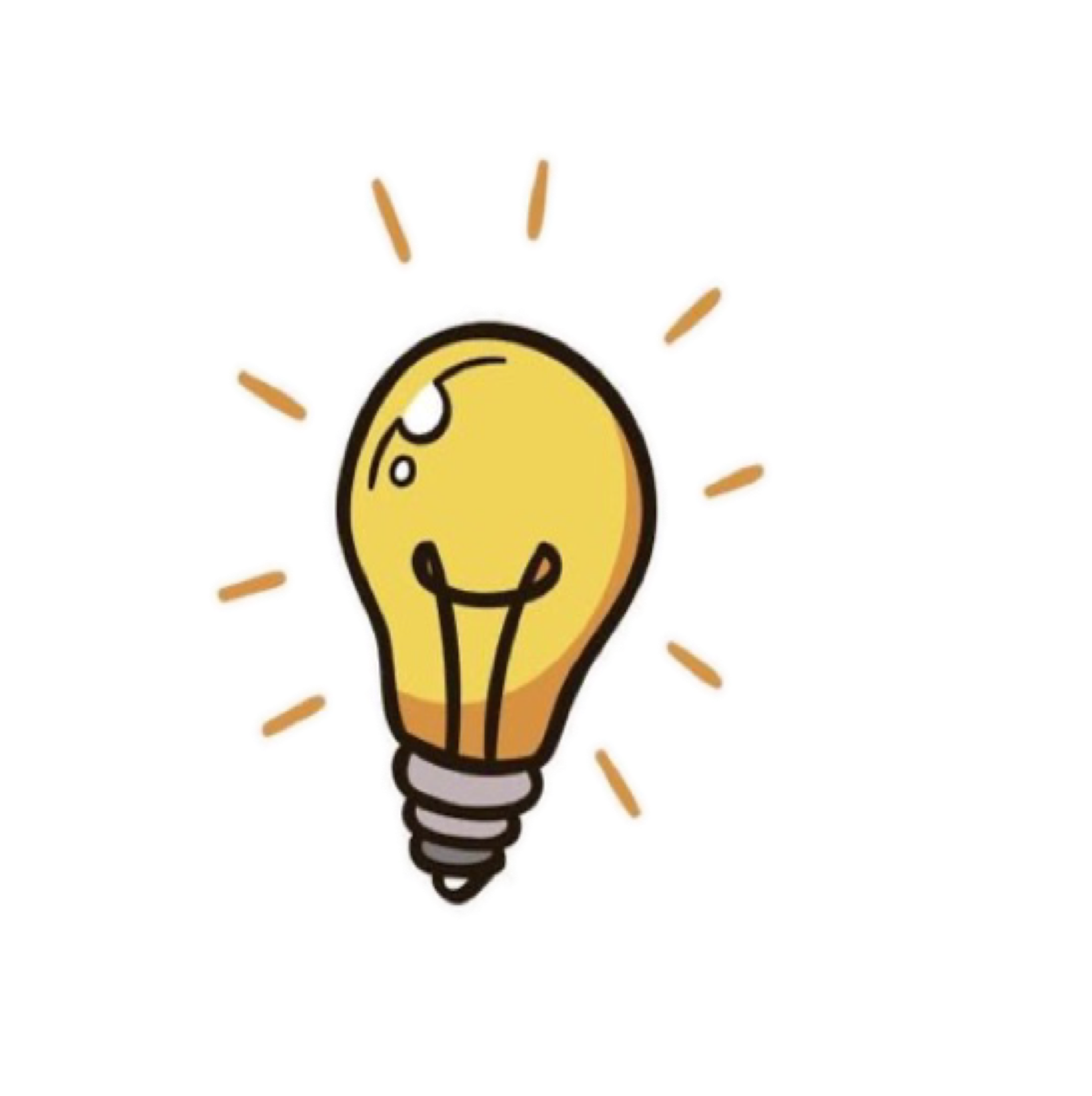 صفحة
٦٨
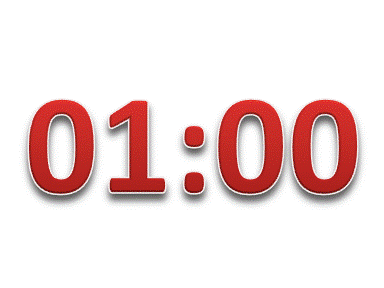 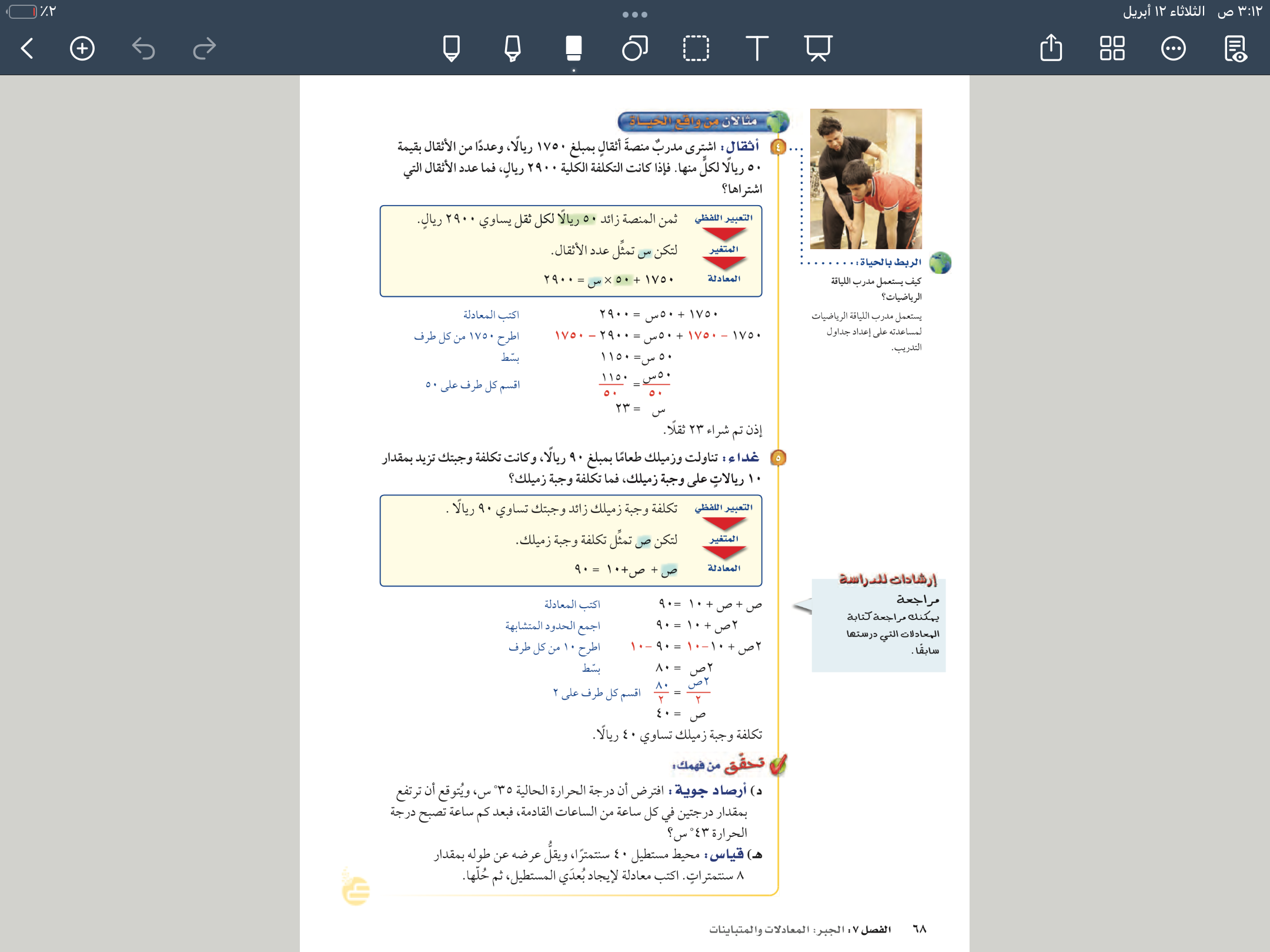 ٢س+٢(س-٨)=٤٠
٢س+٢ س-١٦=٤٠
٤ س-١٦=٤٠
٤ س-١٦+١٦= ٤٠+١٦
٤ س=٥٦
والعرض س-٨=١٤-٨=٦
س=١٤ الطول
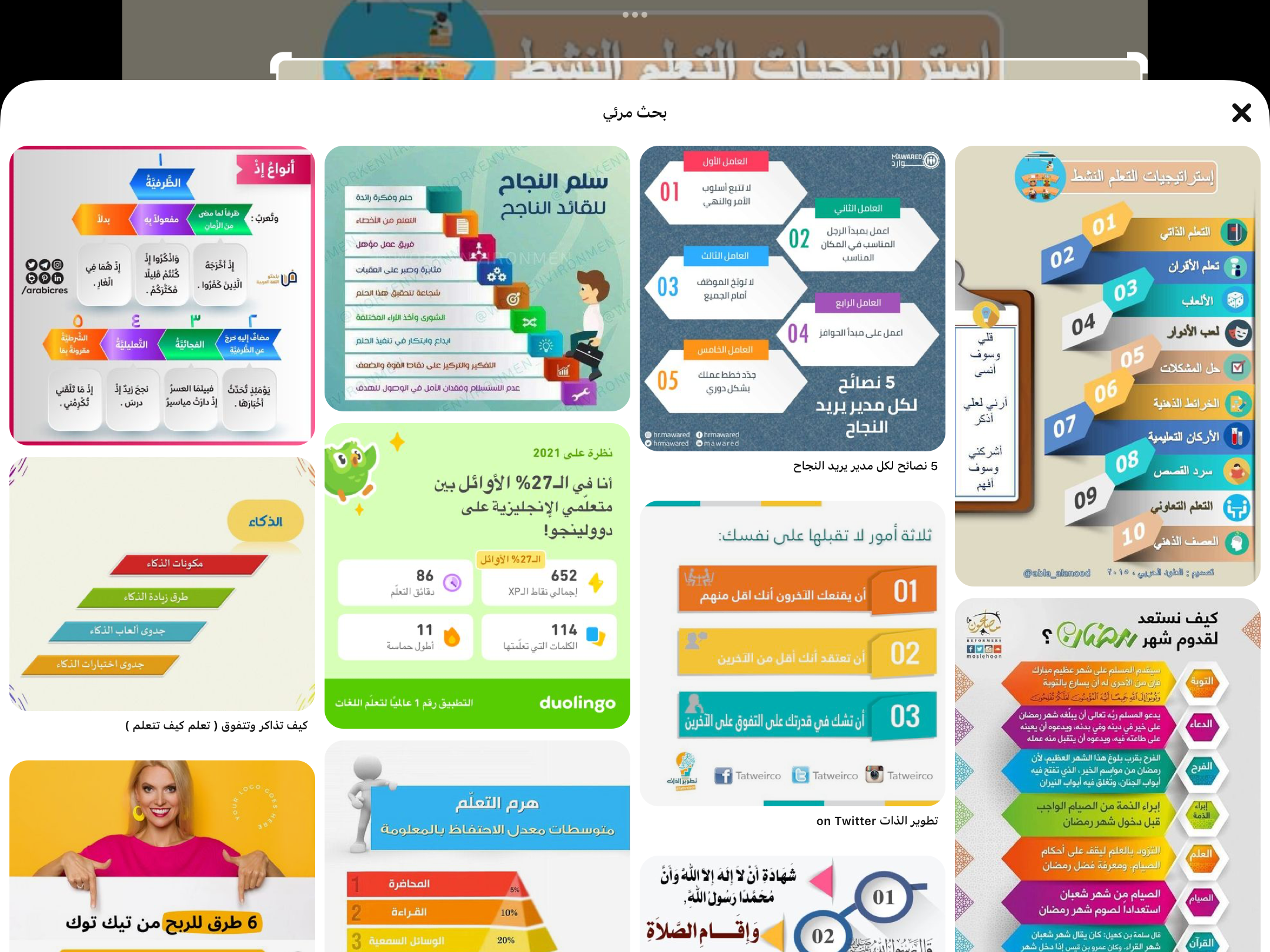 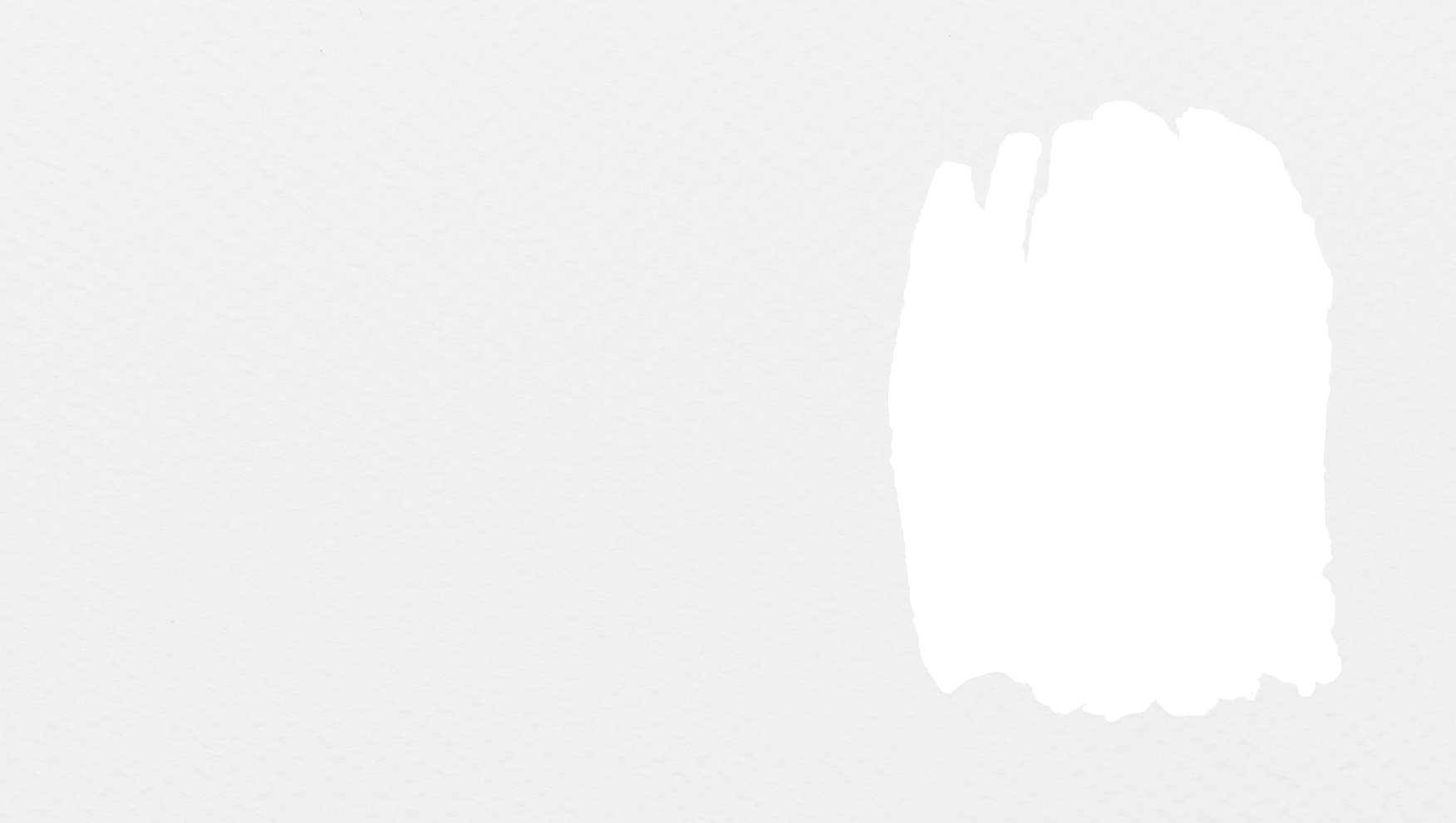 تأكد
صفحة
٦٩
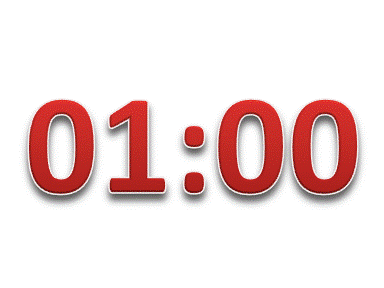 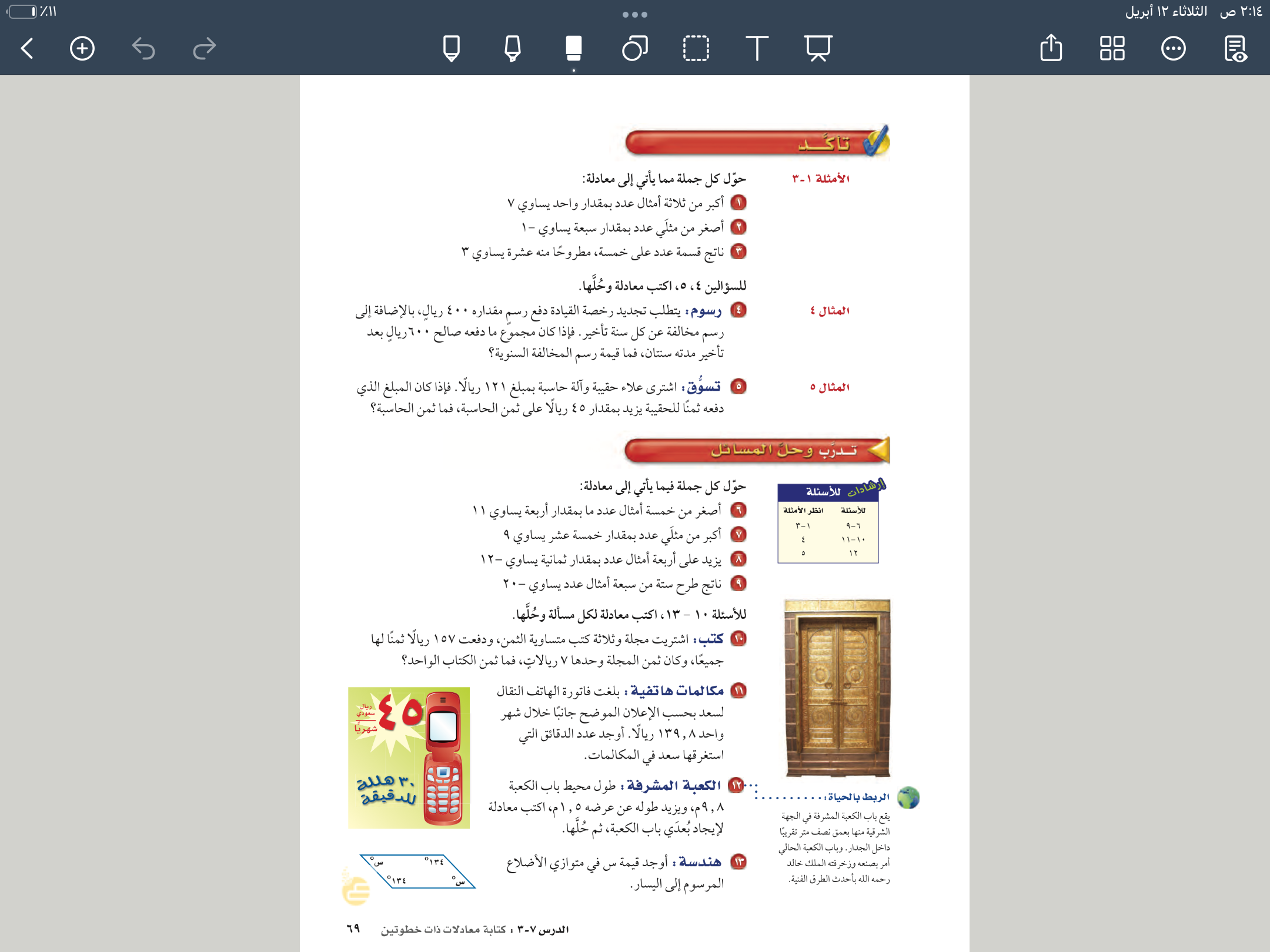 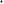 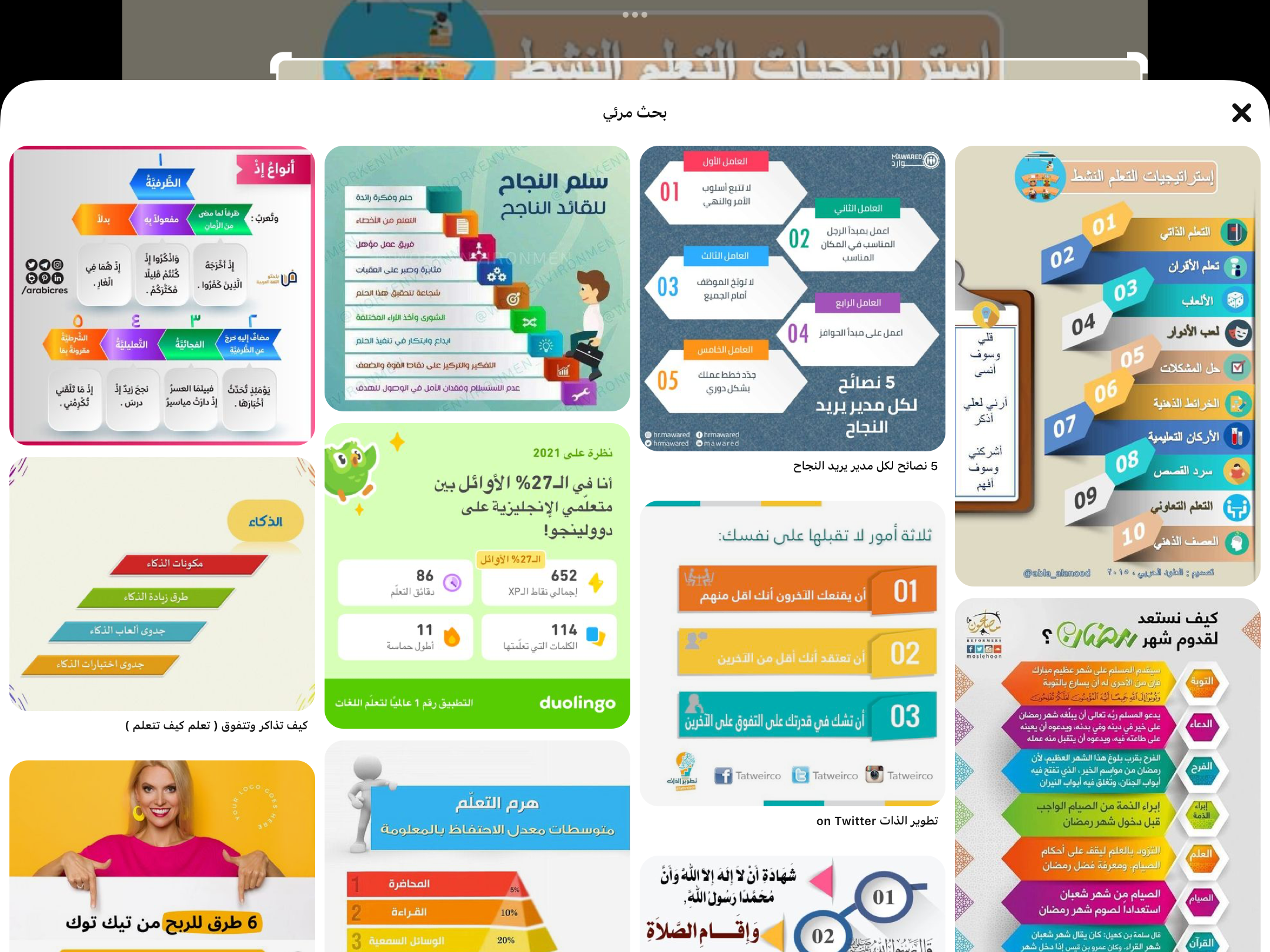 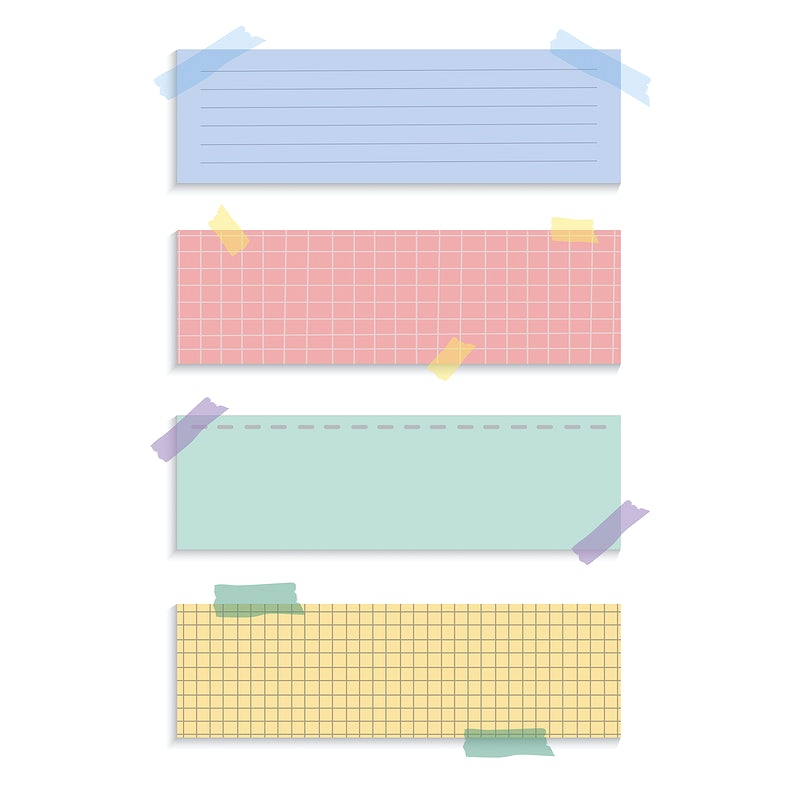 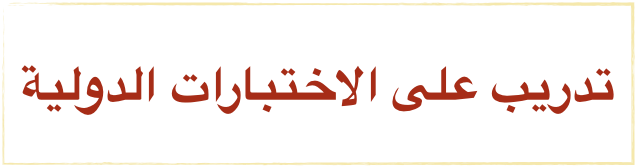 صفحة
٧١
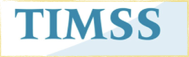 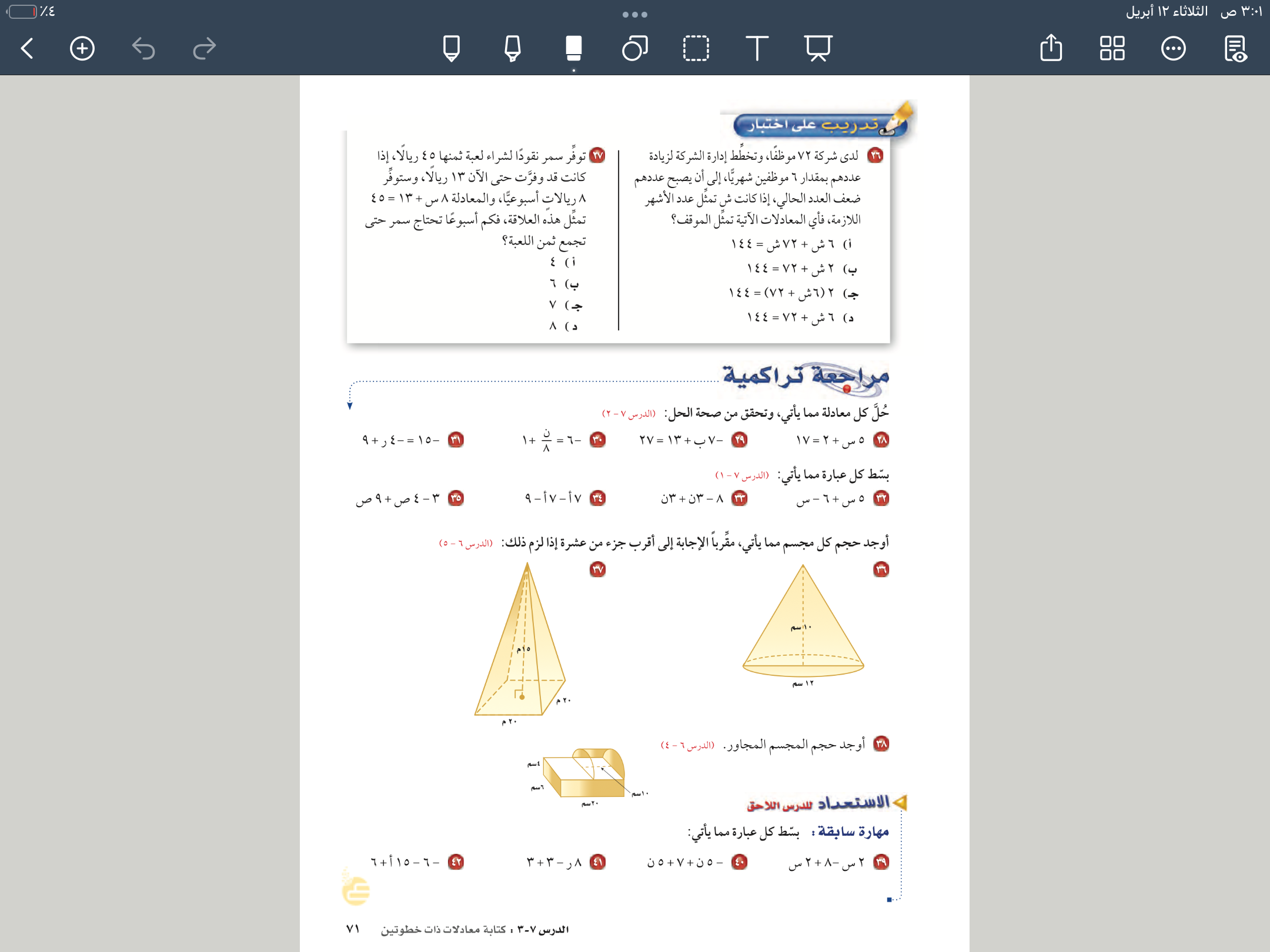 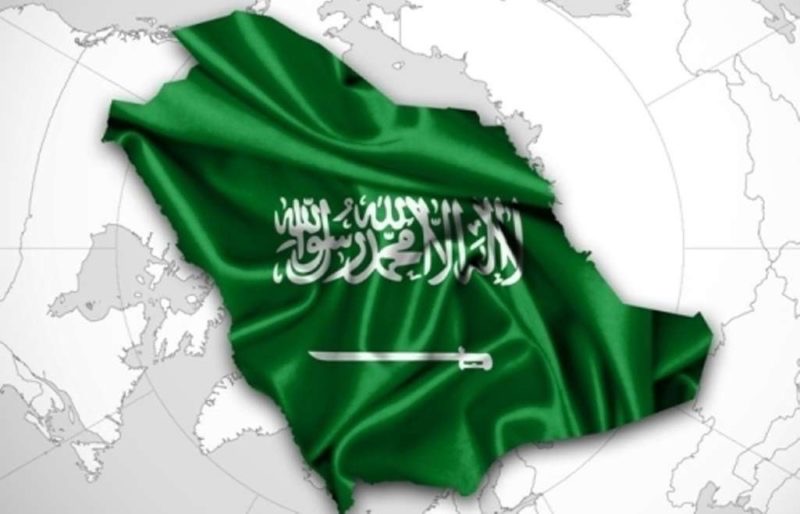 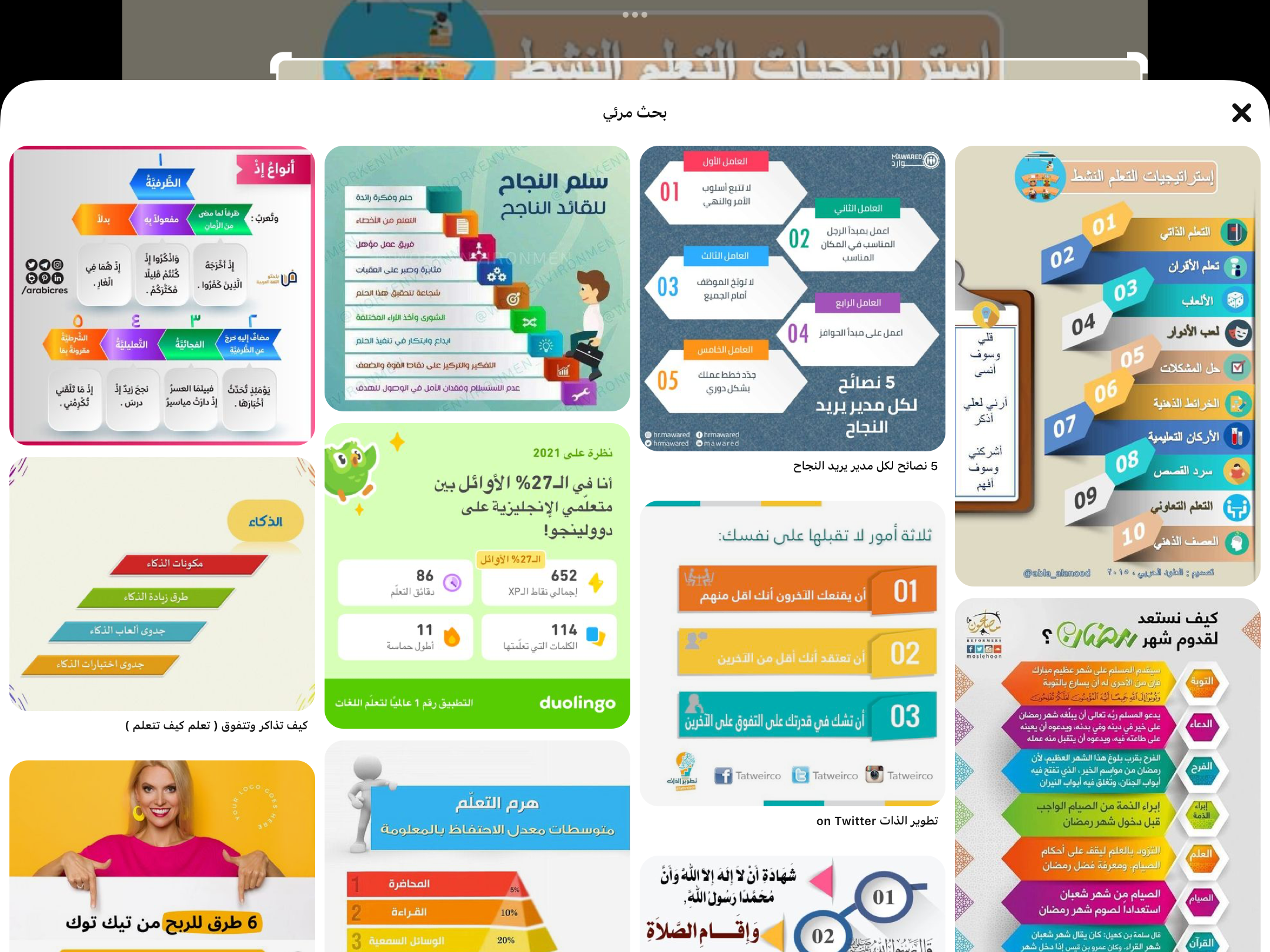 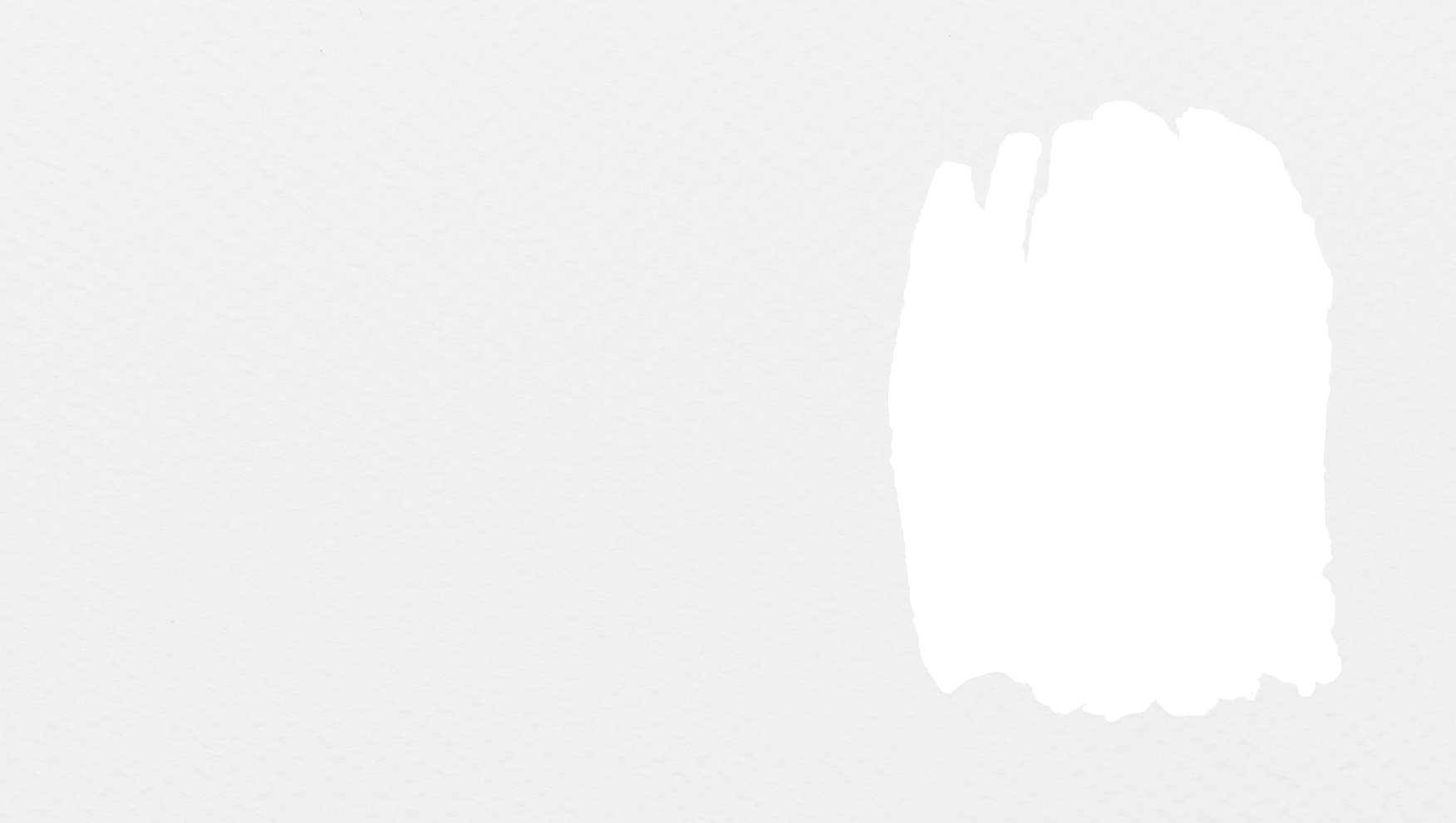 تدريب وحل المسائل
الحل
صفحة
٦٩
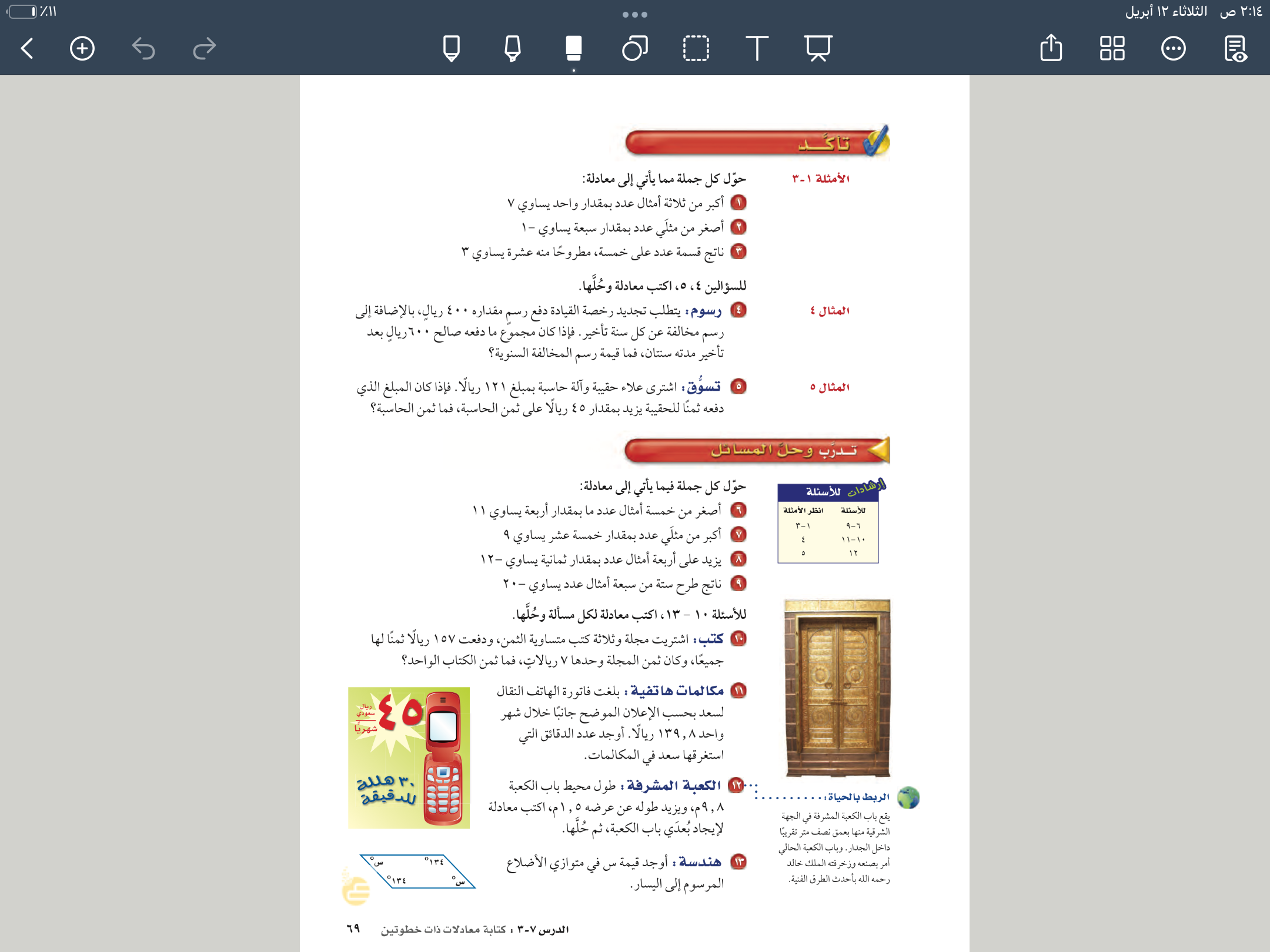 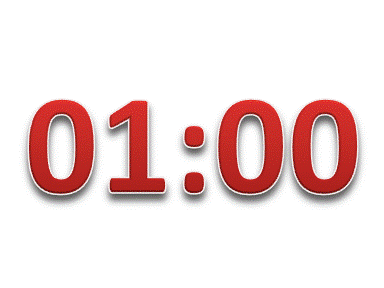 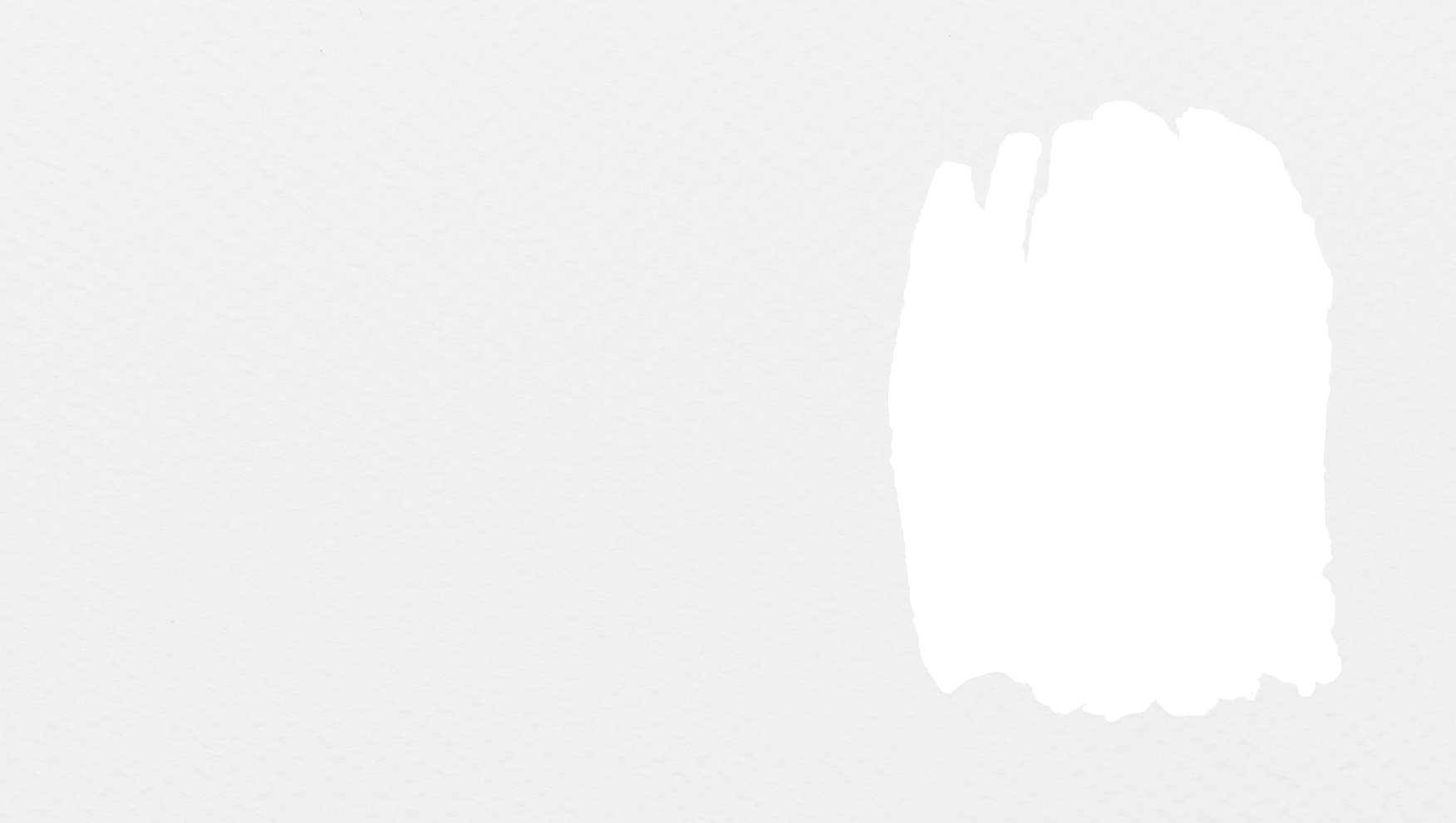 تدريب وحل المسائل
صفحة
٦٩
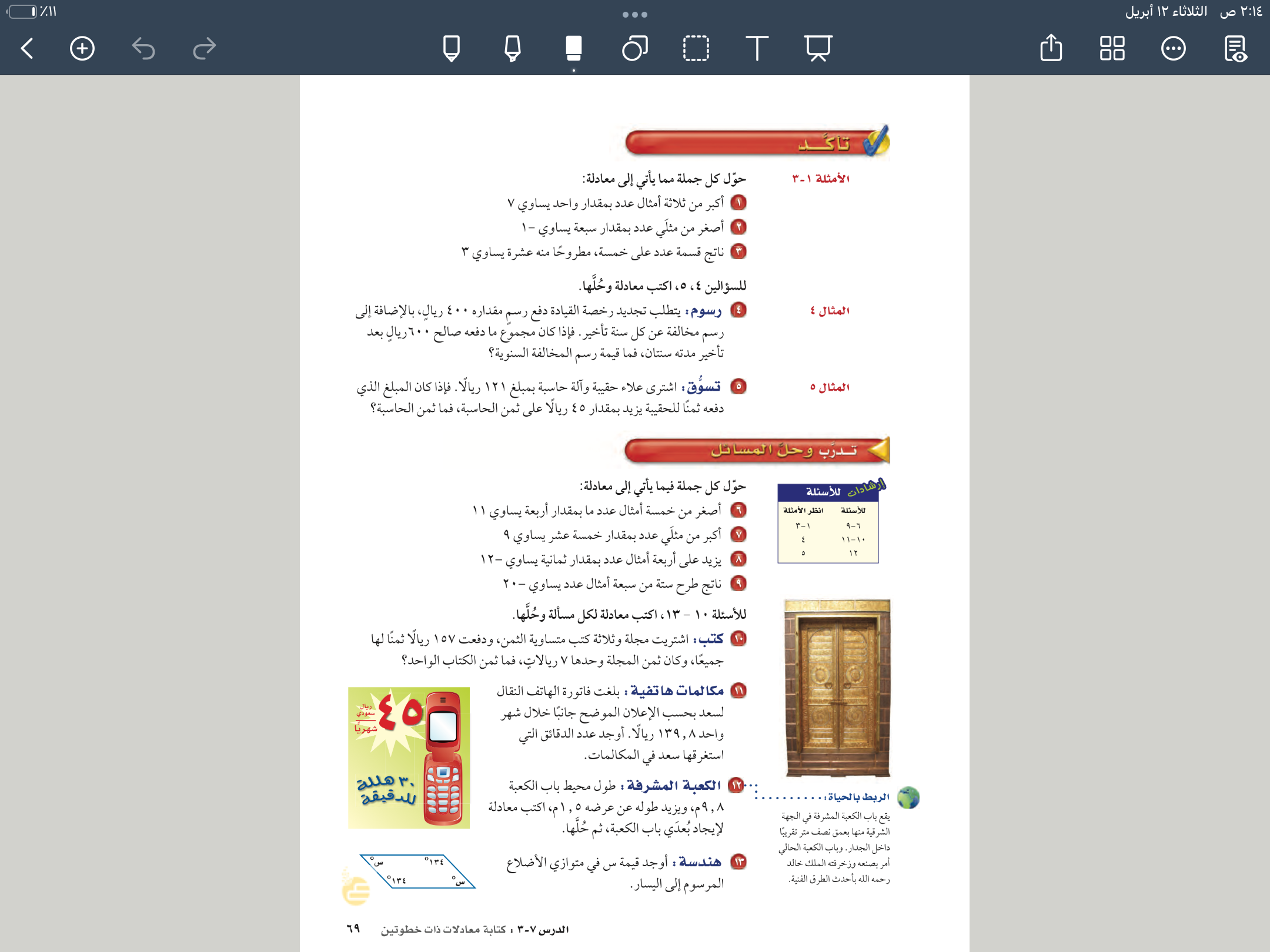 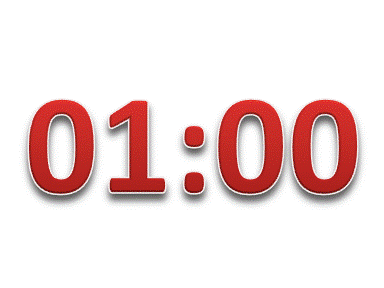 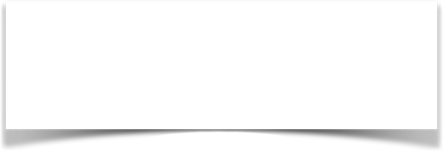 الاستفسارات
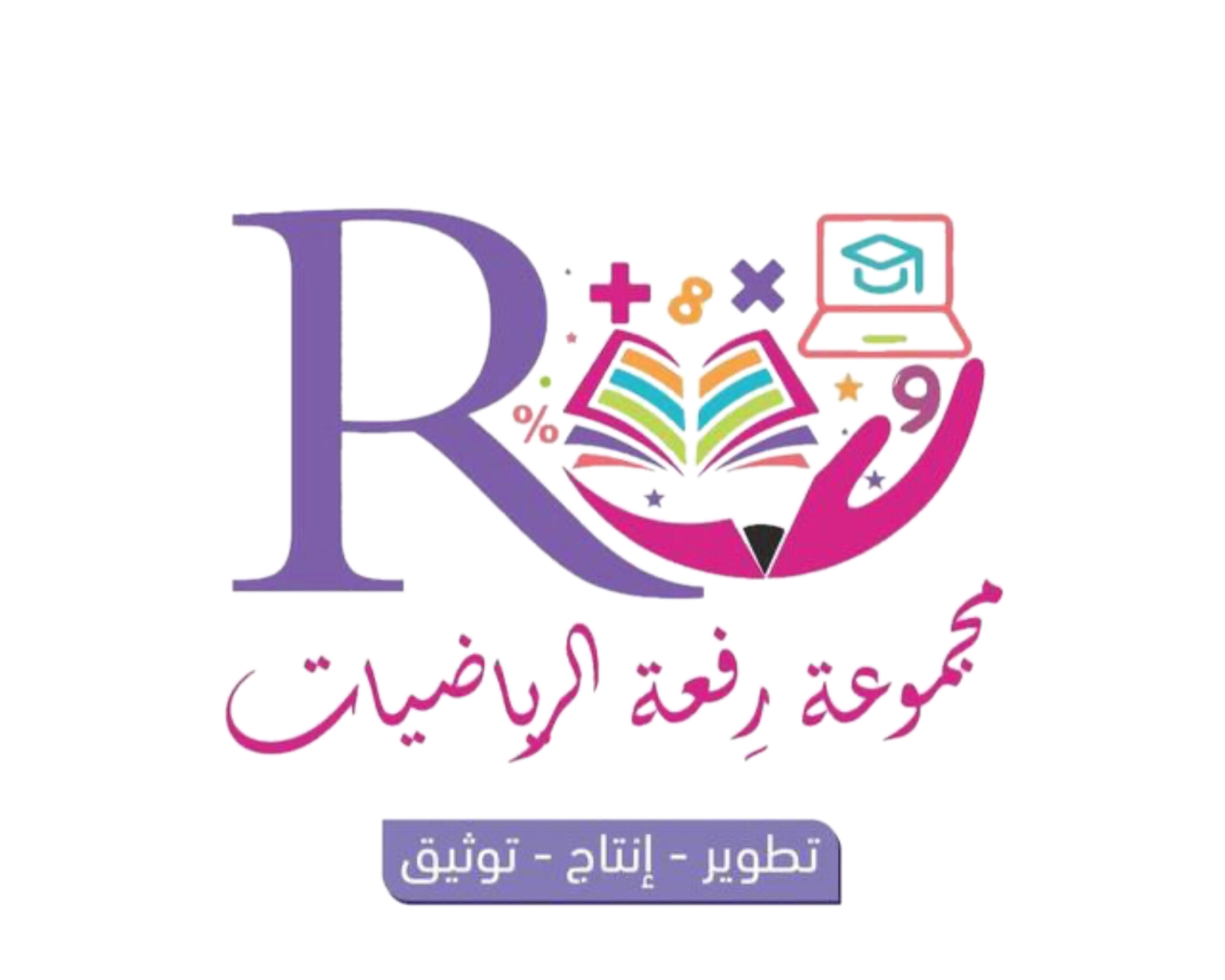 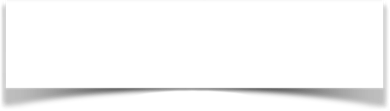 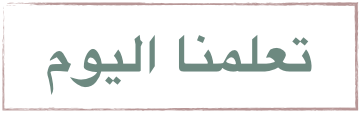 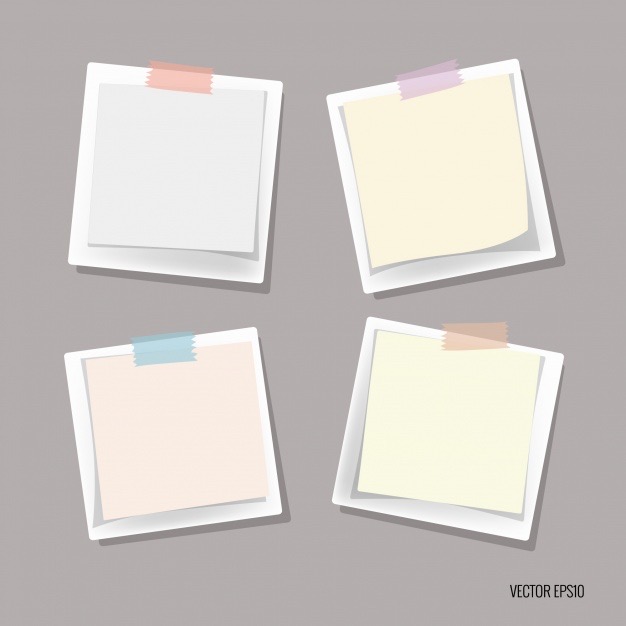 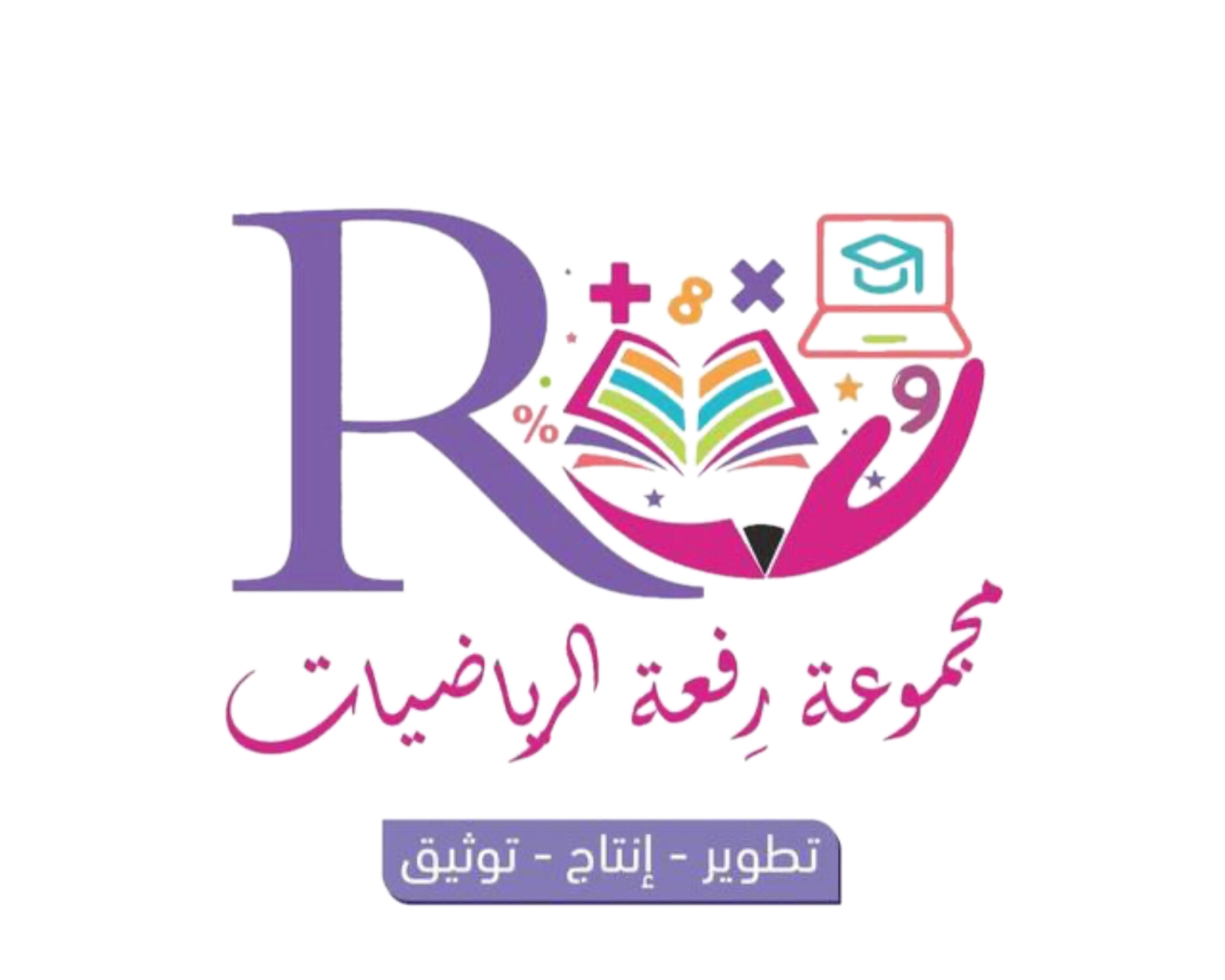 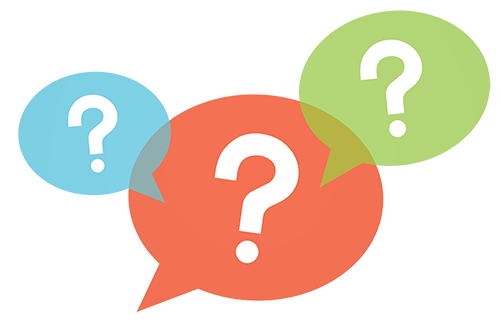 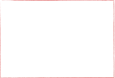 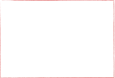 🎯 كتابة معادلات 
ذات خطوتين لحل مسائل تمثل مواقف حياتية
🎯 كتابة معادلات 
ذات خطوتين لحل مسائل تمثل مواقف حياتية
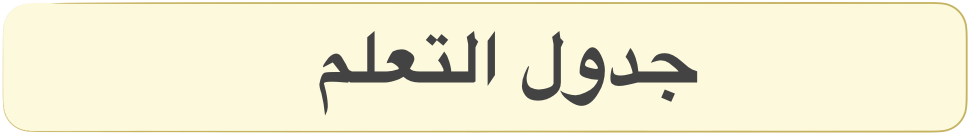 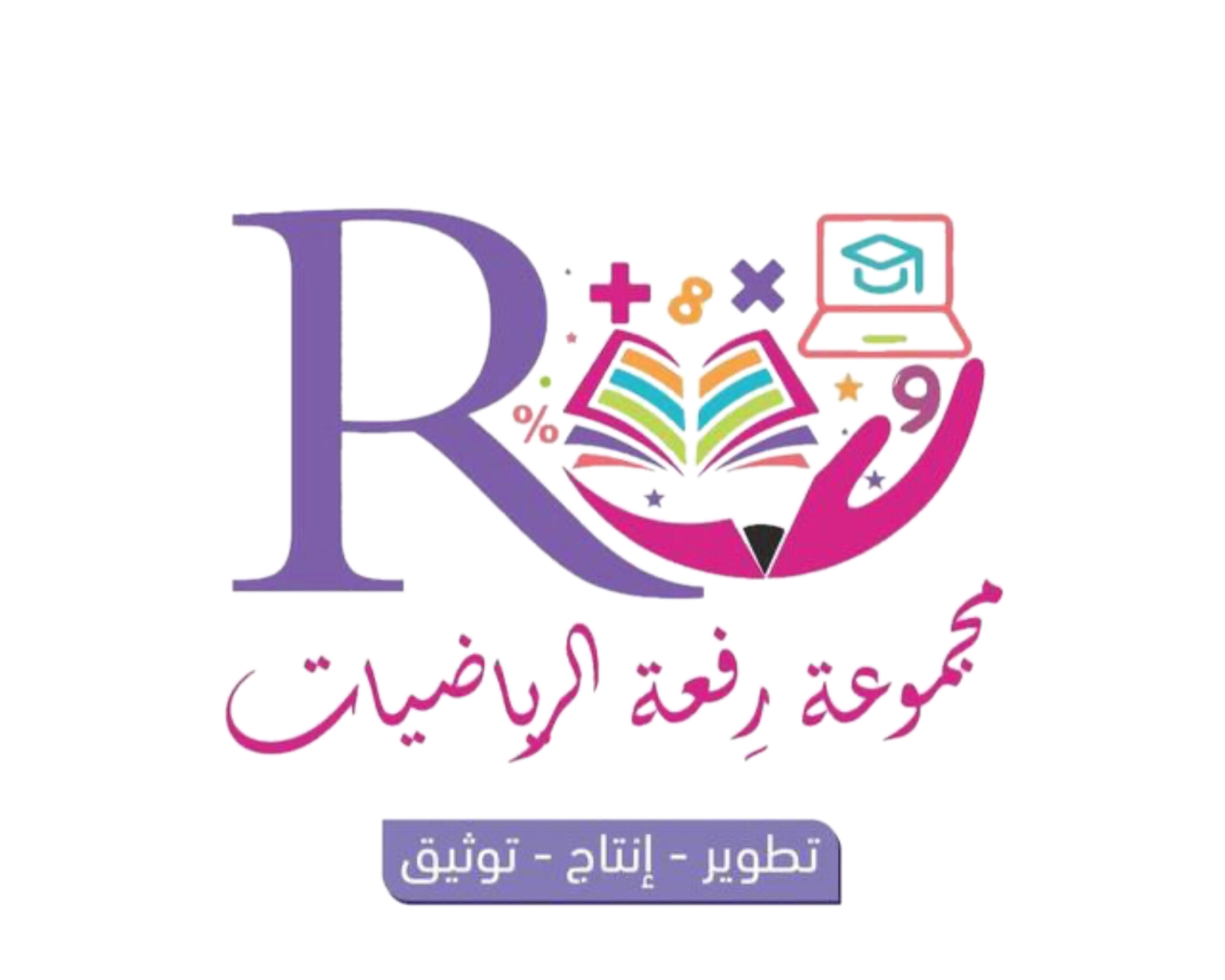 ماذا تعلمنا
ماذاسنتعلم
ماذا نعرف
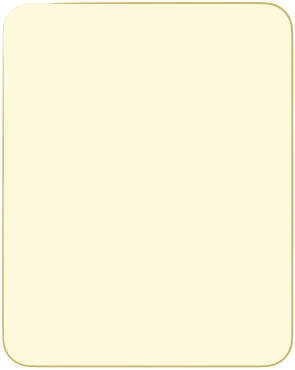 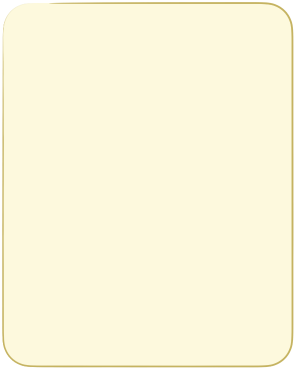 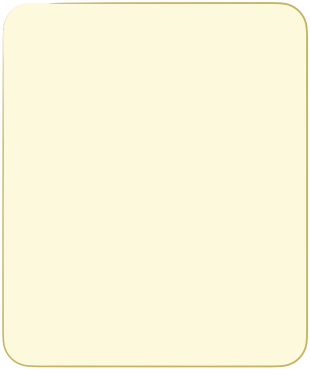 تحويل العبارة اللفظية الى معادلة
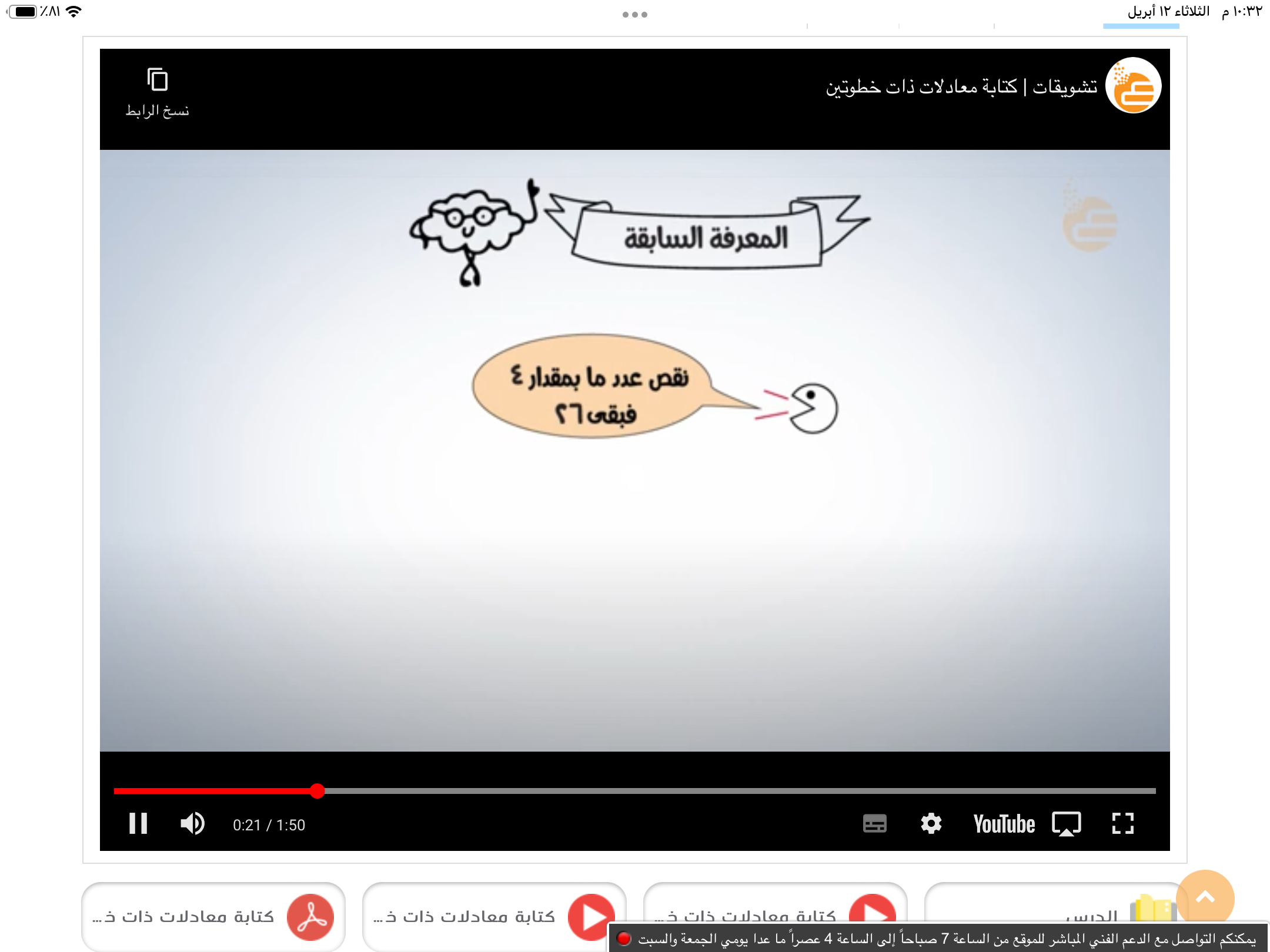 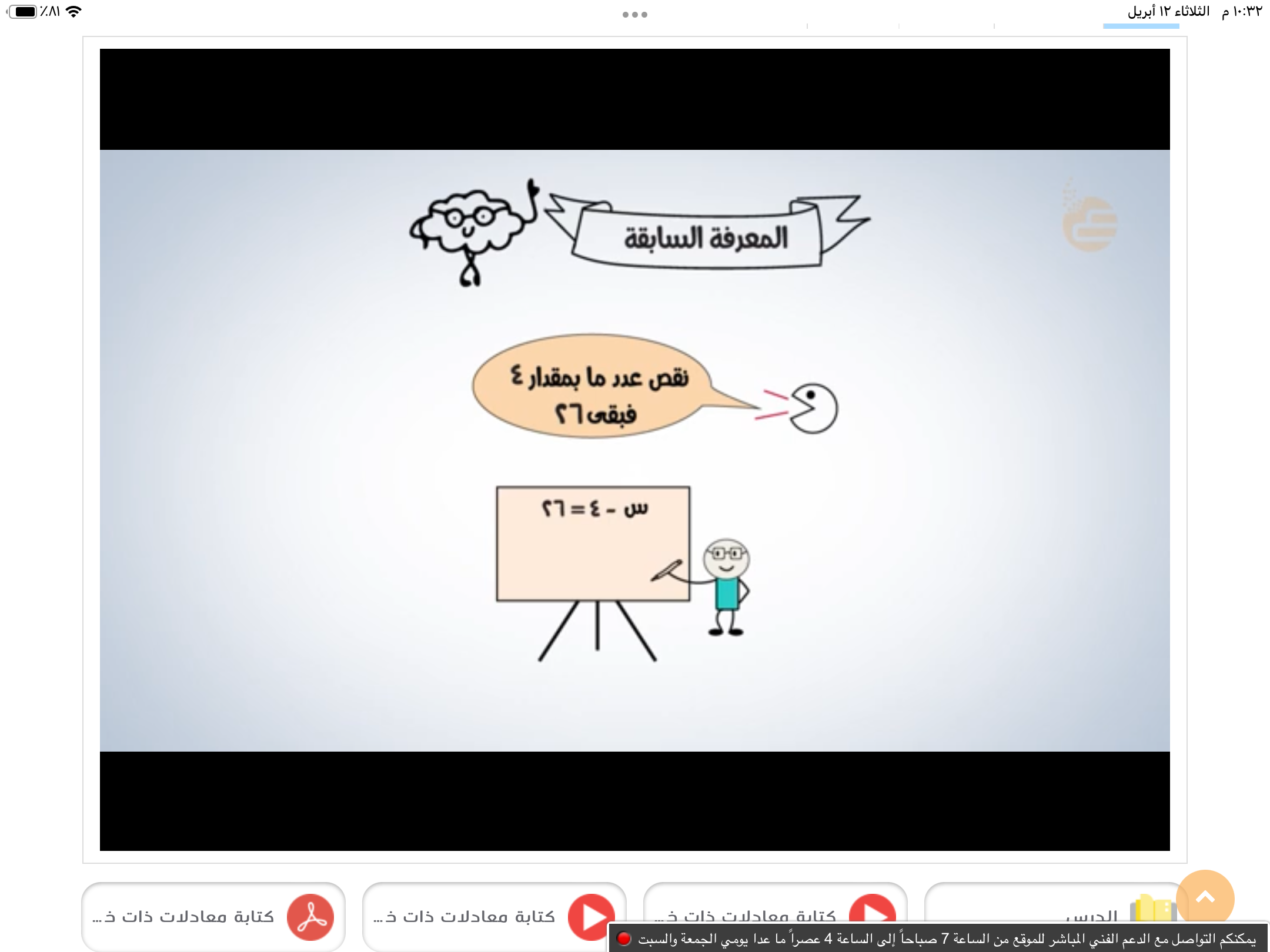 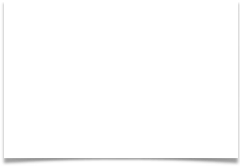 سُبْحَانَكَ اللَّهُمَّ وَبِحَمْدِكَ، أَشْهَدُ أَنْ لَا إِلَهَ إِلَّا أَنْتَ أَسْتَغْفِرُكَ وَأَتُوبُ إِلَيْكَ
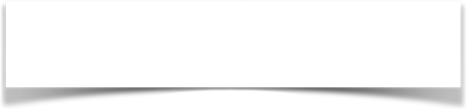 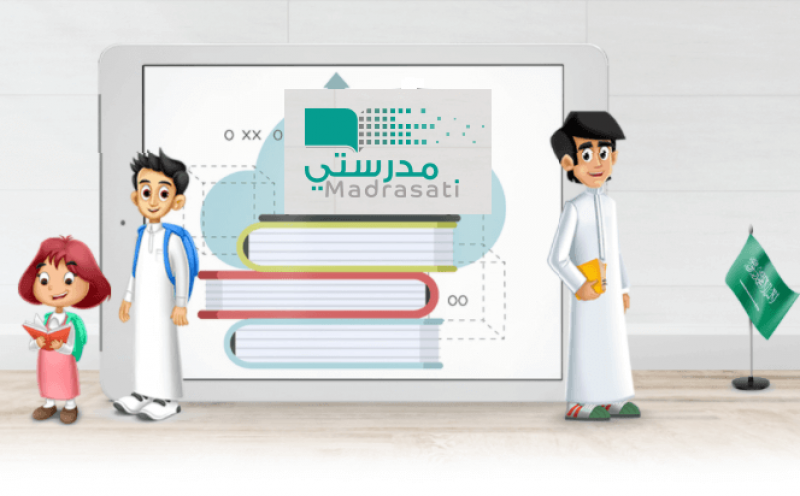 صفحة
٦٩
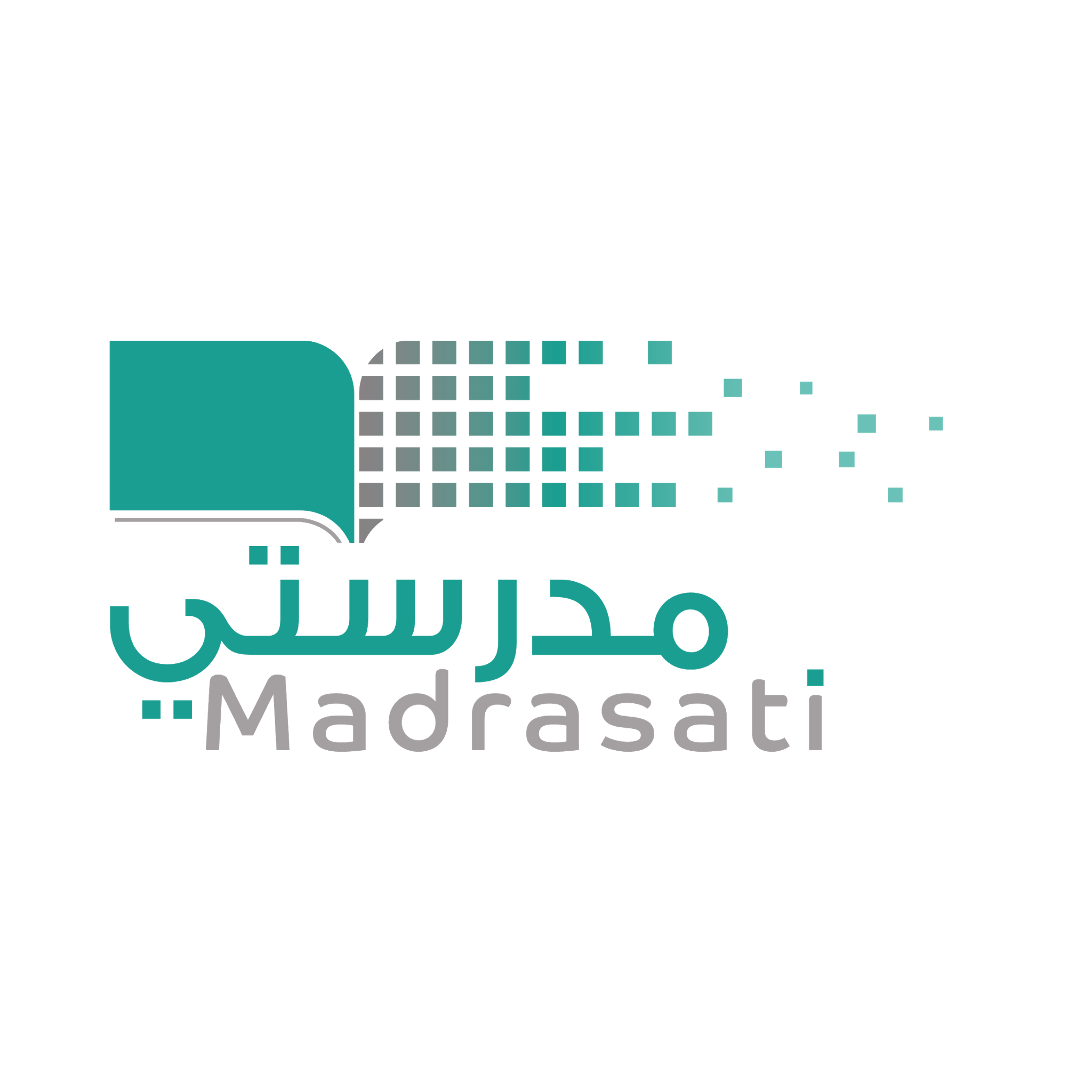 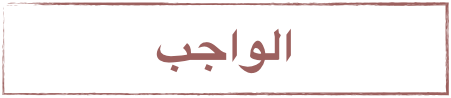 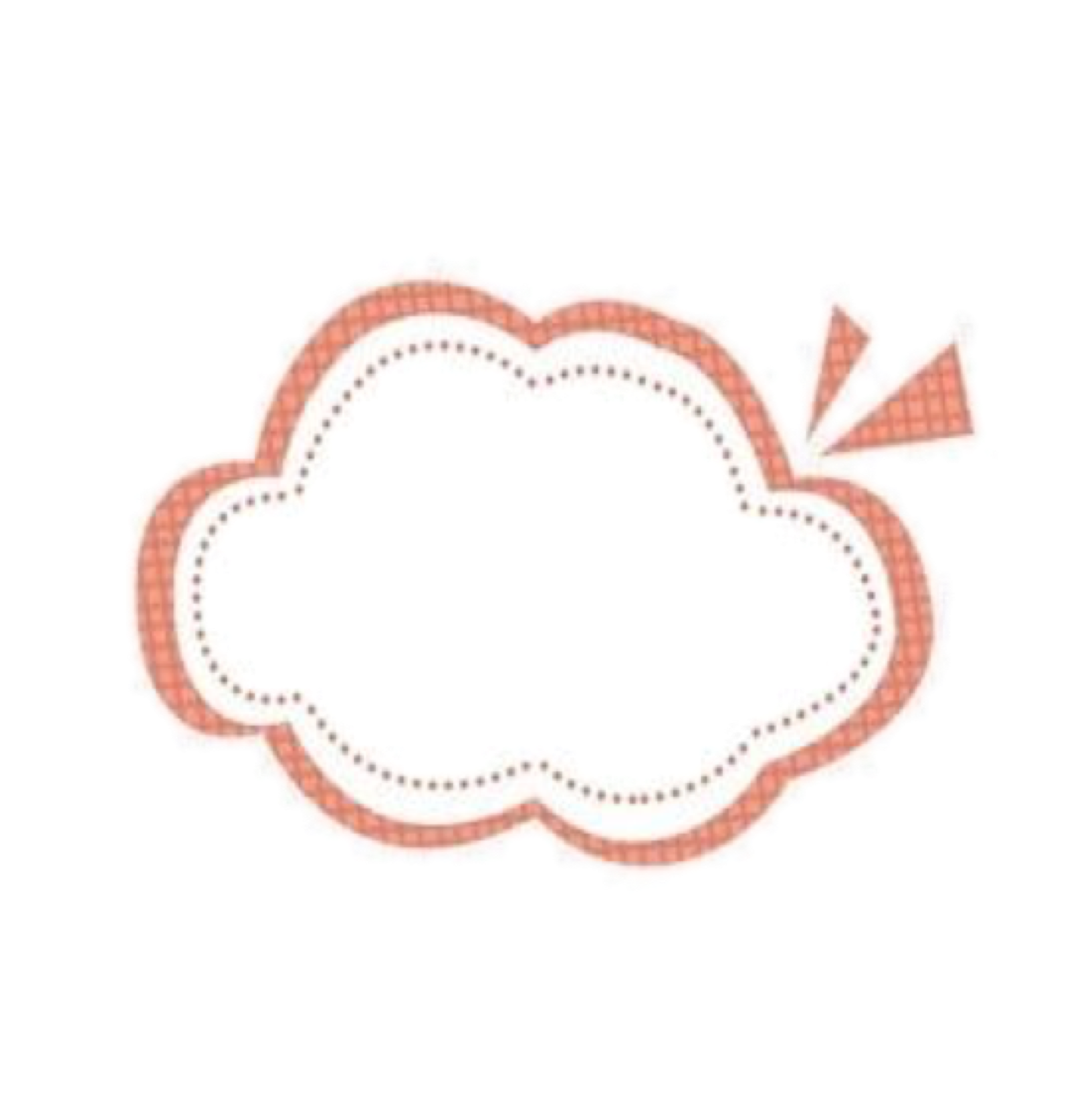 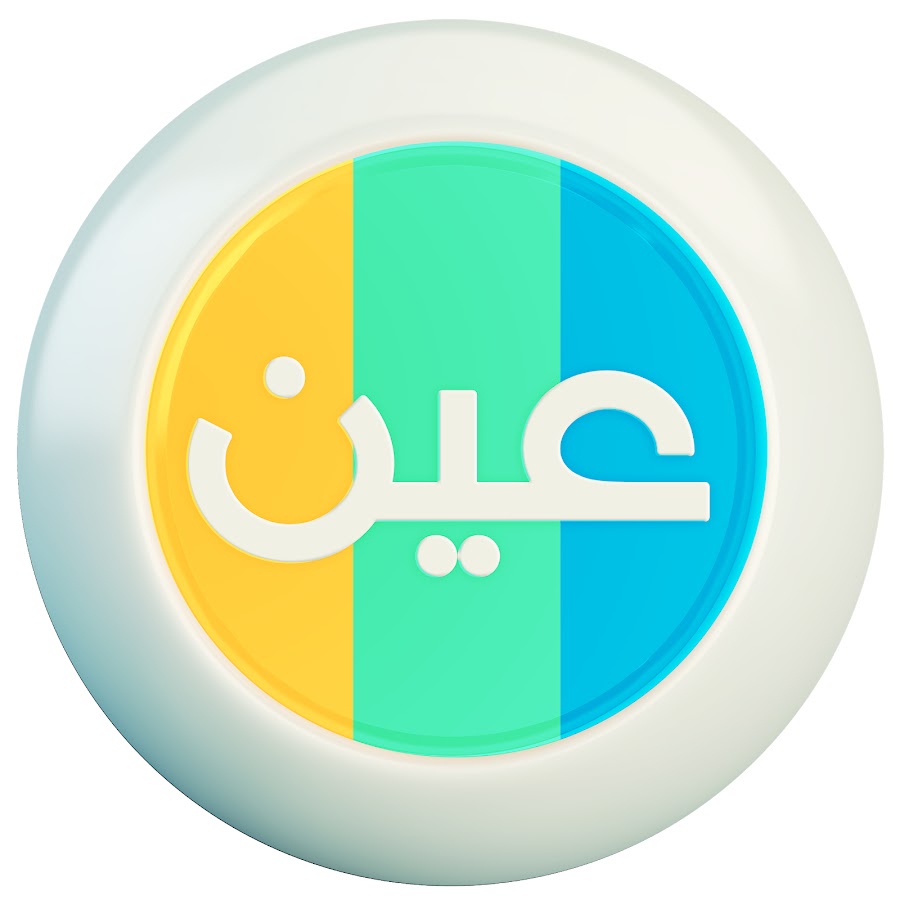 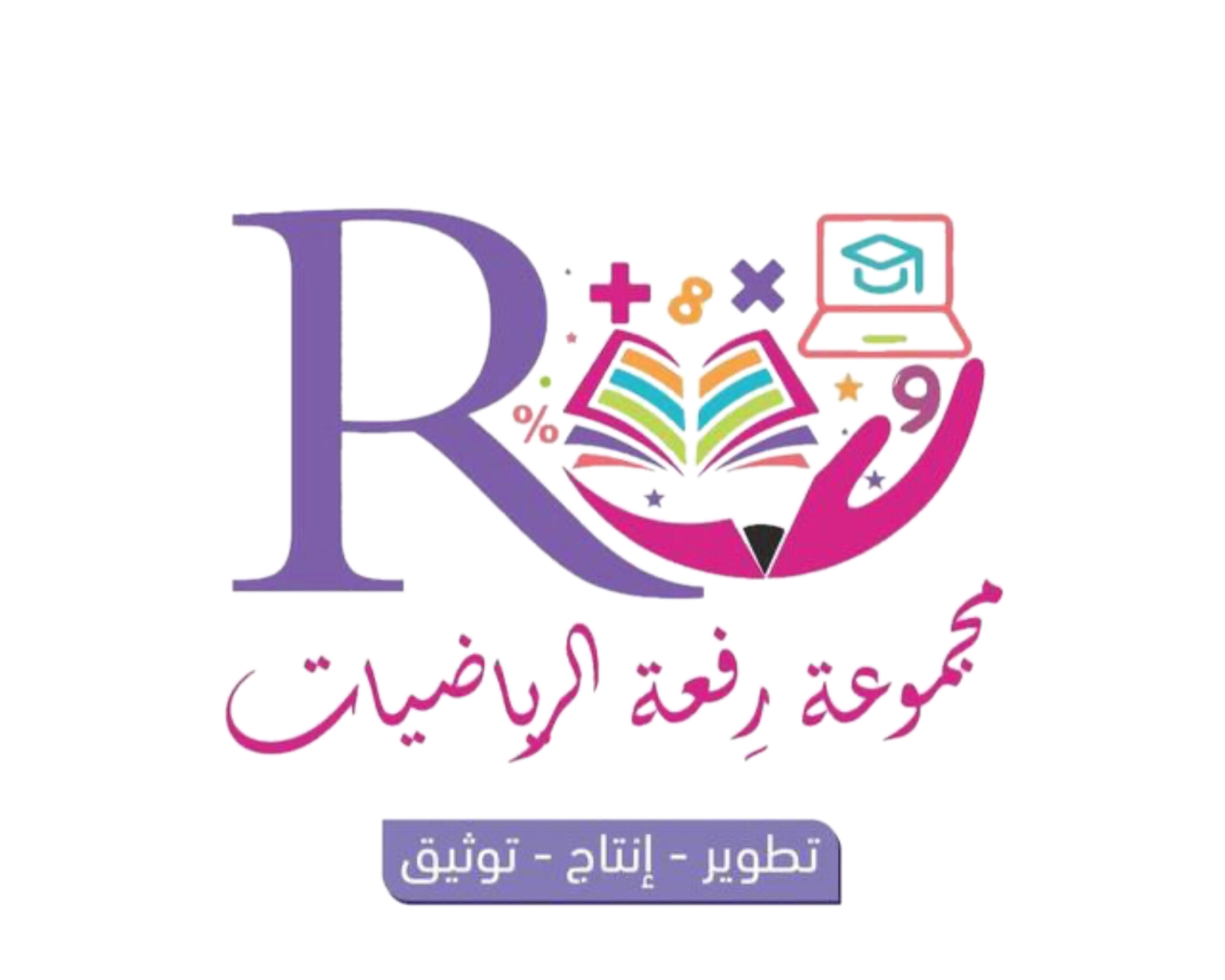 عزيزتي الطالبة  
يمكنك زيارة قناة عين التعليمية للاستفادة
@Maths0120
روابط مجموعة رِفعة التعليمية
🔻
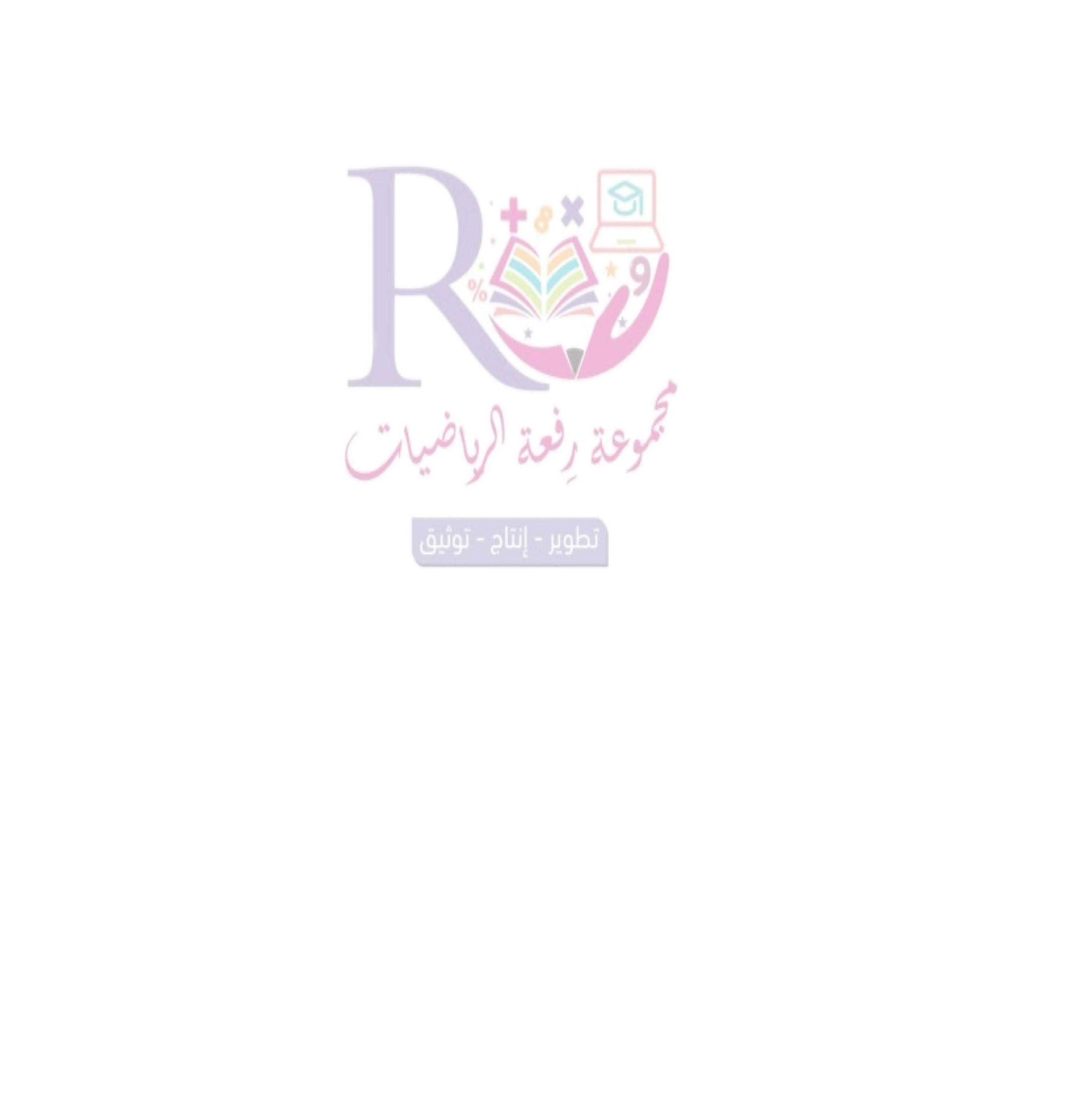 https://linktr.ee/Refa2
لا أحلل بيع 
او حذف الحقوق من 
العروض
لاتنسوني من دعواتكم الصادقة
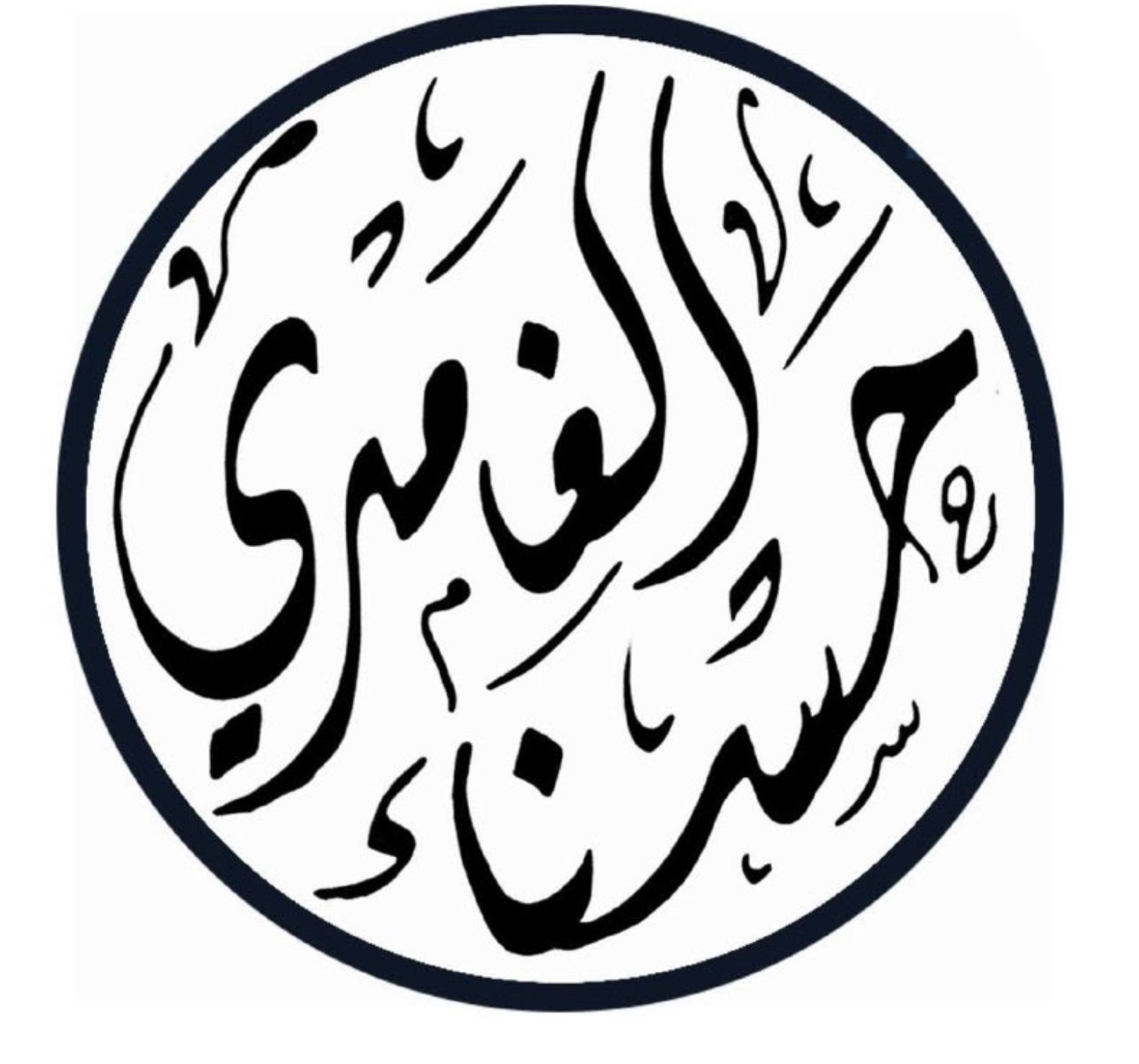 @hasnaa-2
https://t.me/hasna_math